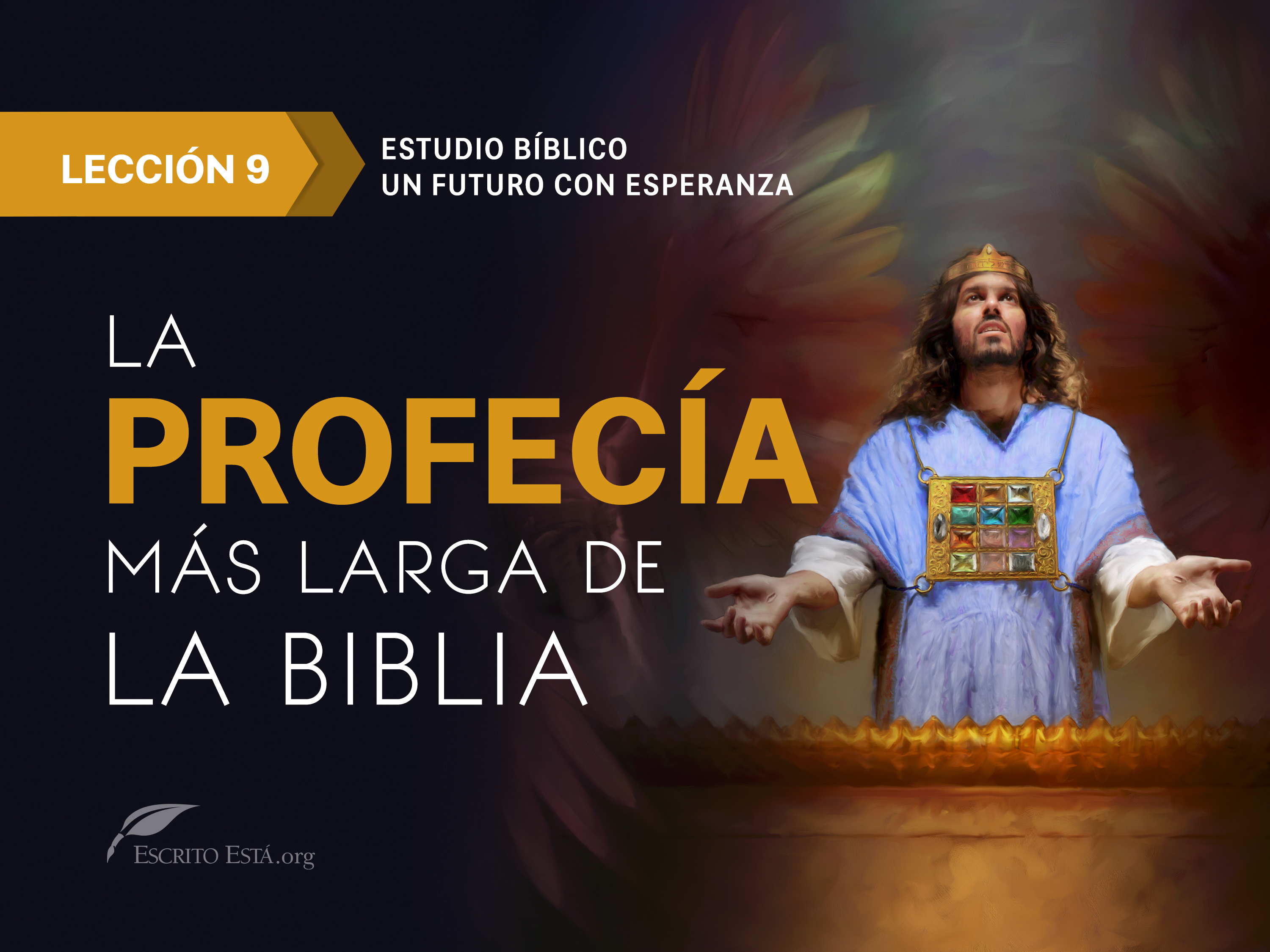 [Speaker Notes: Una expedición de exploradores
al Ártico se perdió irremediablemente en la nieve helada. Se habían
quedado sin víveres. Sólo tenían unas pocas raciones magras. Habían
perdido el contacto por radio con la base. De pronto, se pusieron
frenéticos. En medio de su desesperación, uno de ellos había divisado
una columna de humo en el horizonte. Ese humo alegró sus espíritus.
La ayuda estaba en camino. Alguien sabía que estaban perdidos y se
acercaba para llevarlos de regreso a casa.
Nuestro mundo está buscando fervientemente un mensaje de
esperanza. El libro de Apocalipsis describe una “columna de humo” en
el lejano horizonte. Jesús está en camino. Viene para llevarnos a casa.
Nuestra lección de hoy expone una de las profecías más sorprendentes
de la Biblia. El mensaje final de Jesús para los últimos días anuncia:
“La hora de su juicio ha llegado” (Apocalipsis 14:7).
En esta lección estudiaremos dónde se realiza este juicio y cuándo
comenzó. Si estamos viviendo en el tiempo del fin, en la hora del juicio
divino, esto debe causar un impacto en nuestra manera de vivir.
Aunque el Apocalipsis revela que la hora del juicio de Dios ha
llegado, no nos dice cuándo. Para descubrir cuándo comenzó el juicio
debemos ir al libro profético de Daniel. Las profecías de Daniel nos dan 
la clave para entender los misterios del Apocalipsis. Estos dos libros
fueron diseñados por Dios para que se los estudie juntos.
La profecía de los 2,300 días de Daniel 8 y 9 constituyen
el período profético más significativo de las Escrituras. 
Su comprensión enmudece a los escépticos y fortalece la fe de los
creyentes. Es un asombroso exponente de las matemáticas bíblicas,
que manejan las cifras del futuro con admirable exactitud. 
Su estudio exige la aplicación de la inteligencia a la investigación de la
historia y la sensibilidad de la conciencia a las advertencias de Dios.]
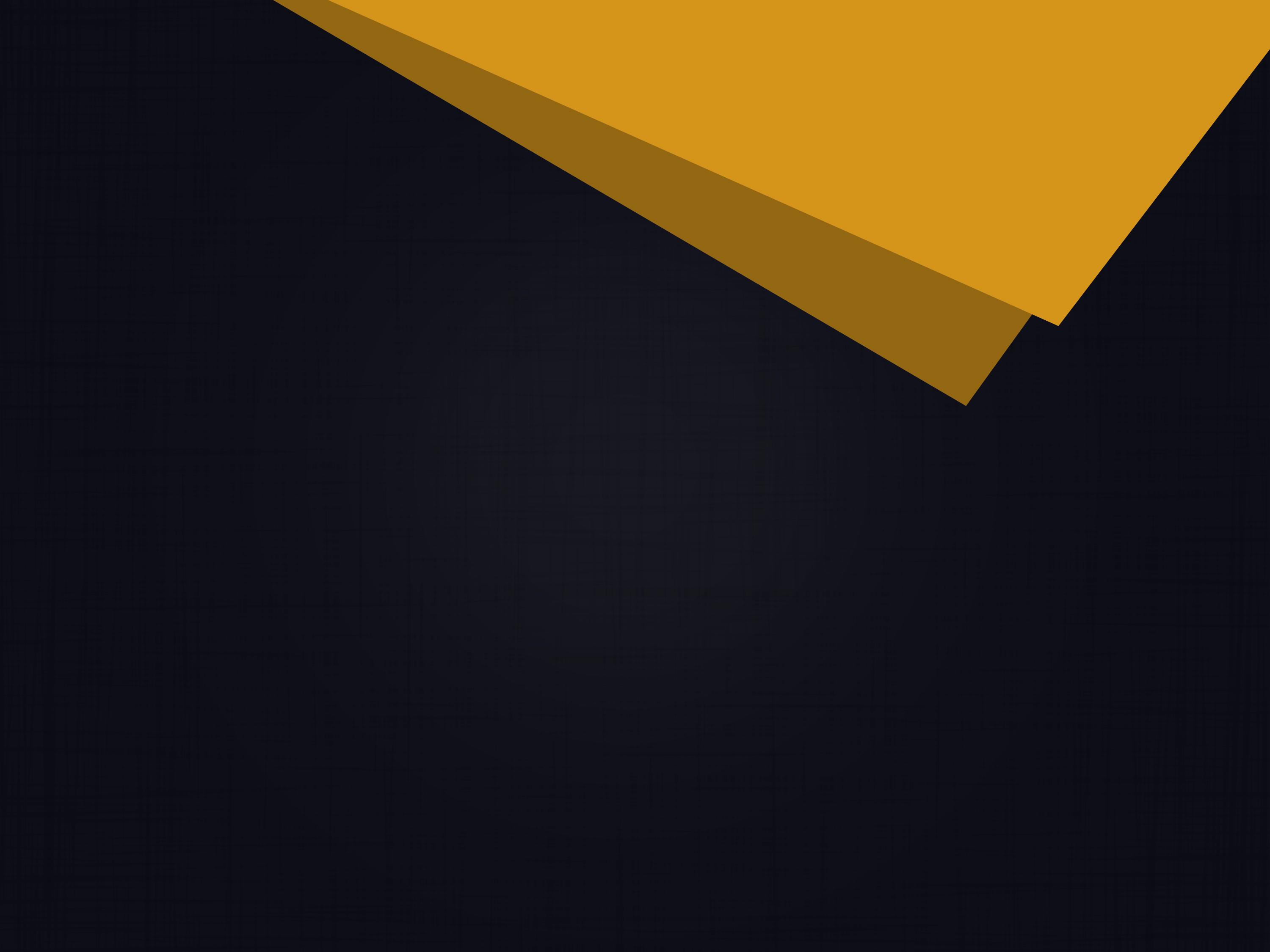 1.
De acuerdo con Daniel, ¿Dónde se realiza el juicio?
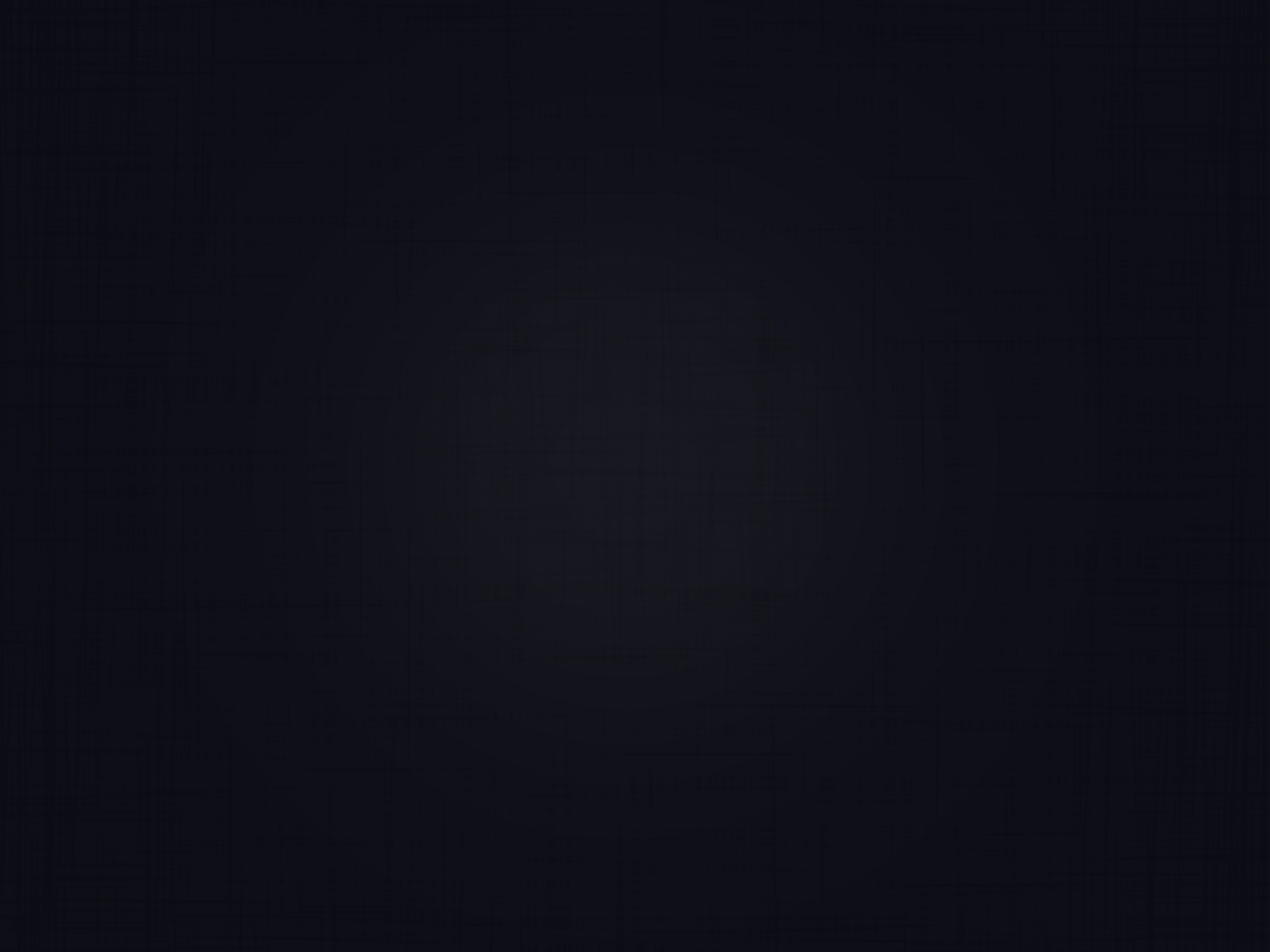 Daniel 7:9, 10
Estuve mirando hasta que fueron puestos tronos, y se 
sentó un Anciano de días,…
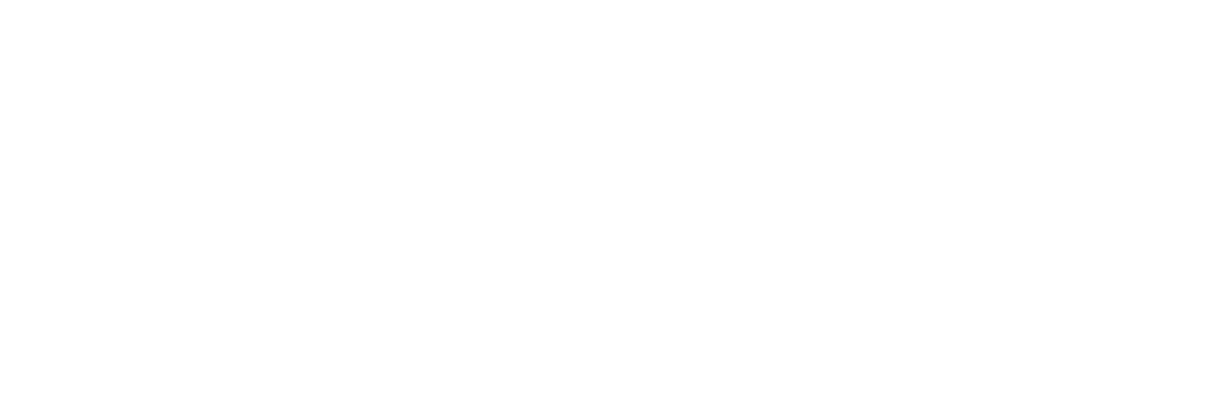 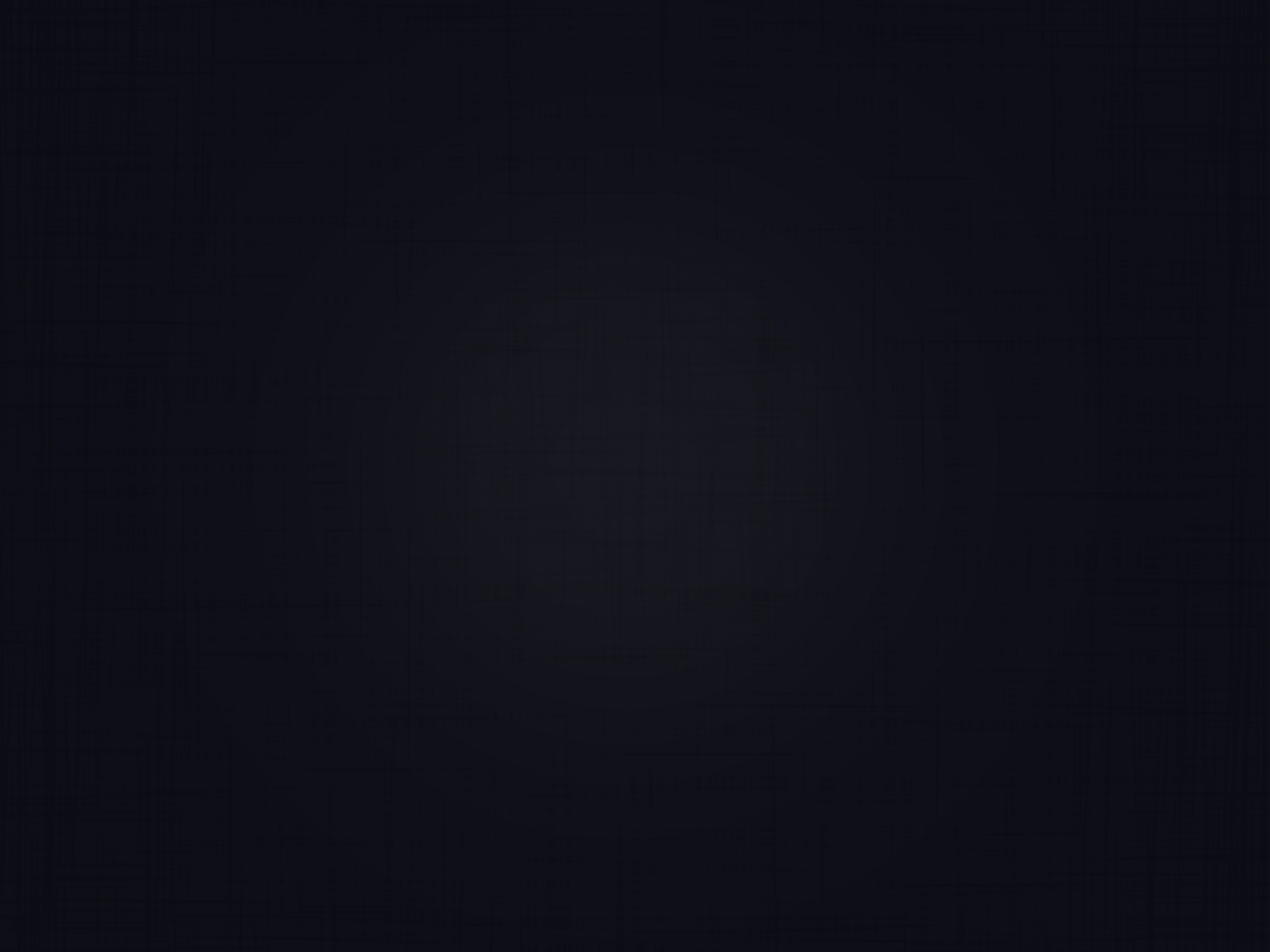 [7:9] cuyo vestido era 
blanco como la nieve, y el pelo de su cabeza como
lana limpia;…
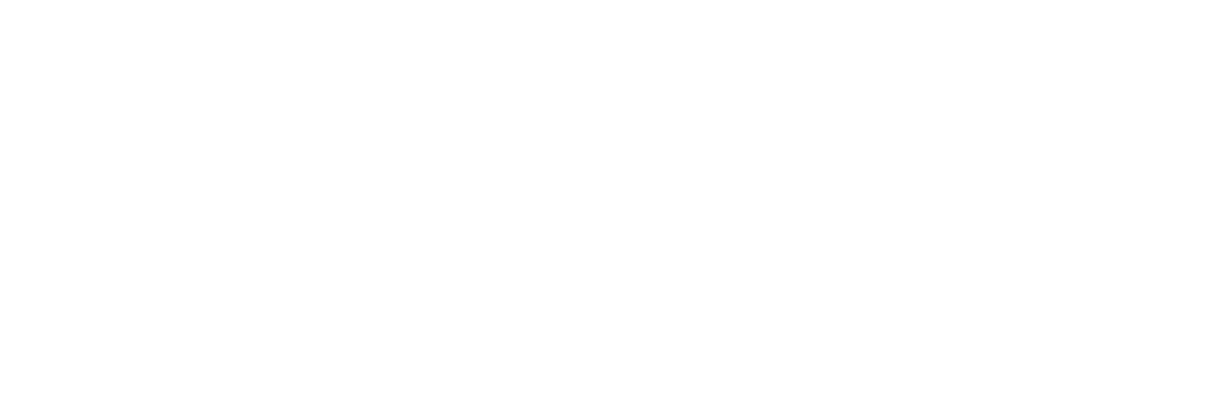 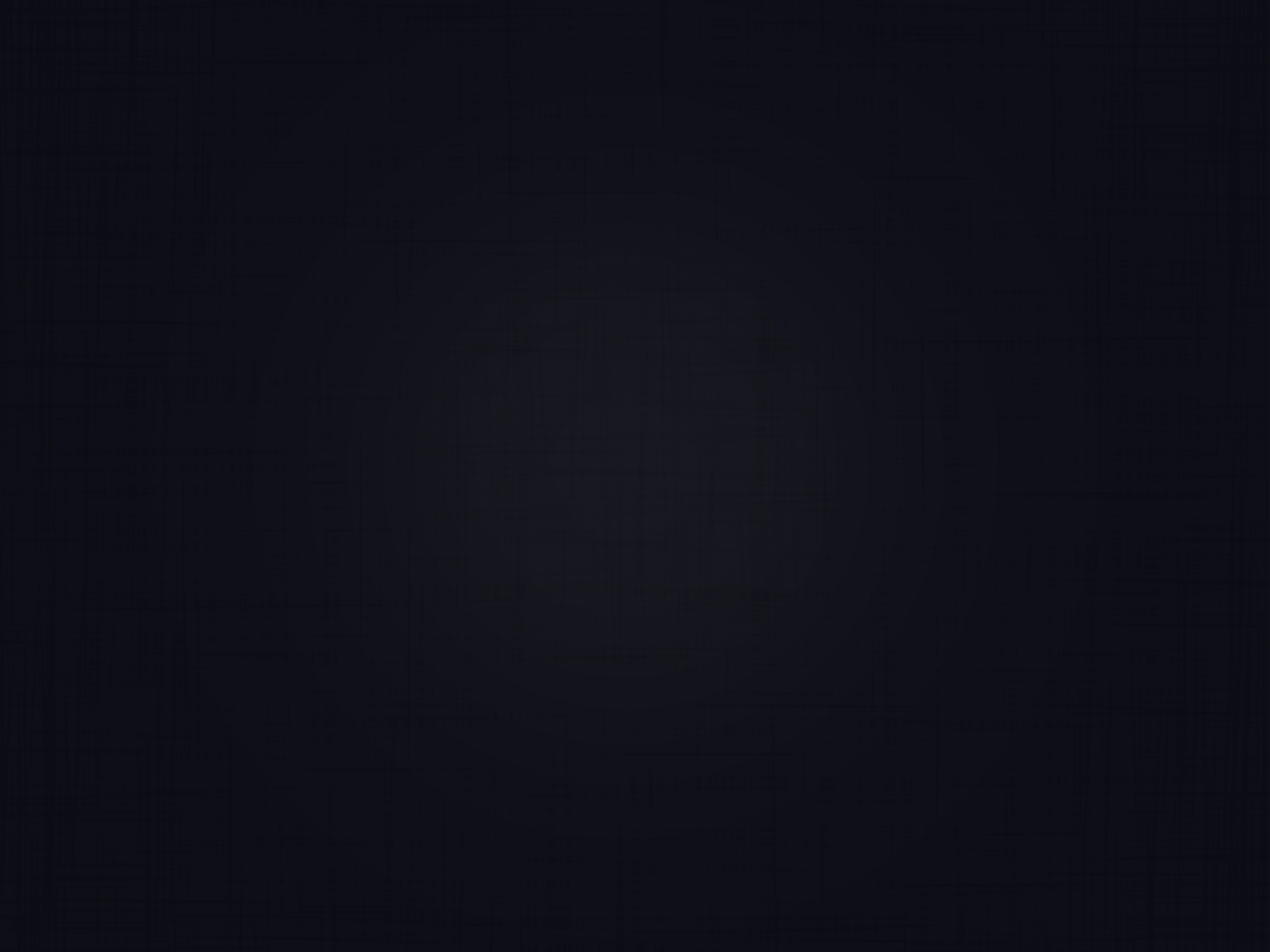 [7:9] su trono llama de fuego, 
y las ruedas del mismo, 
fuego ardiente.
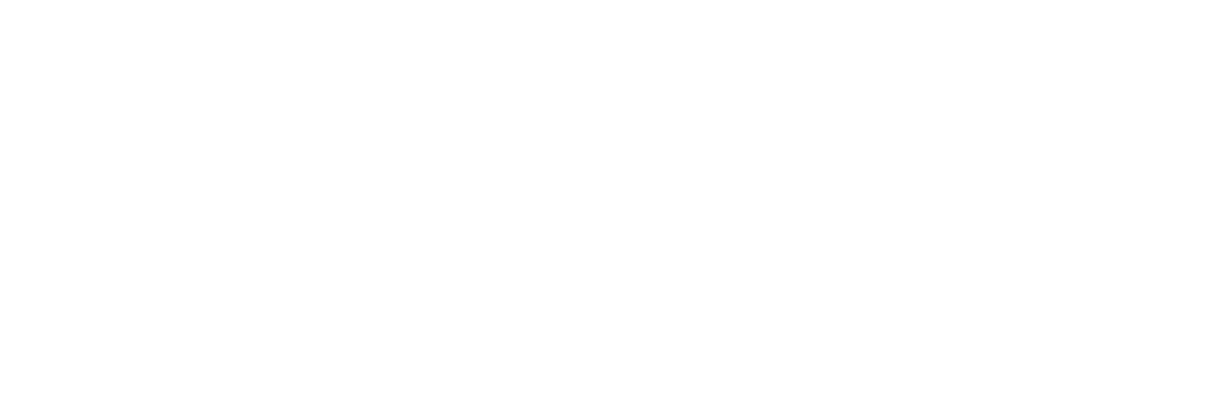 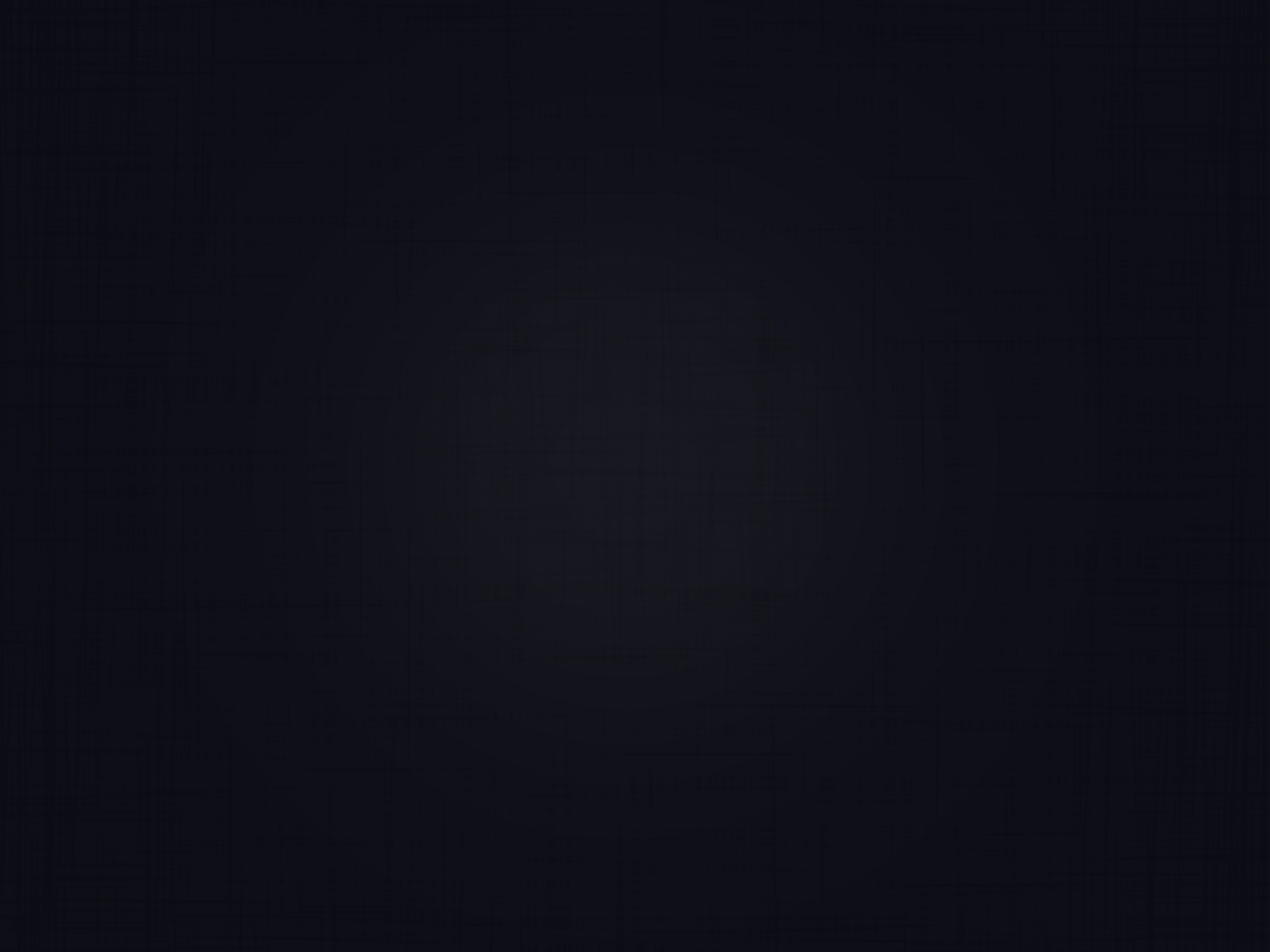 [7:10] Un río de fuego procedía y salía de delante de Él; millares de millares le servían,…
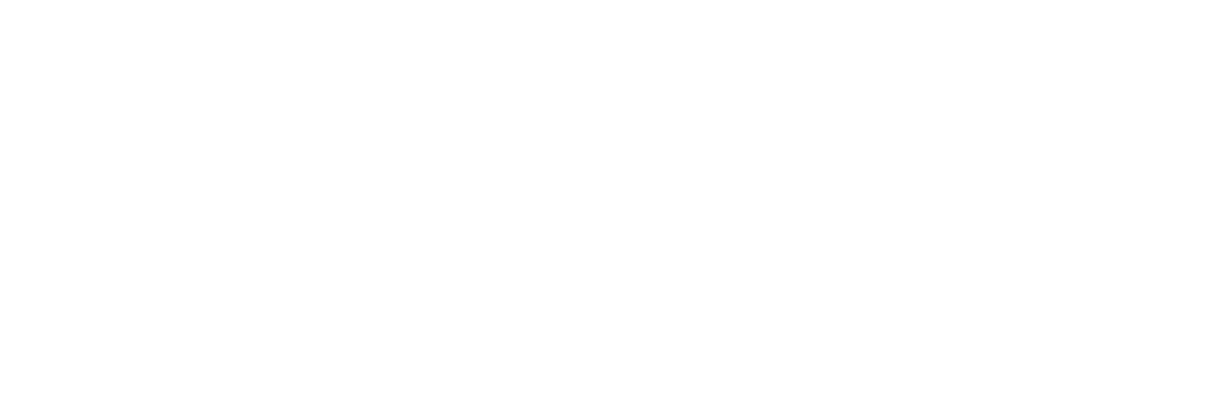 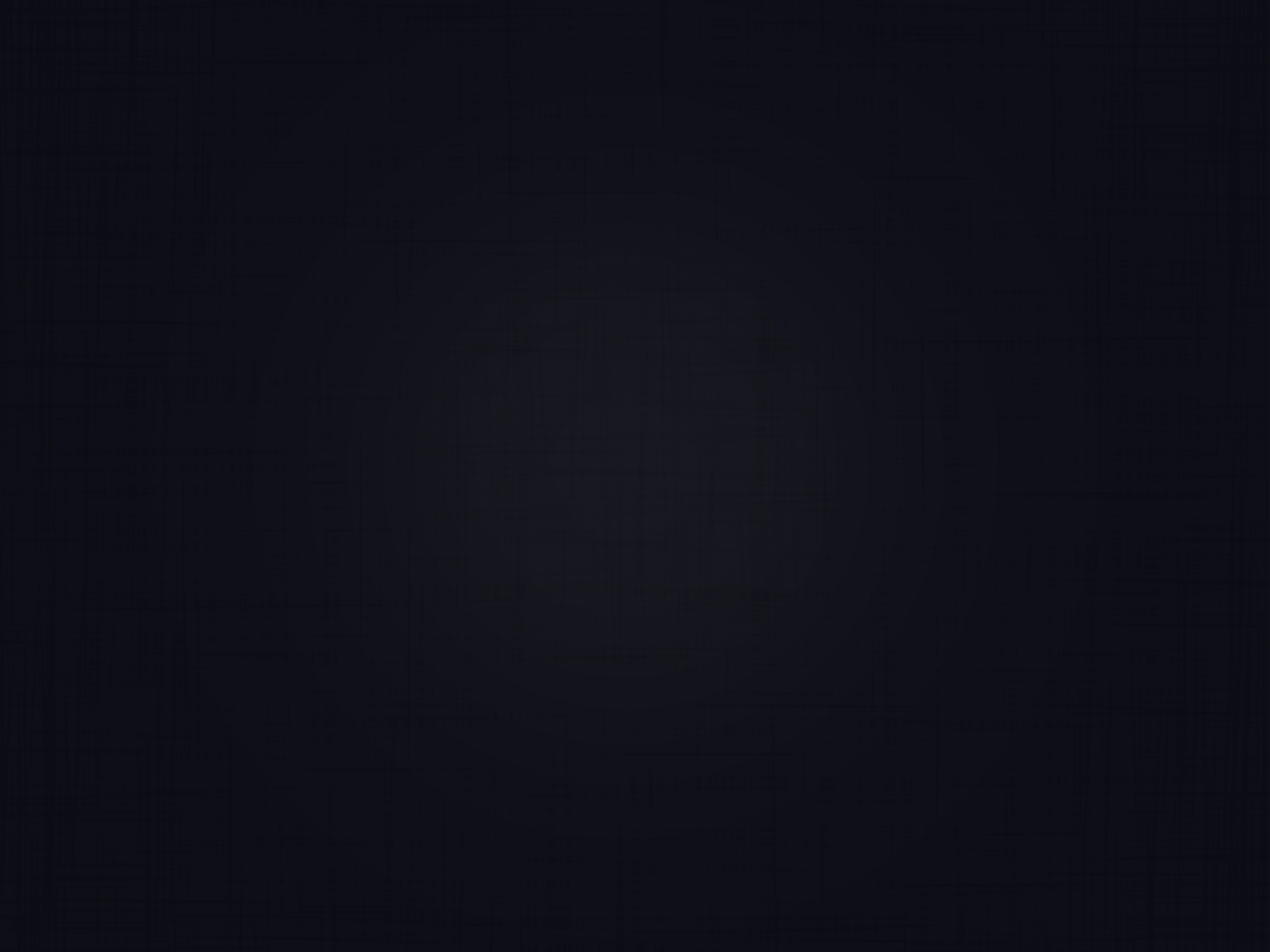 [7:10] y millones de millones asistían delante de Él; el Juez se sentó, y los libros fueron abiertos.
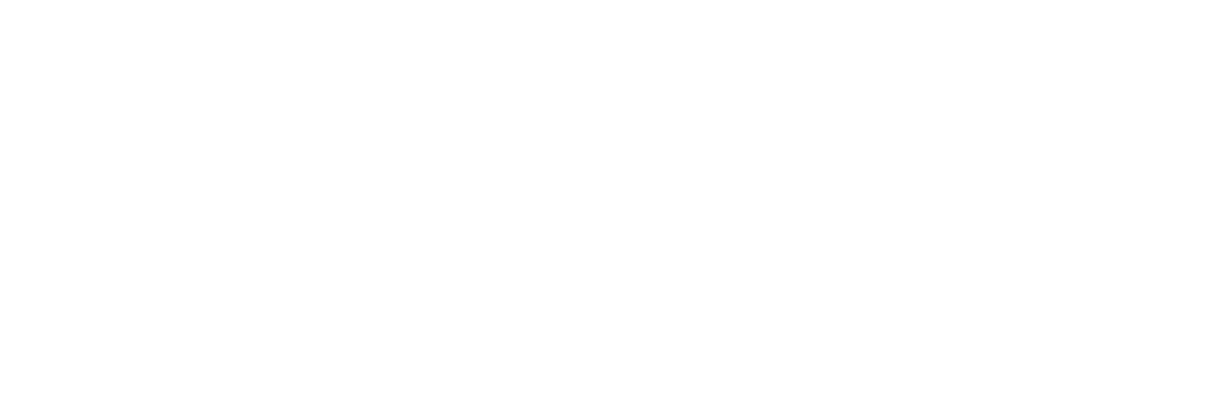 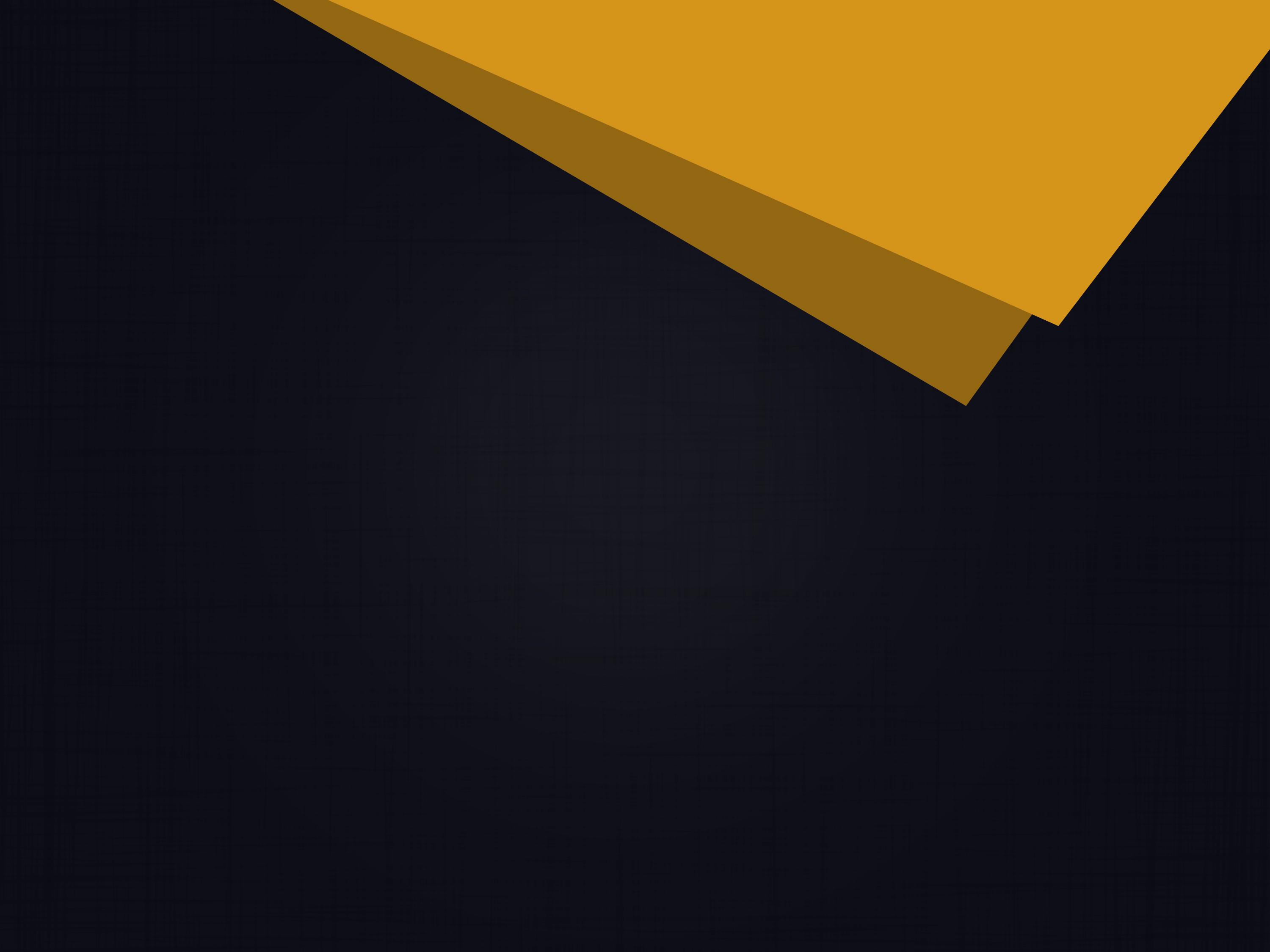 2.
¿Cuándo se realiza ese 
juicio en el cielo y qué 
dice el profeta Daniel…
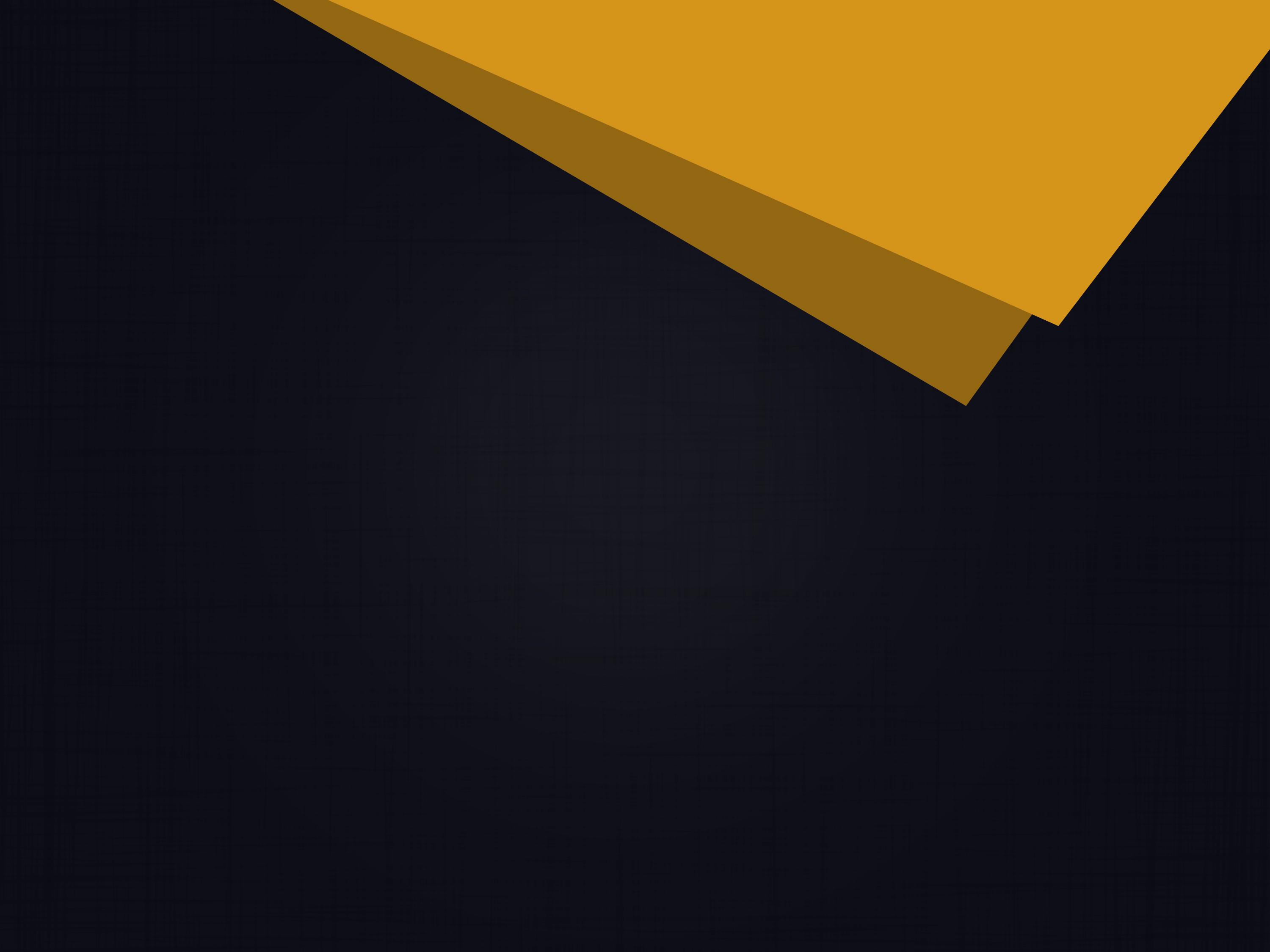 2.
que le ocurrirá al santuario
celestial al final de los
2.300 días proféticos?
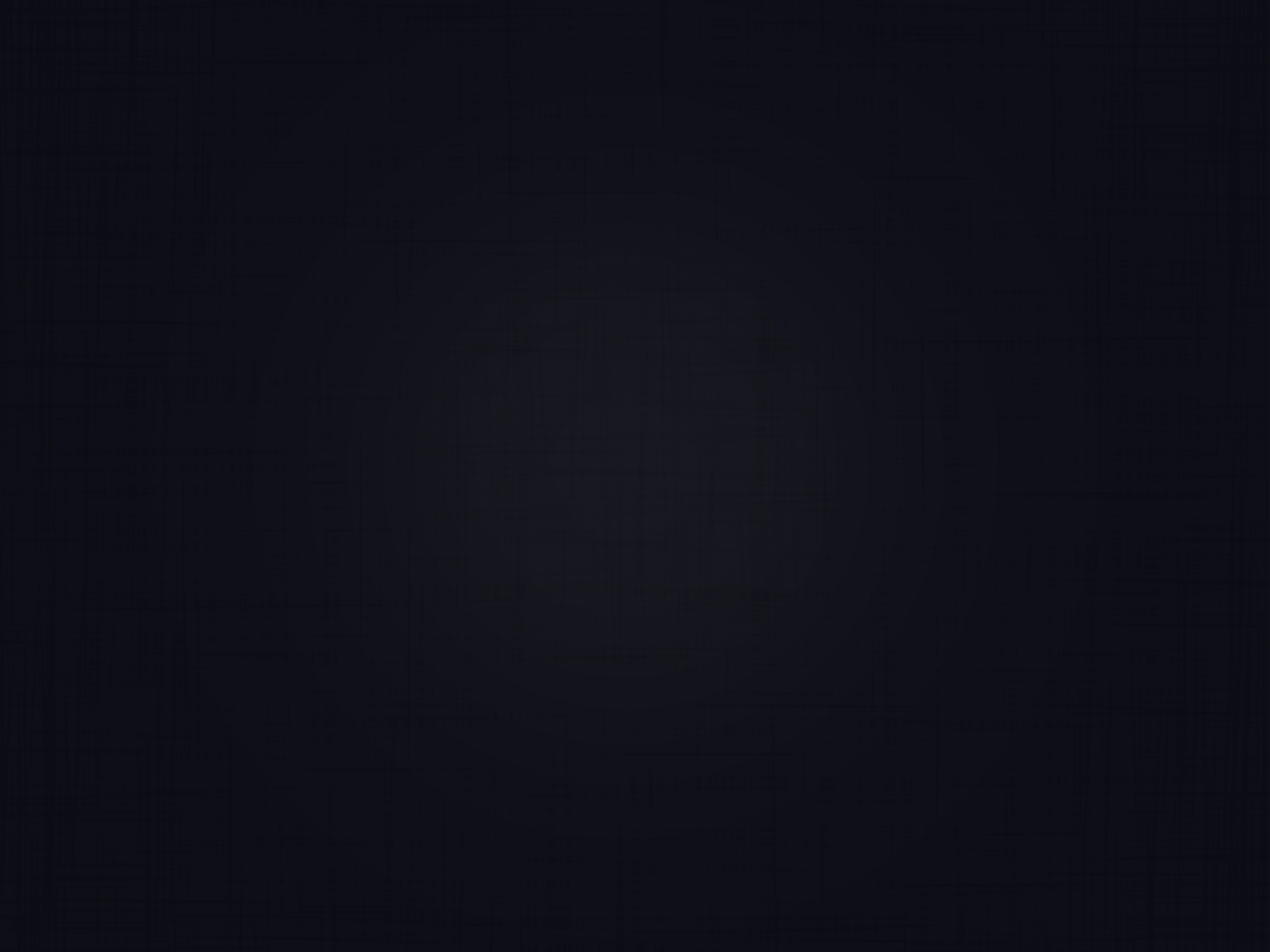 Daniel 8:14
Y él dijo: Hasta dos mil trescientas tardes y mañanas; luego el santuario será purificado.
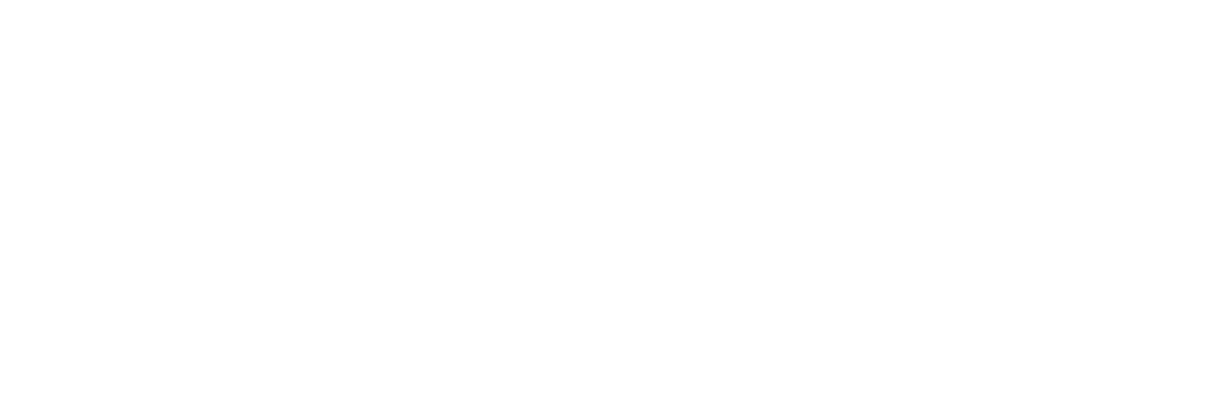 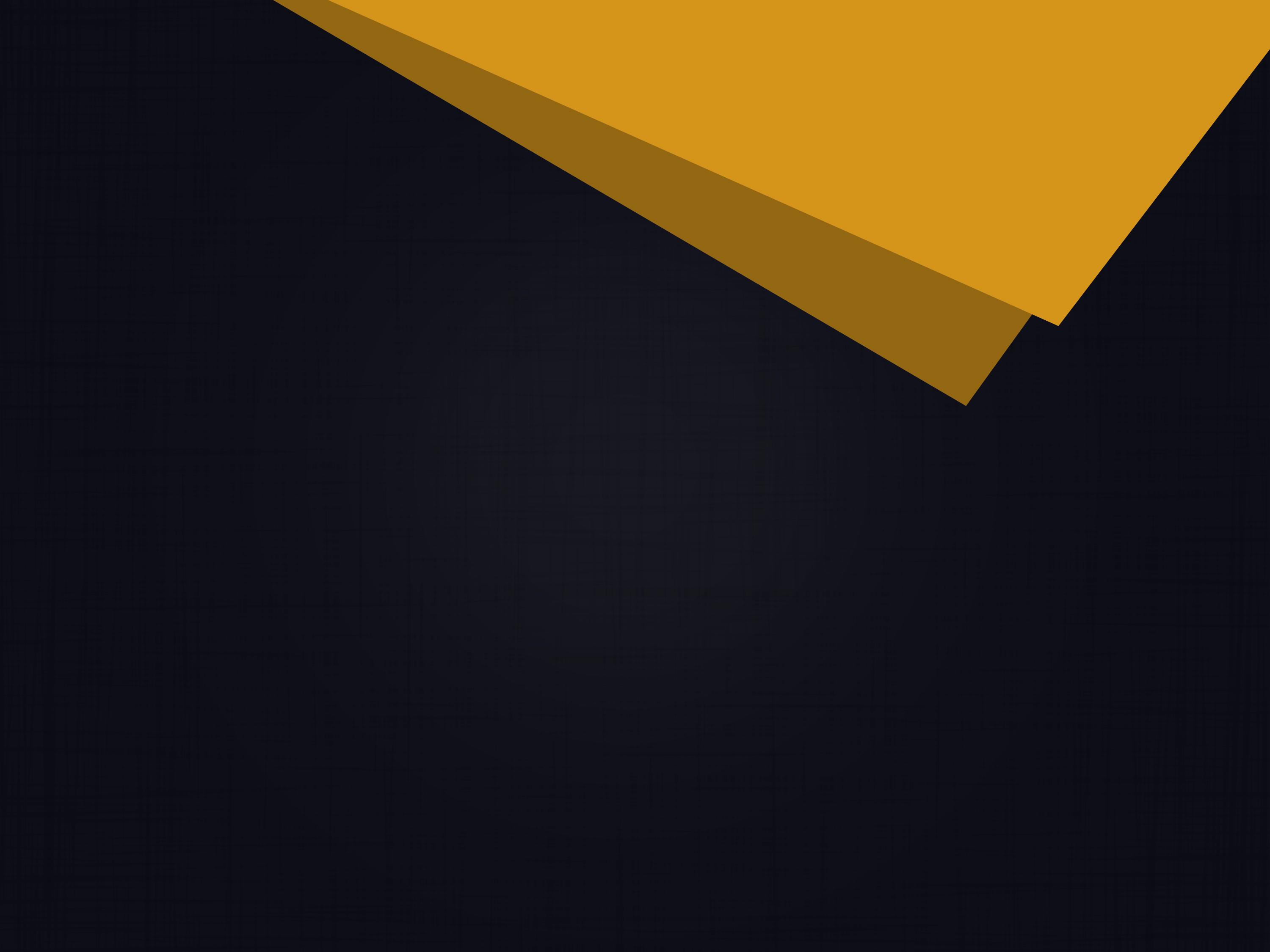 3.
¿A qué equivale un día 
en la profecía bíblica?
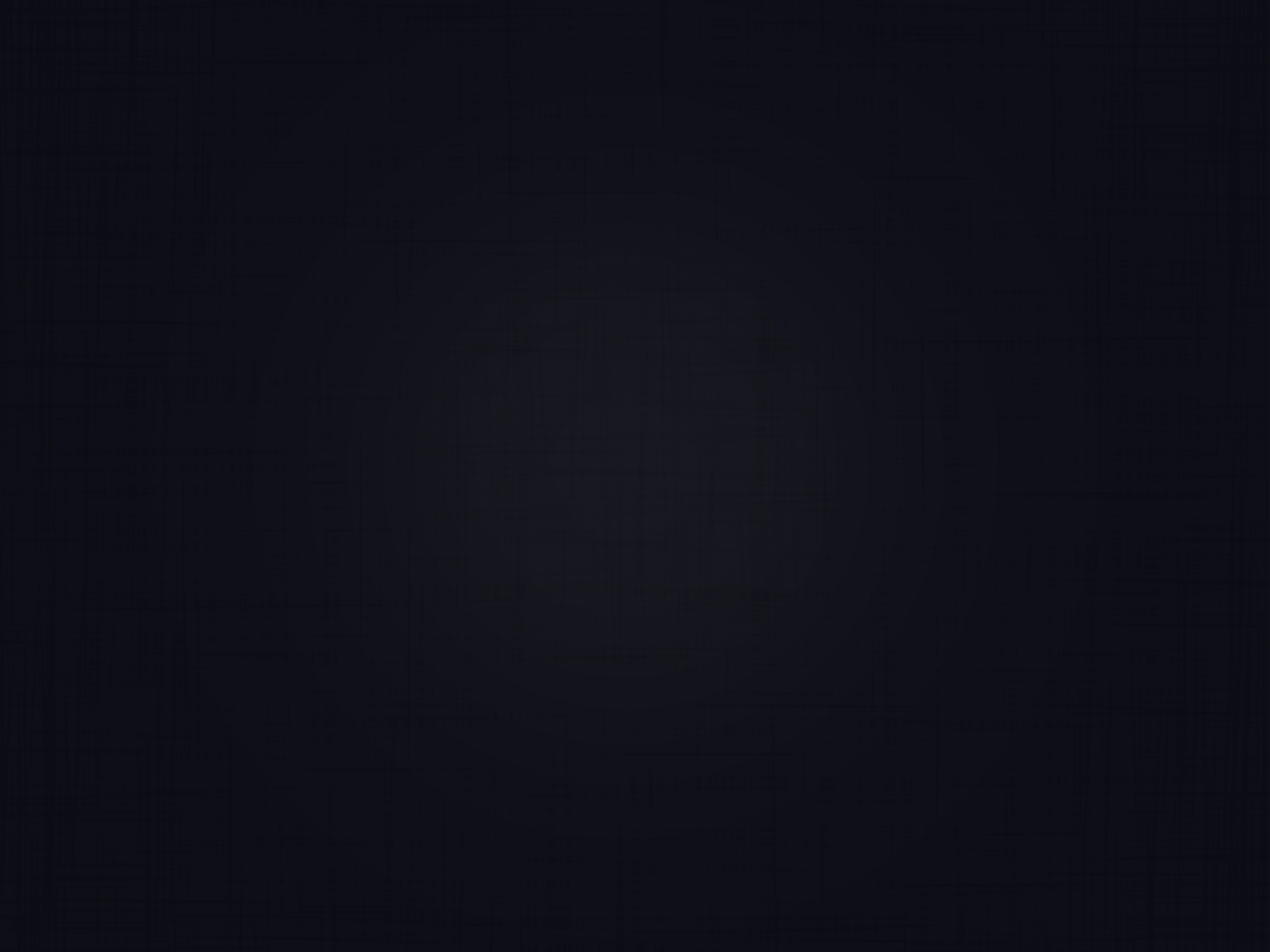 Números 14:34
Conforme al número de los días, de los cuarenta días en que reconocisteis la tierra,…
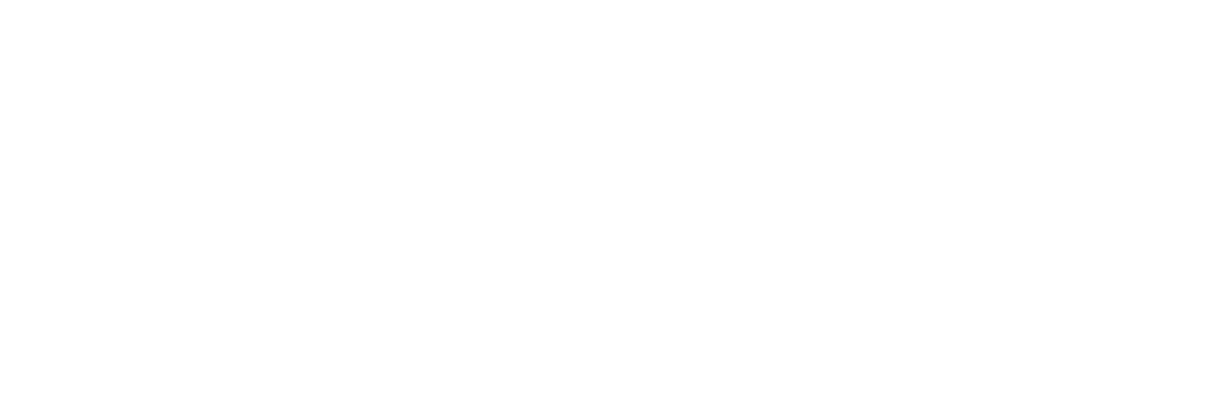 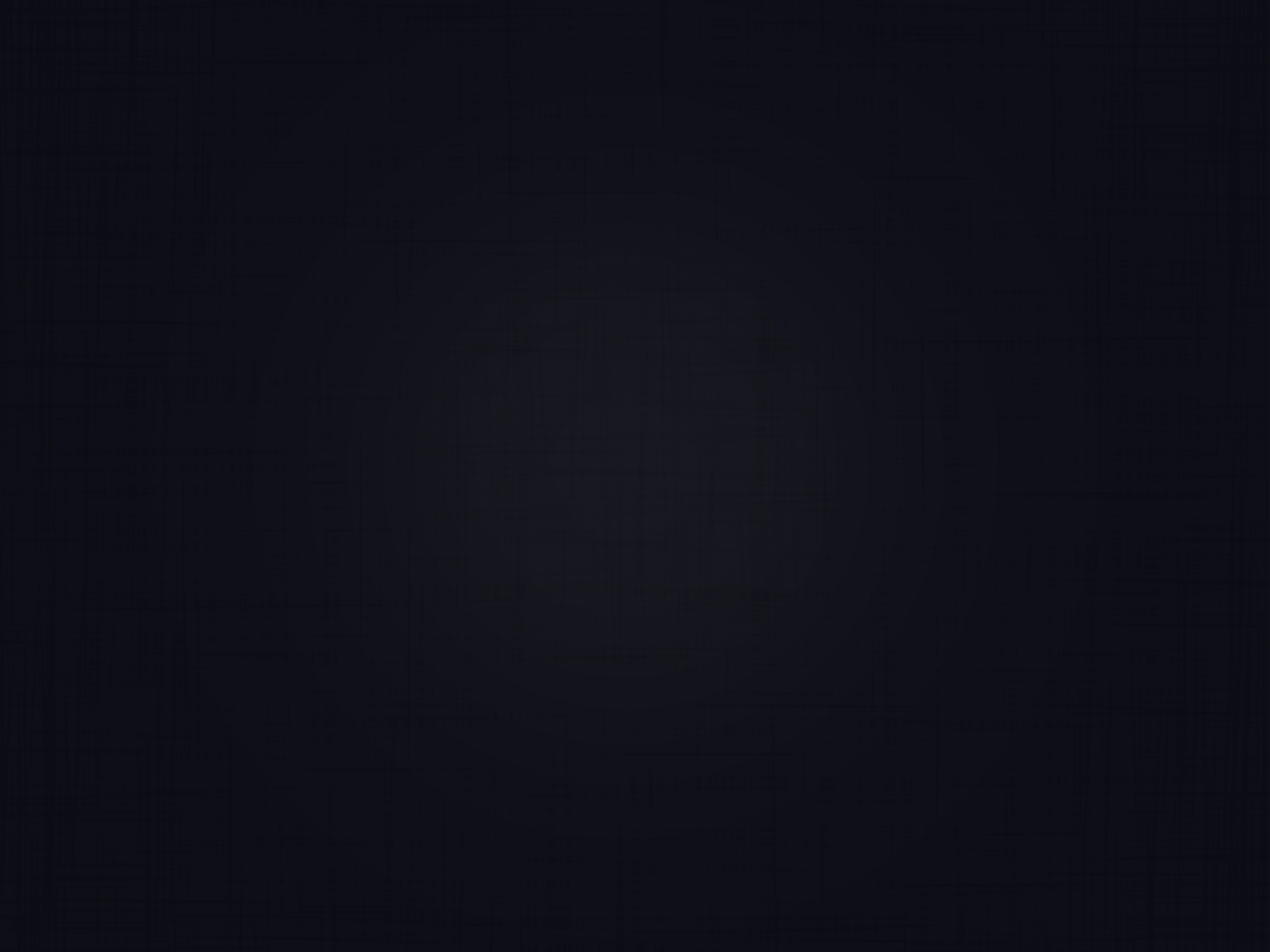 [14:34] llevaréis vuestras iniquidades cuarenta años, 
un año por cada día; 
y conoceréis mi castigo.
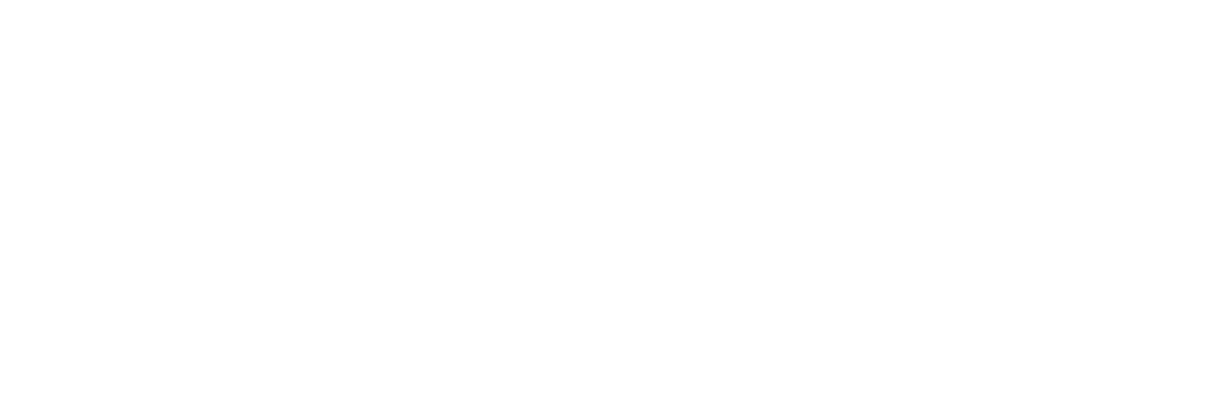 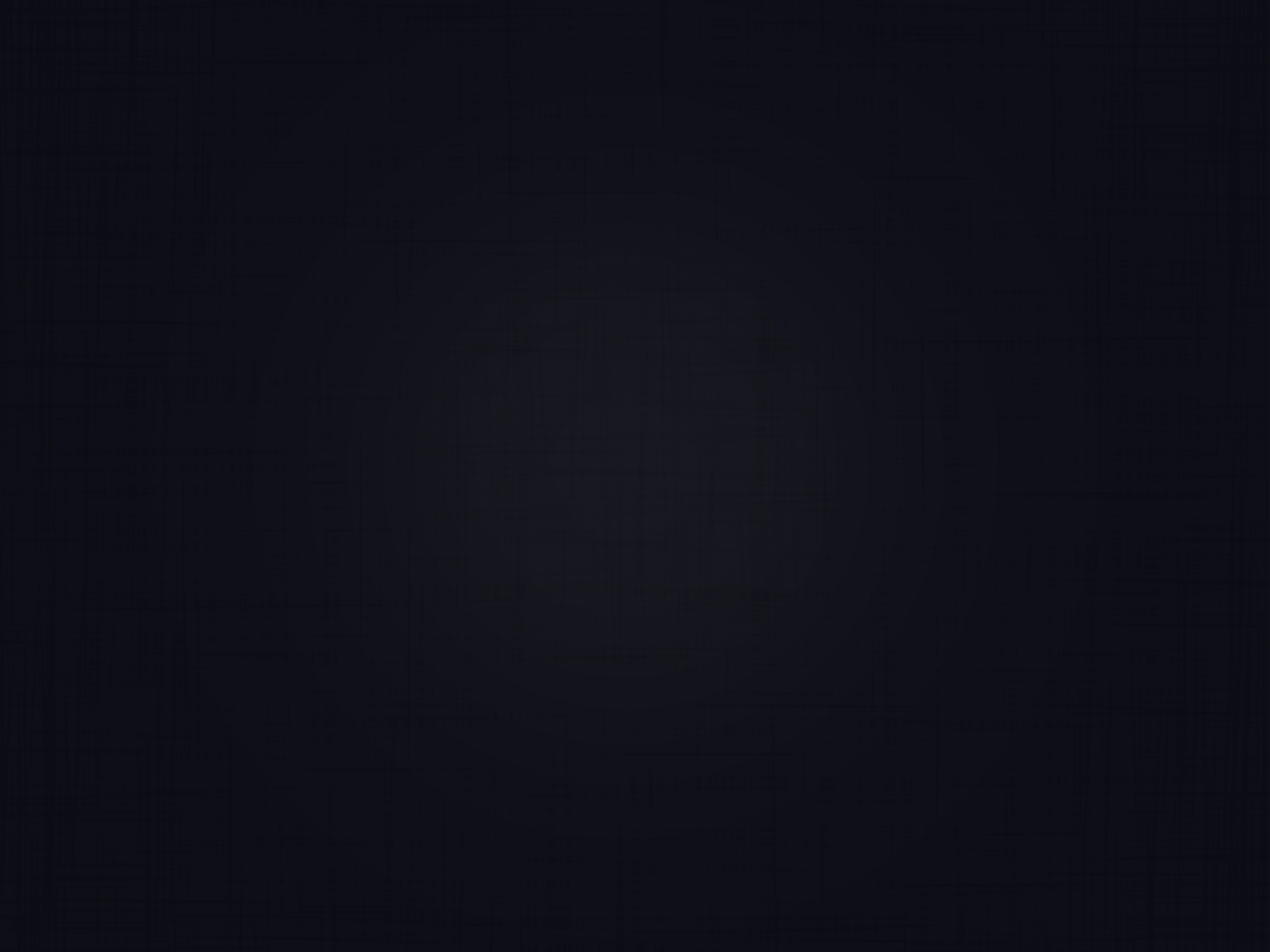 Ezequiel 4:6
Cumplidos éstos, te acostarás sobre tu lado derecho segunda vez, y llevarás la maldad
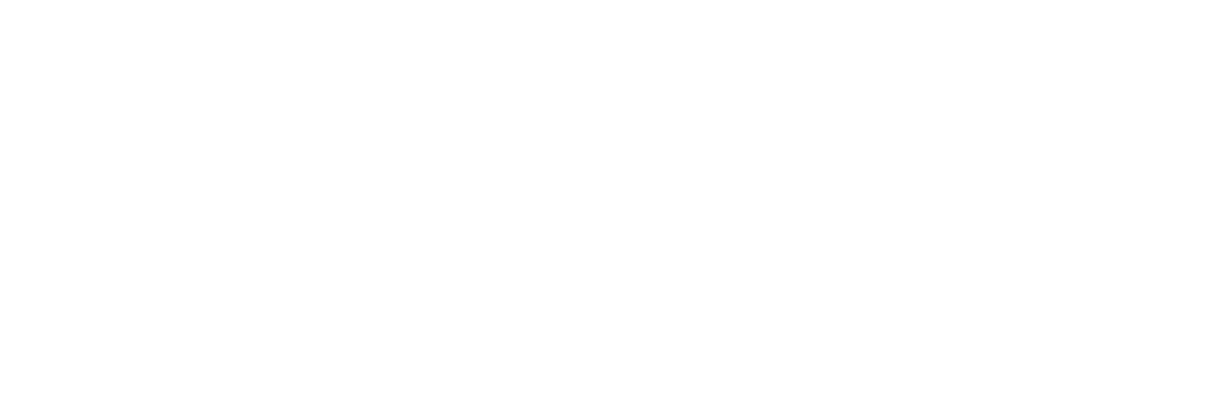 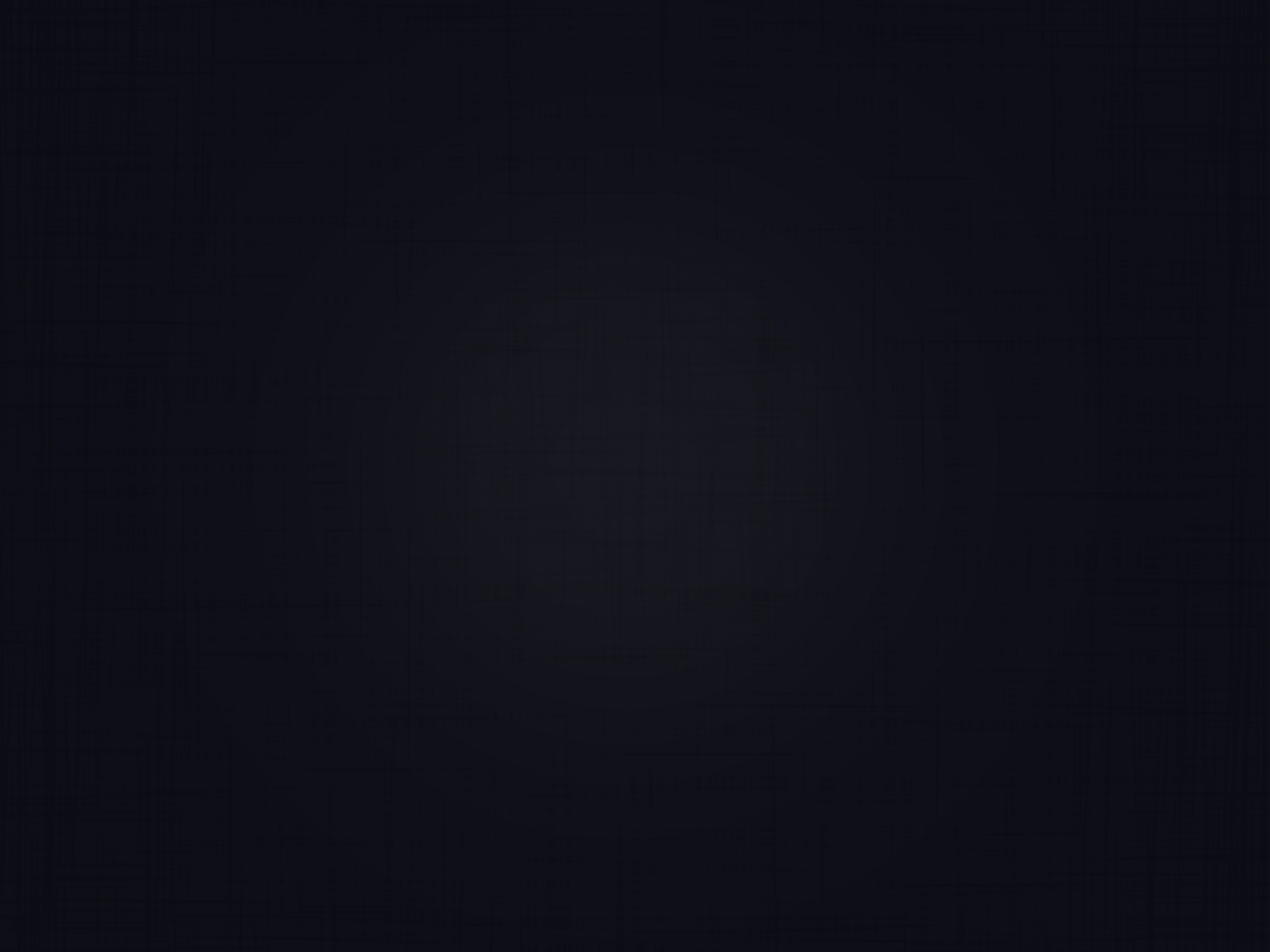 [4:6] de la casa de Judá cuarenta días; día por año, 
día por año te lo he dado.
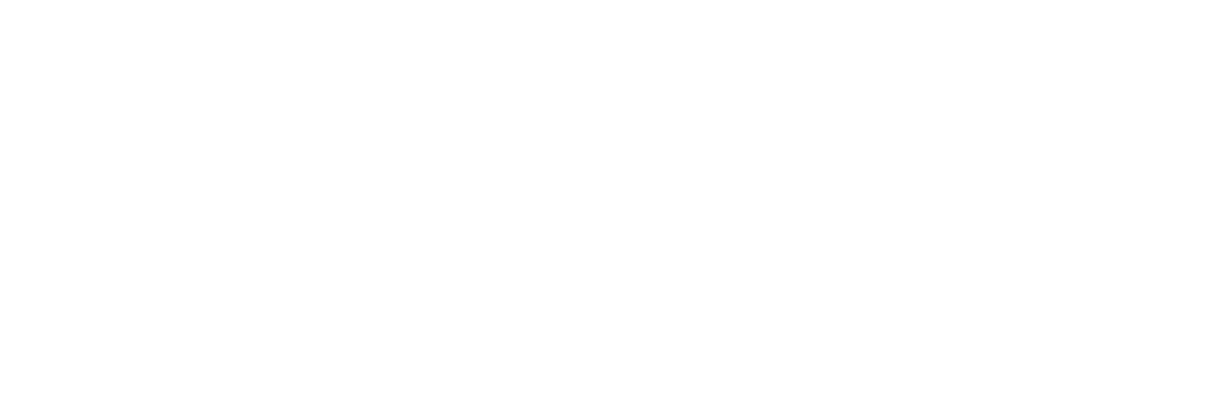 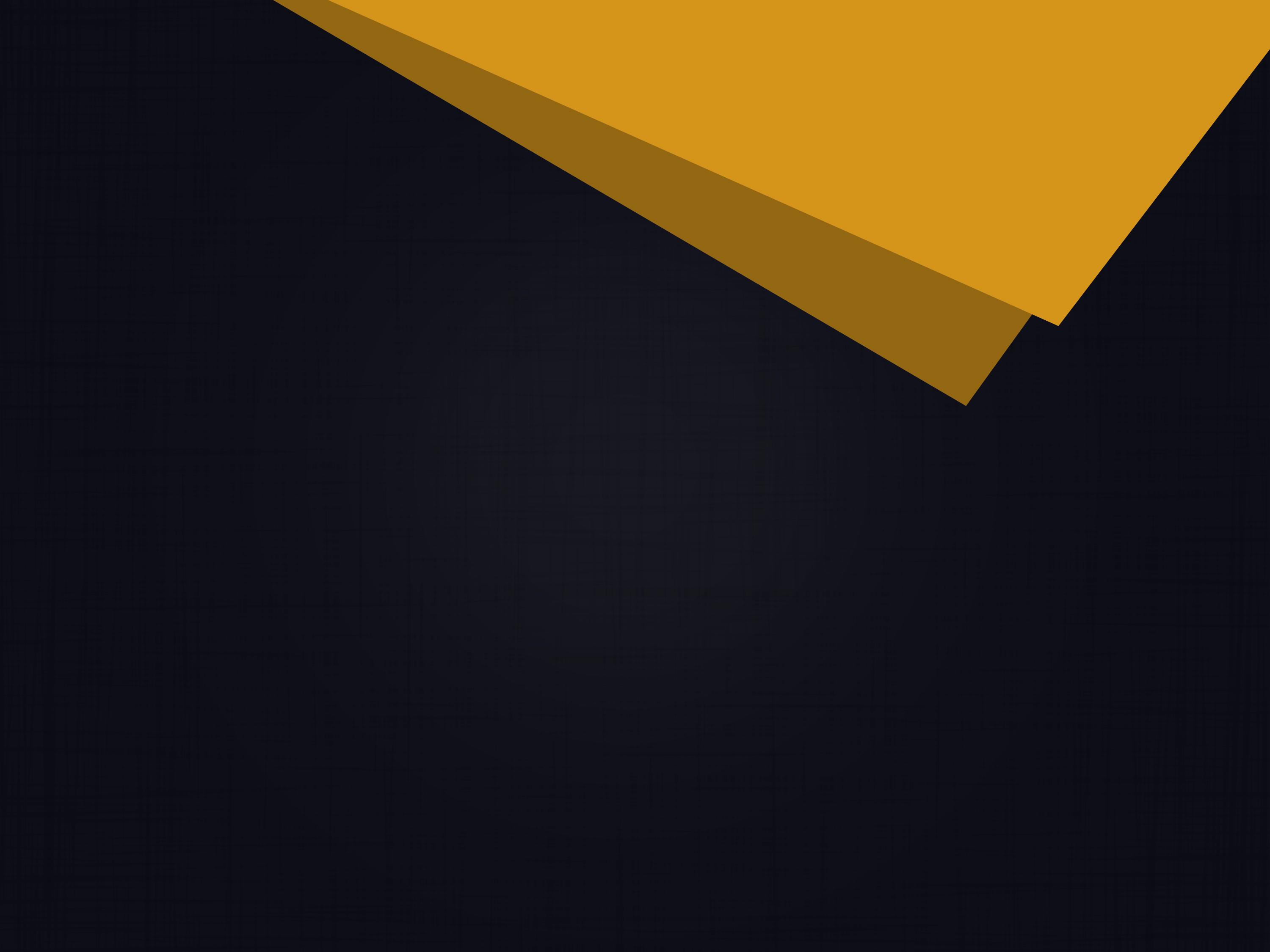 4.
¿Qué significado tenía 
para todo israelita 
la purificación…
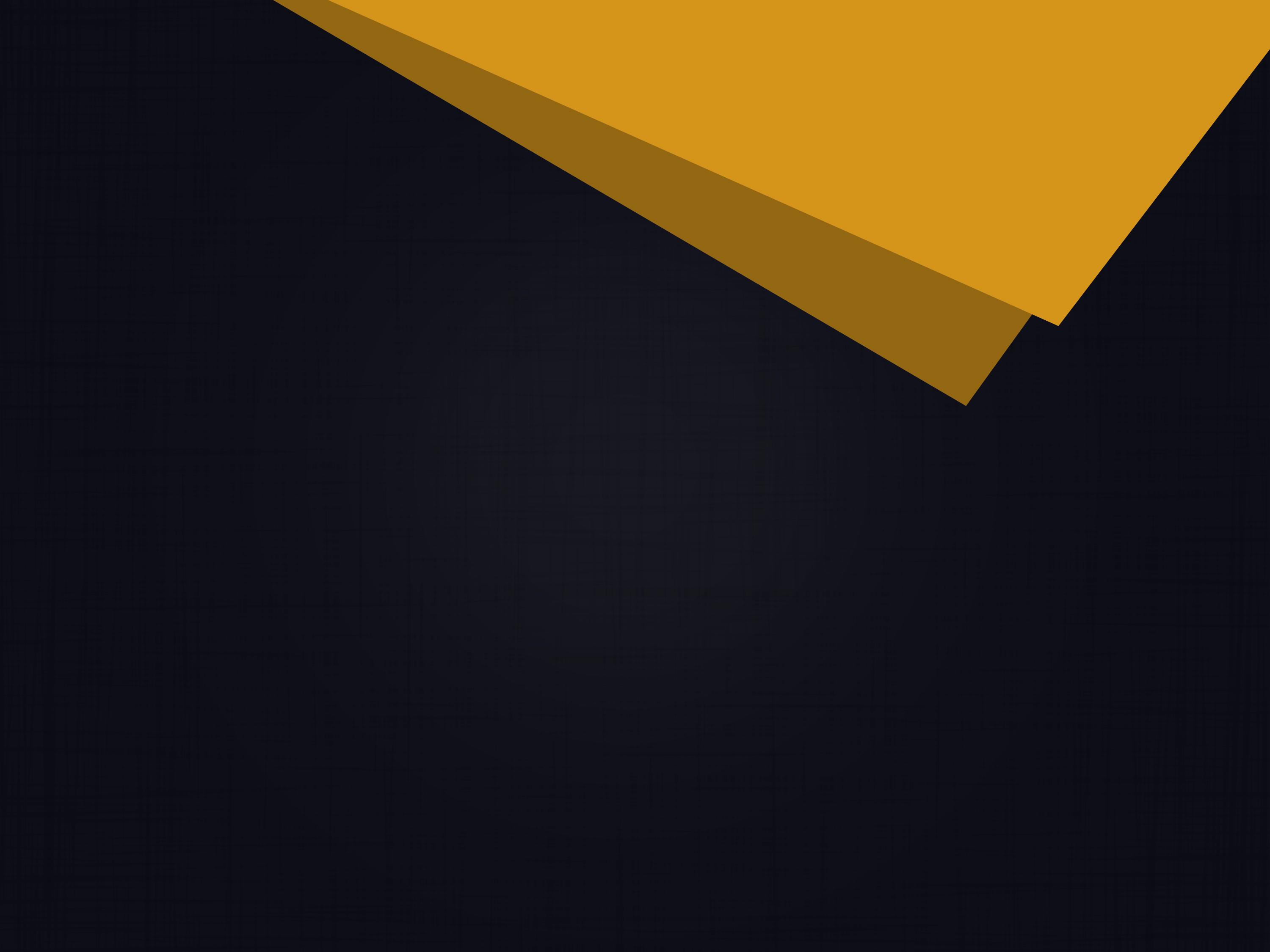 4.
o restauración del
santuario? ¿Era 
una clase de juicio?
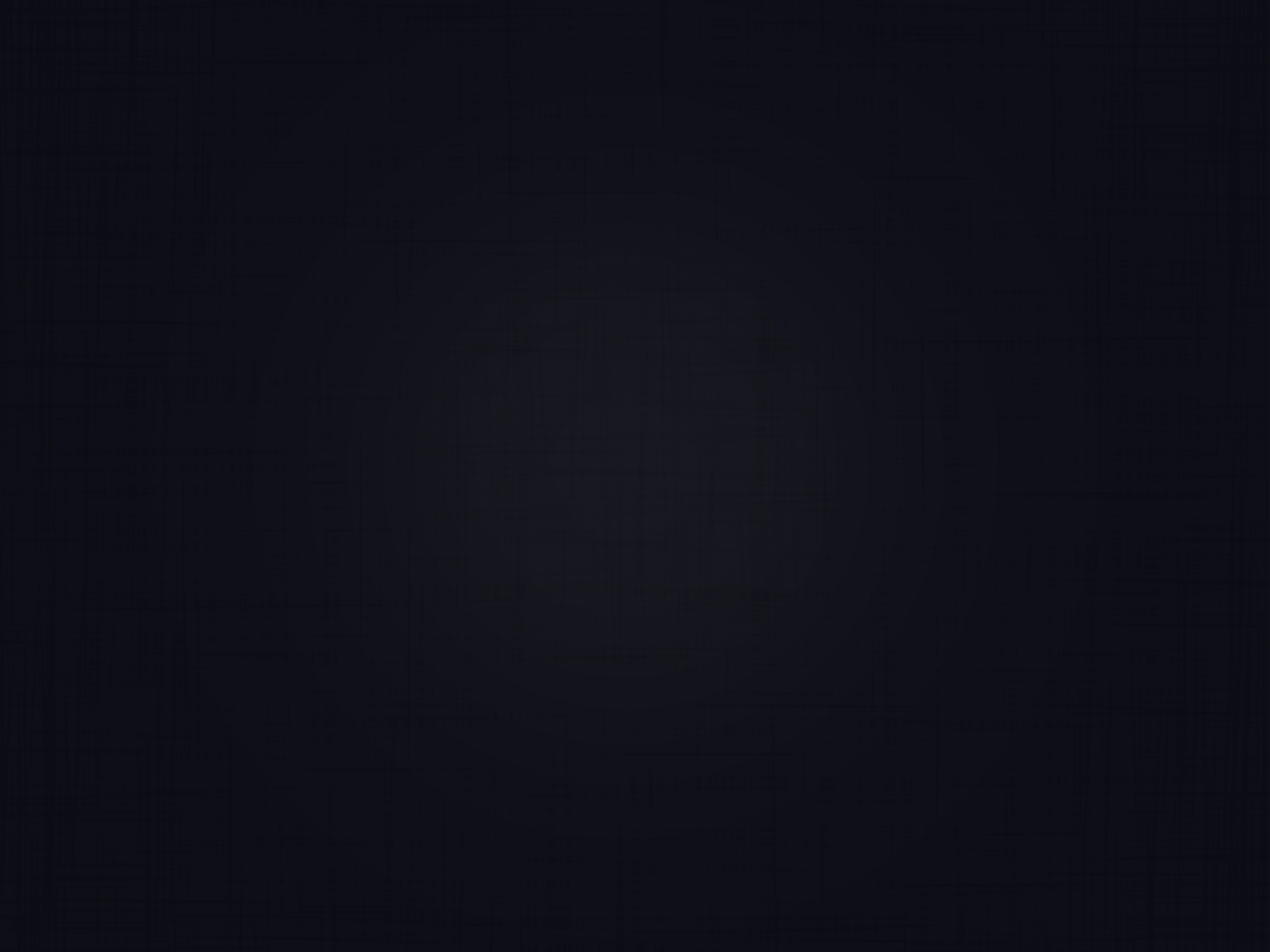 Levítico 
23:28-30
Ningún trabajo haréis en este día; porque es día de expiación,…
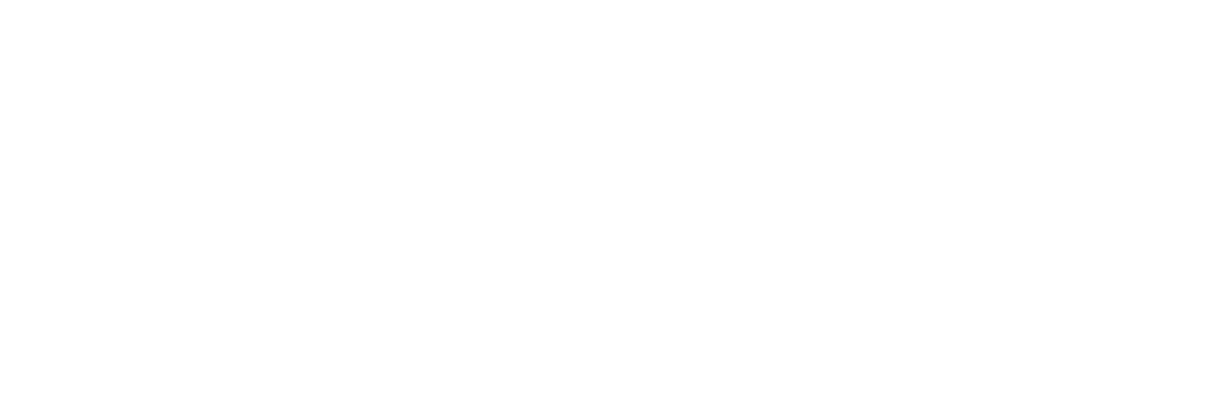 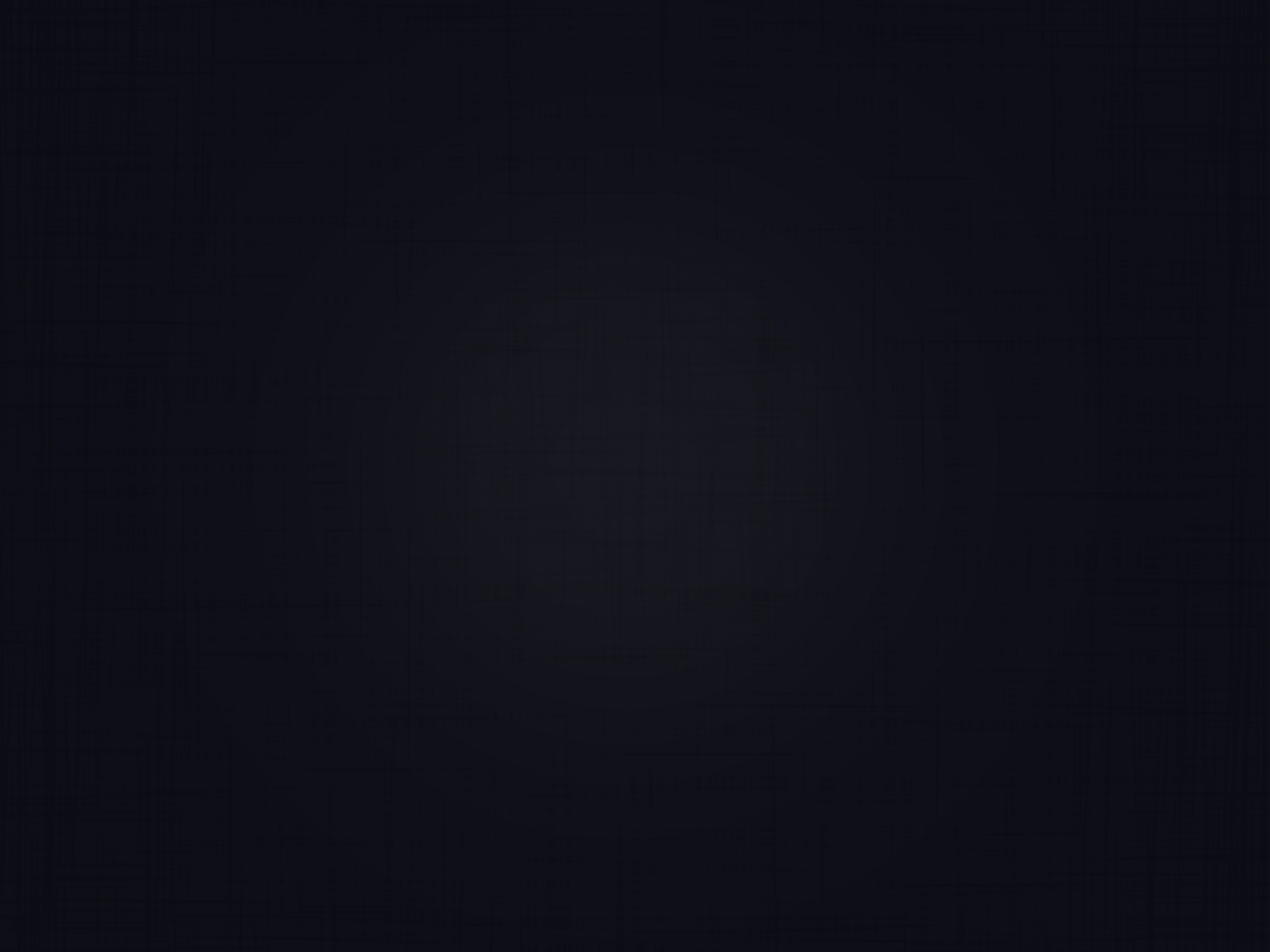 [23:28] para reconciliaros delante de Jehová 
vuestro Dios.
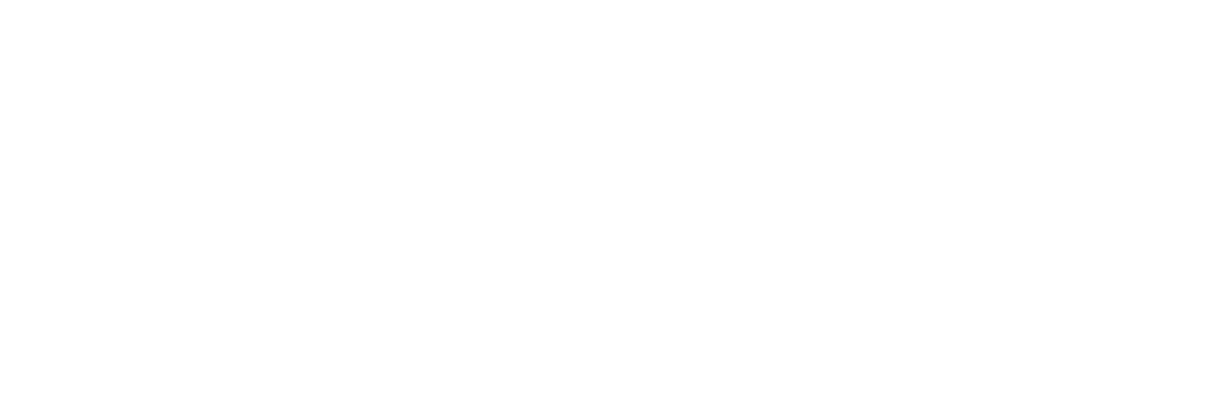 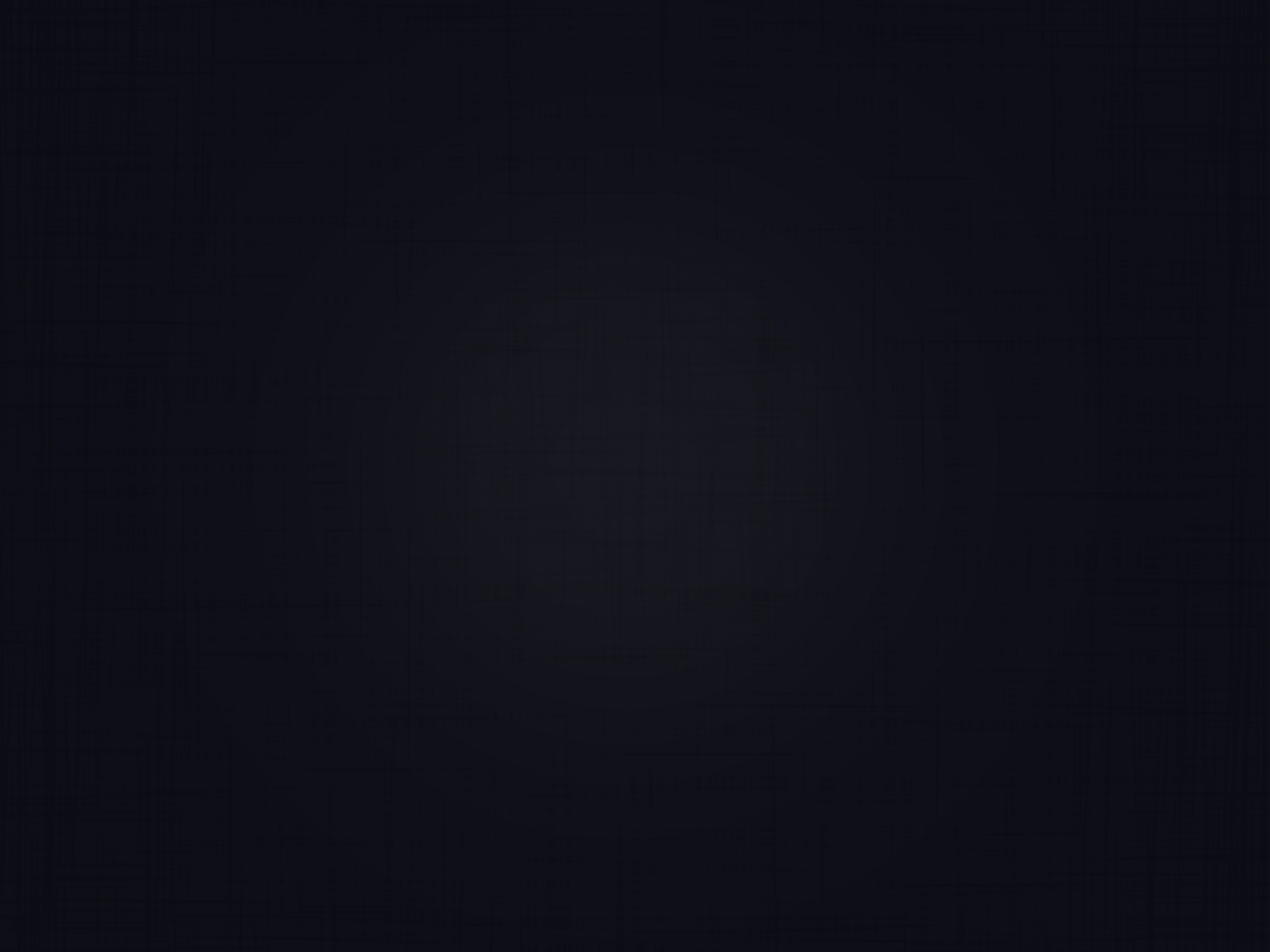 [23:29] Porque toda persona que no se afligiere en este mismo día, será cortada 
de su pueblo.
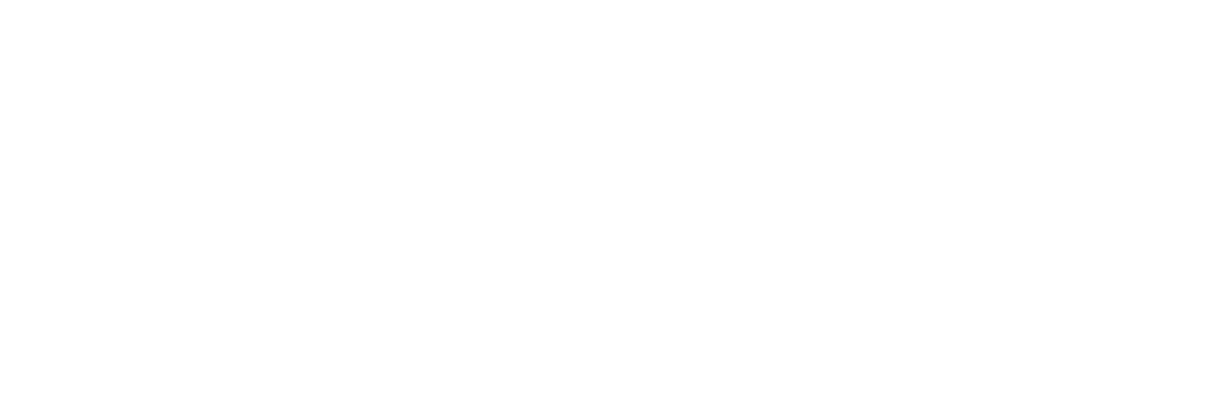 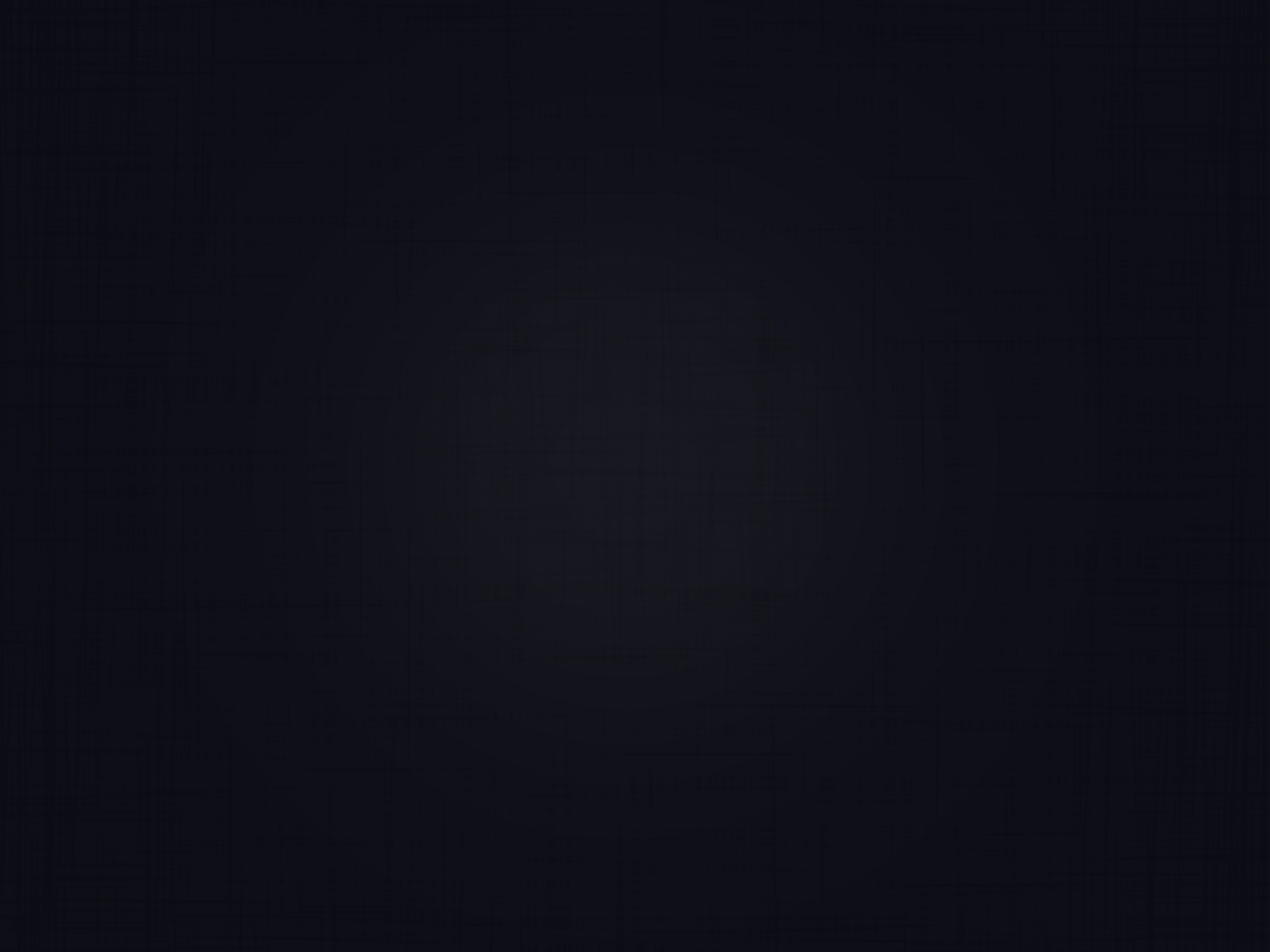 [23:30] Y cualquiera persona que hiciere trabajo alguno en este día, yo destruiré a la tal persona de entre su pueblo.
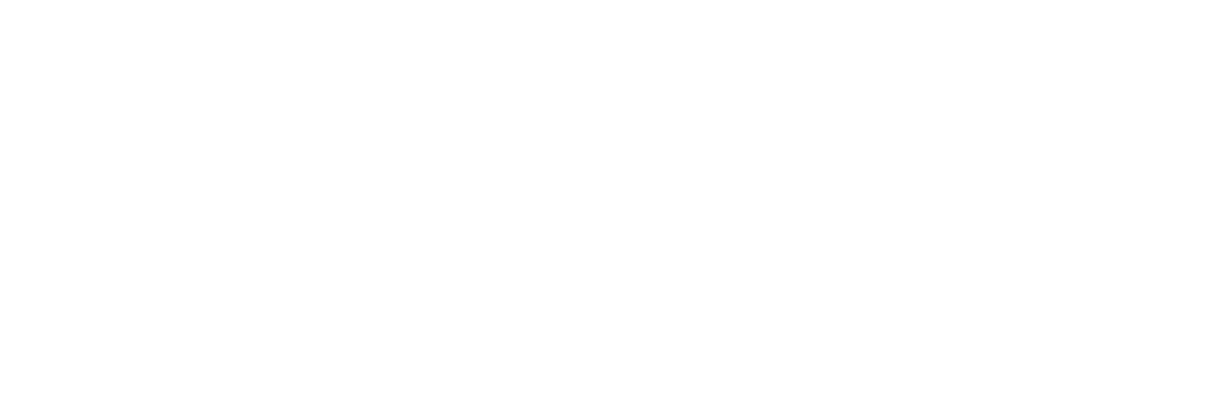 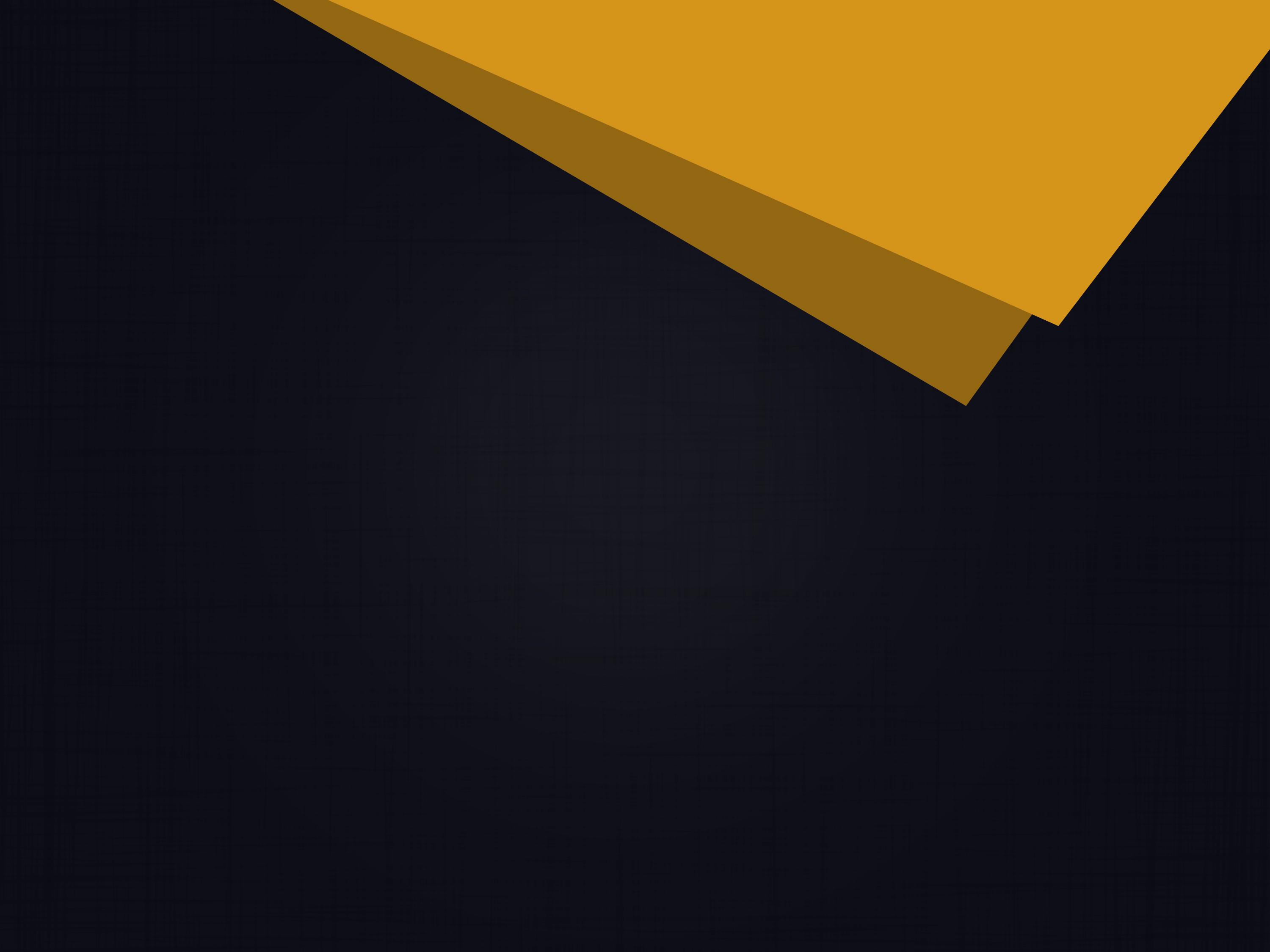 5.
¿Qué parte de la profecía 
se aplica directamente 
al pueblo de Daniel?
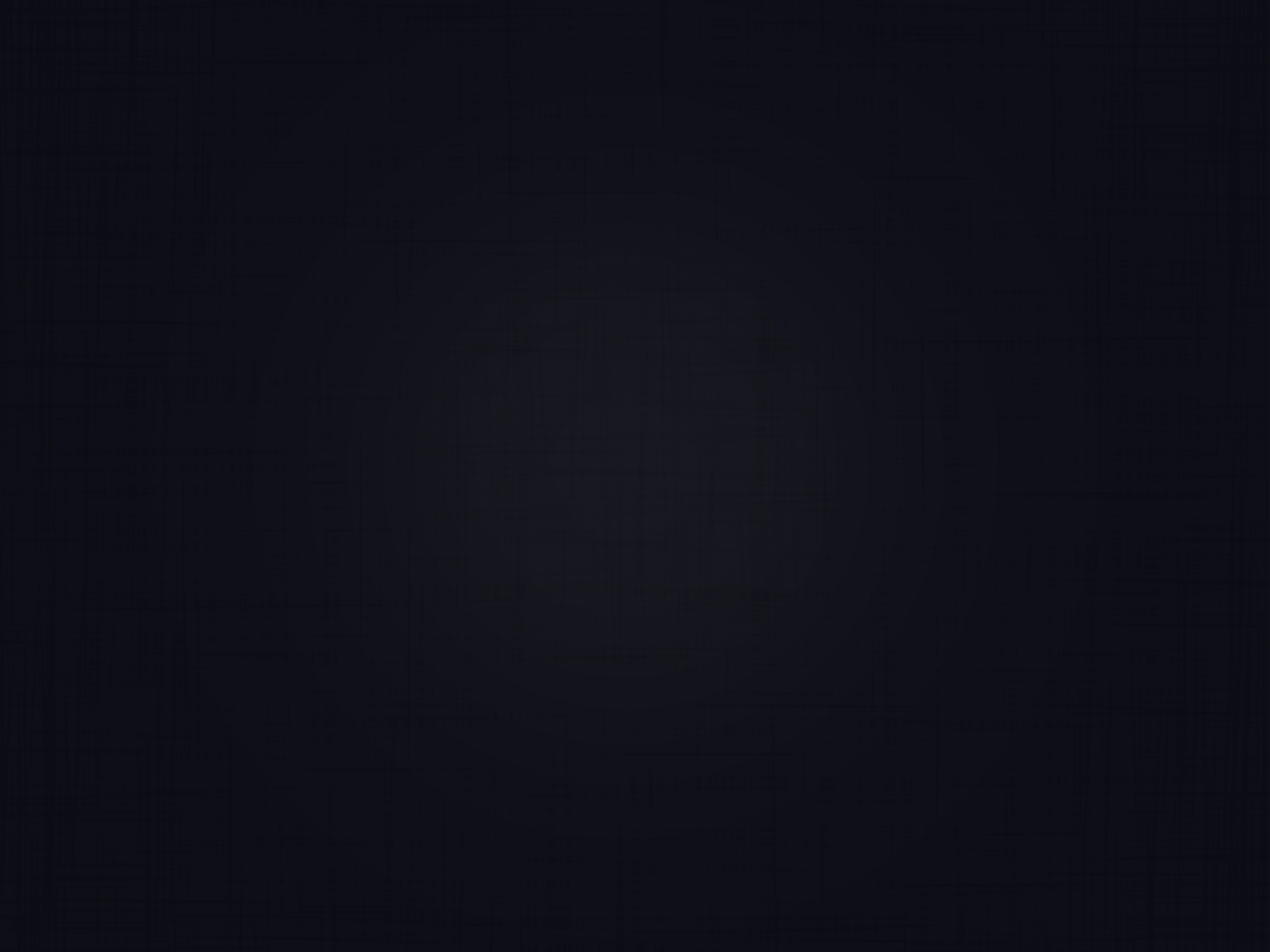 Daniel 9:24
Setenta semanas están determinadas sobre tu pueblo y sobre tu santa ciudad,…
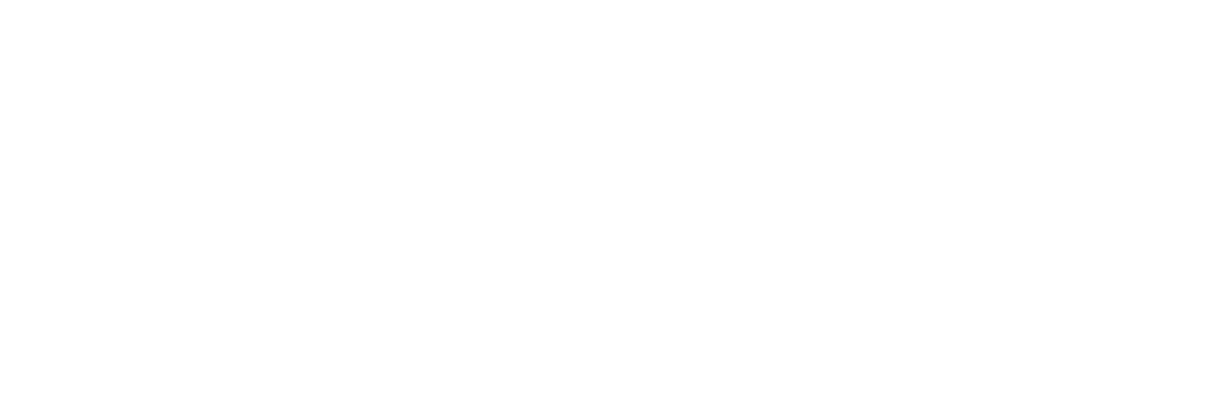 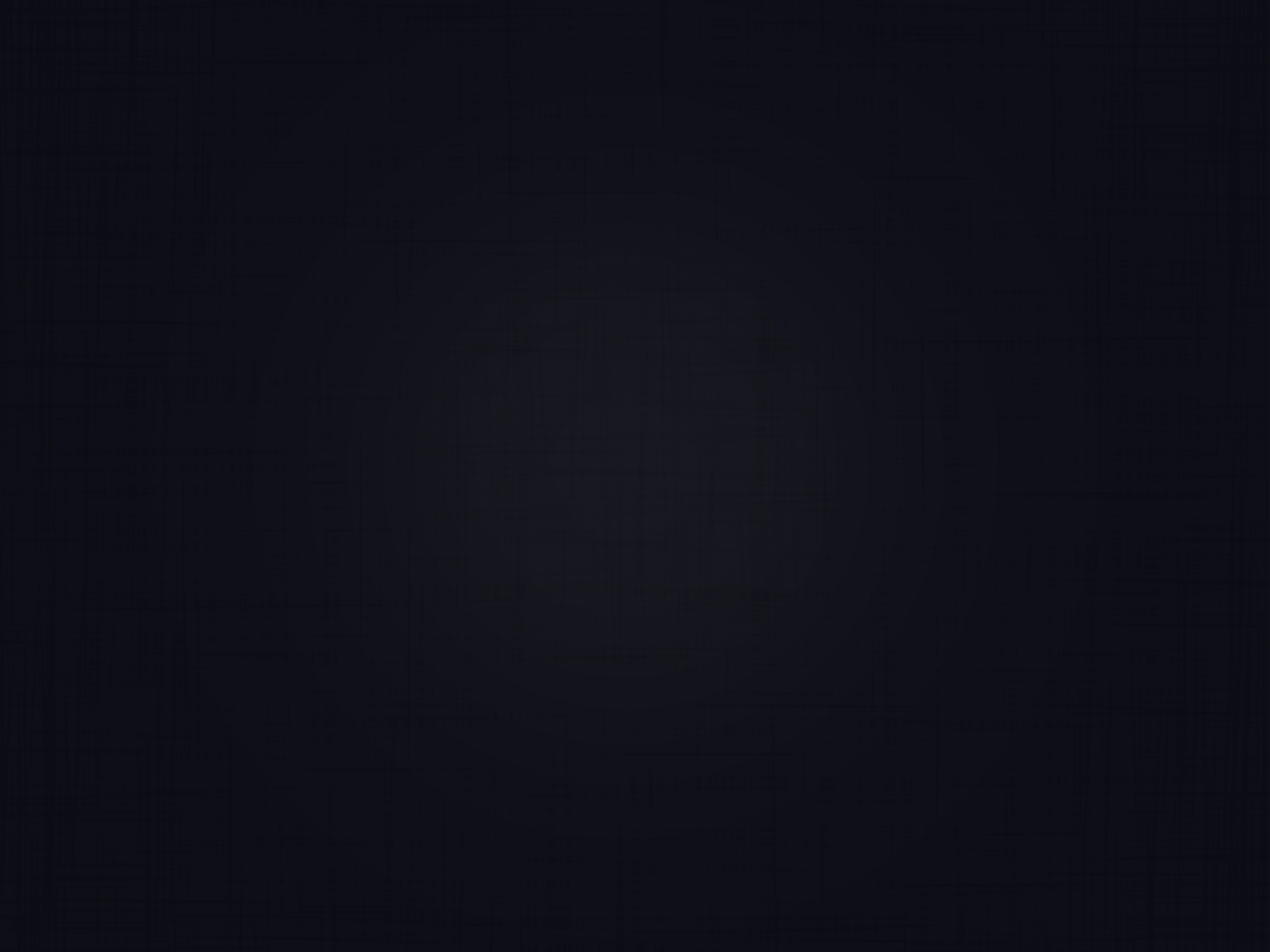 [9:24] para terminar la prevaricación, y poner fin 
al pecado, y expiar la iniquidad,…
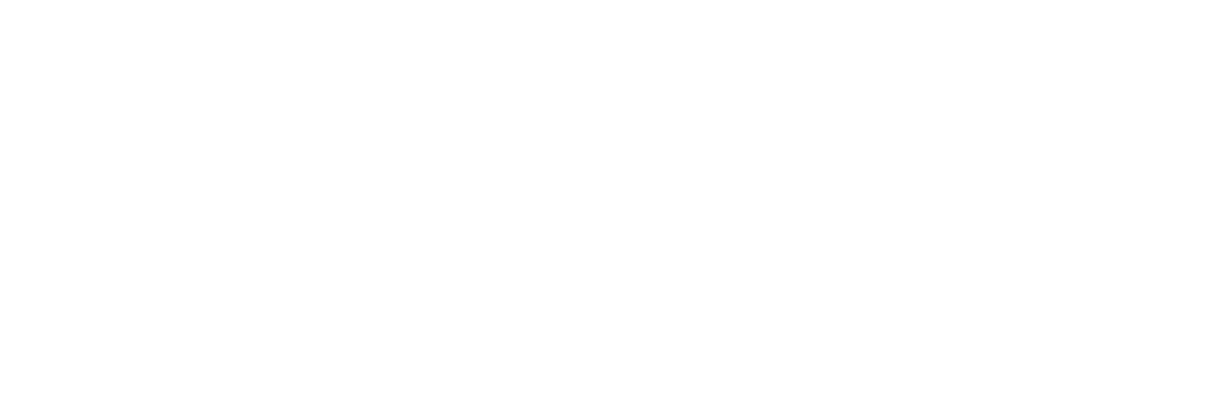 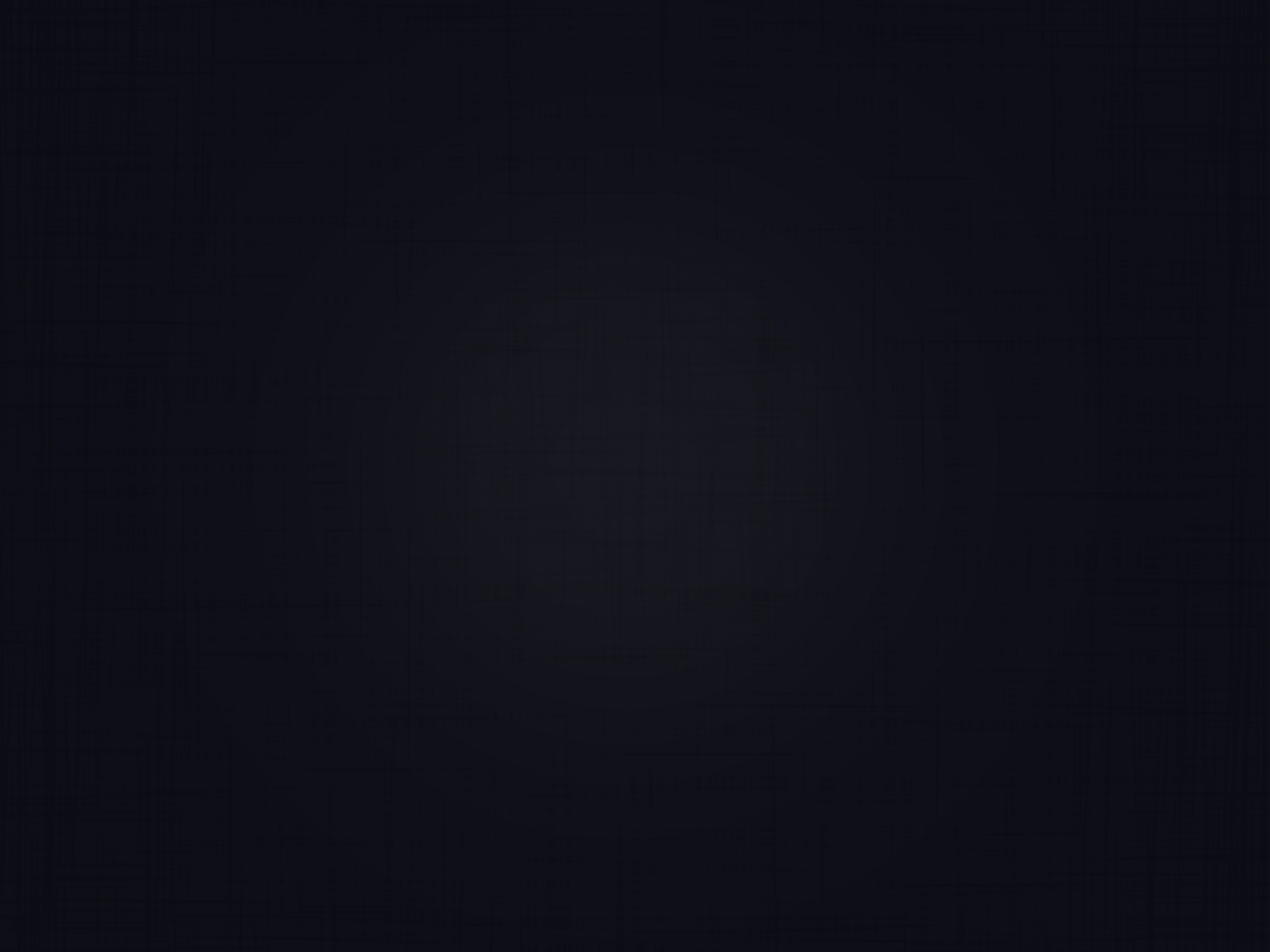 [9:24] para traer la justicia perdurable, y sellar la visión 
y la profecía, y ungir al Santo de los santos.
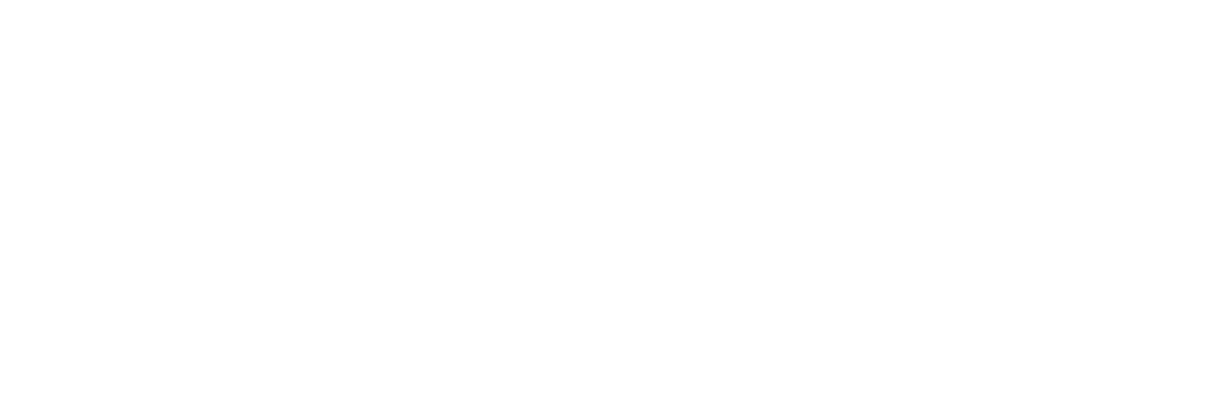 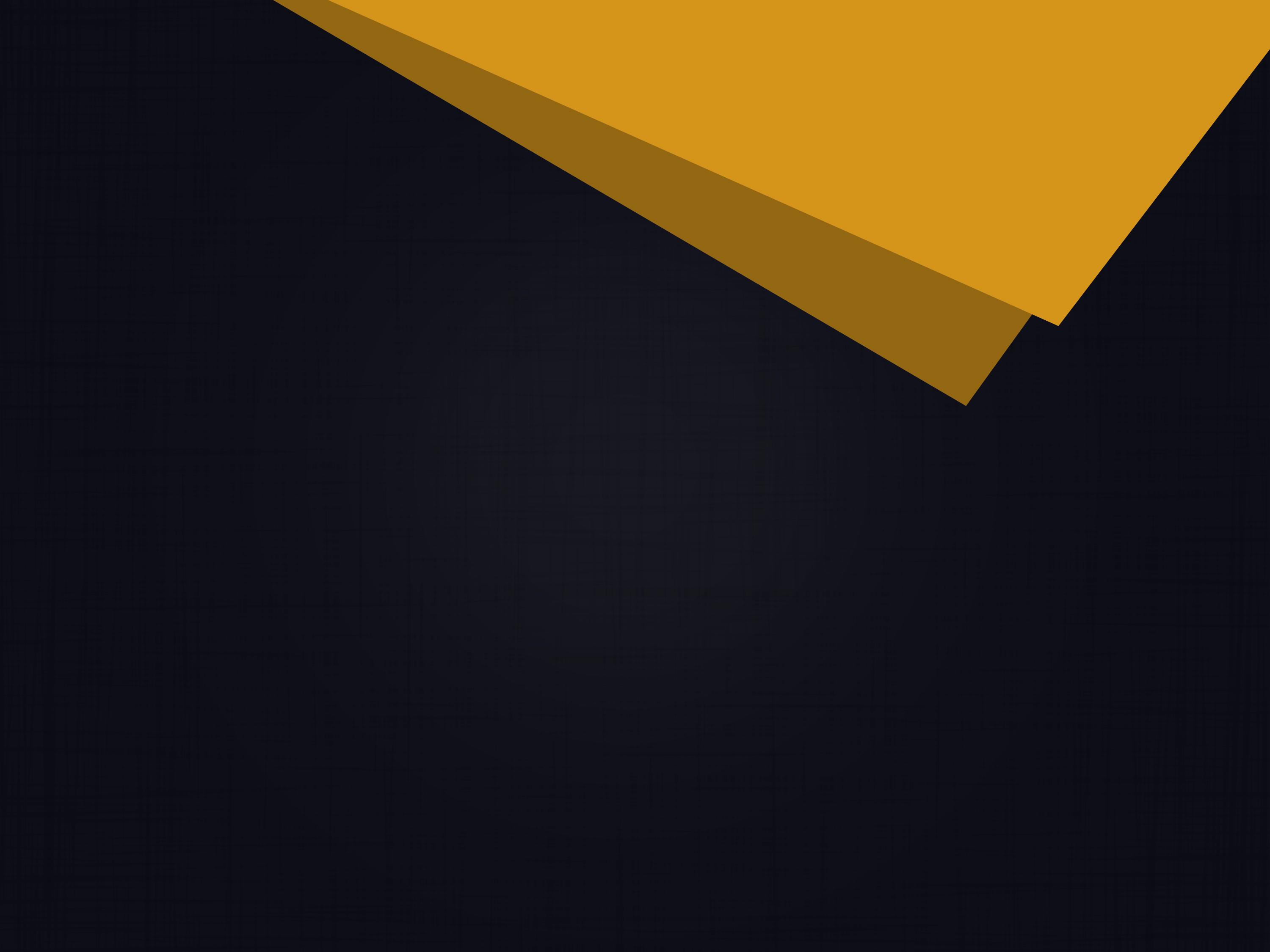 6.
¿Cuándo dijo el ángel 
que iban a comenzar 
las setenta semanas?
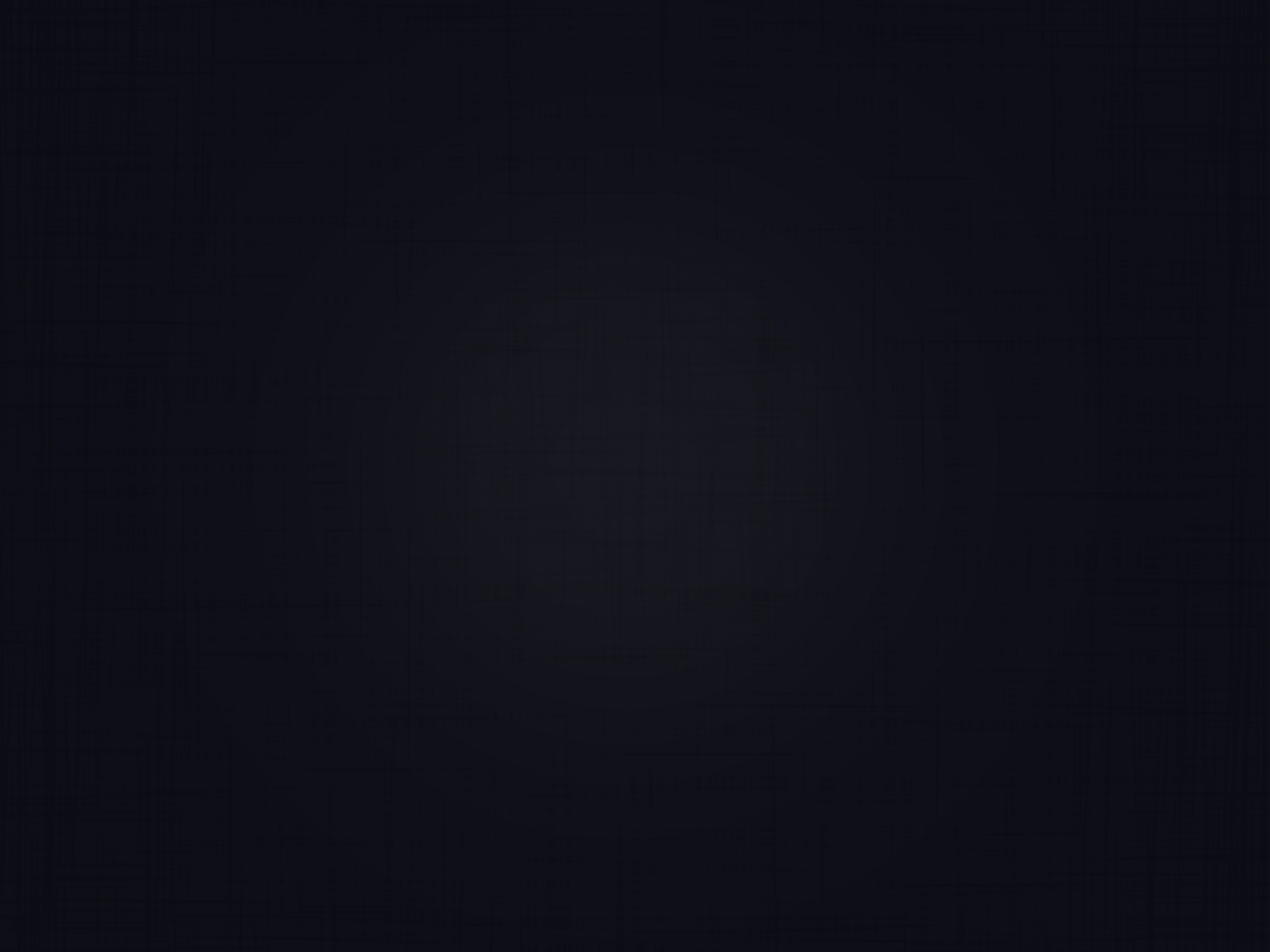 Daniel 9:25, 26
Sabe, pues, y entiende, 
que desde la salida de la orden para restaurar y edificar…
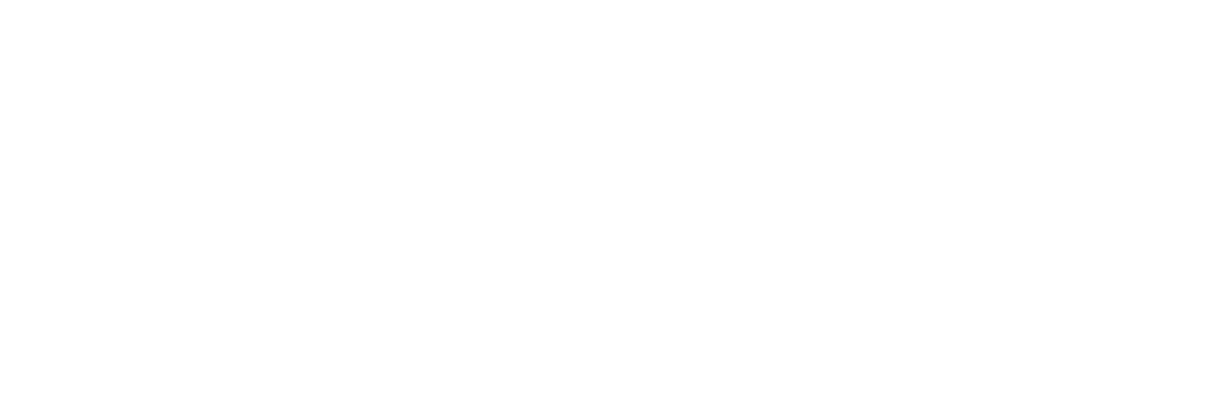 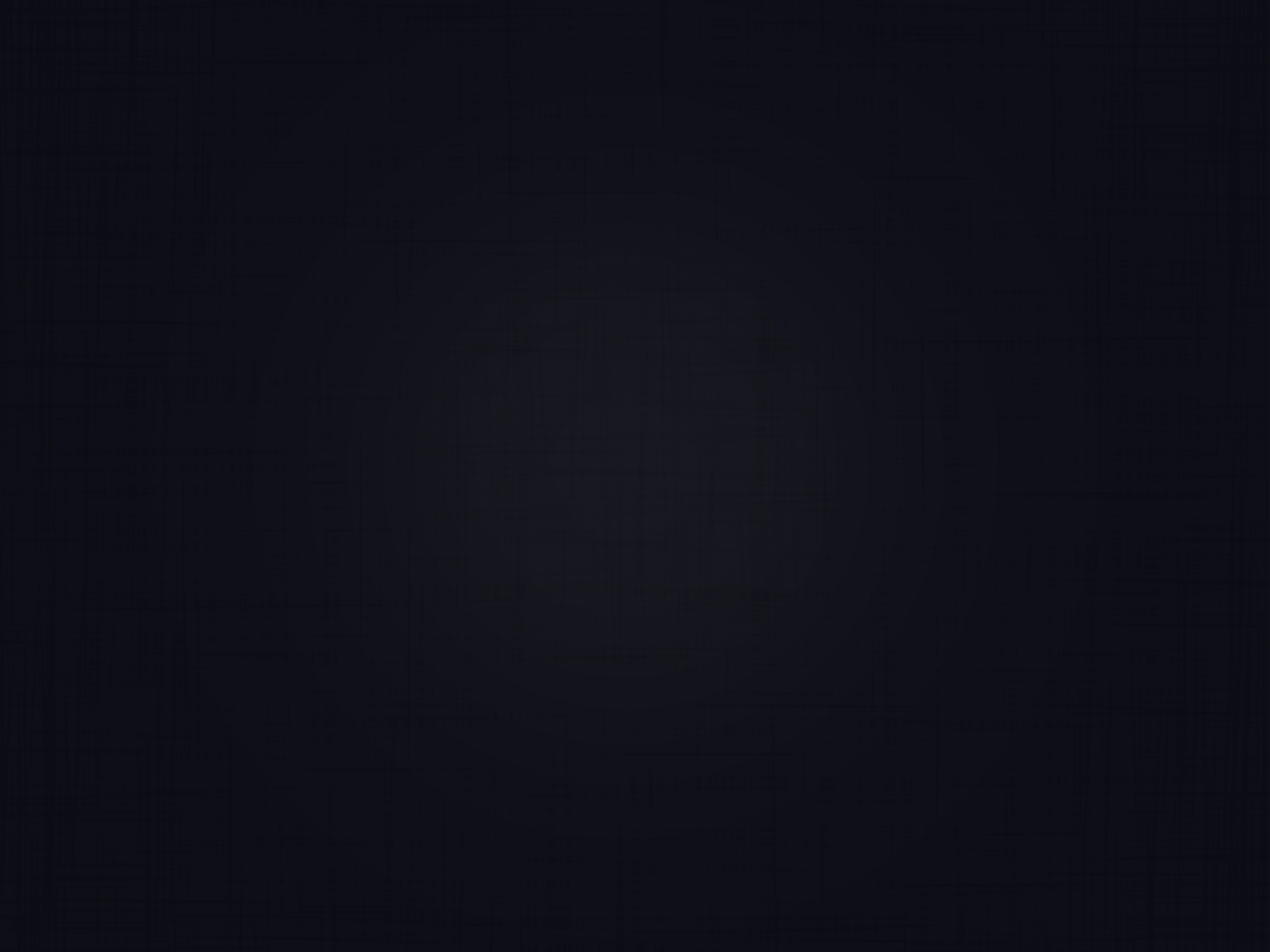 [9:25] a Jerusalén hasta el Mesías Príncipe, habrá 
siete semanas, y sesenta 
y dos semanas;…
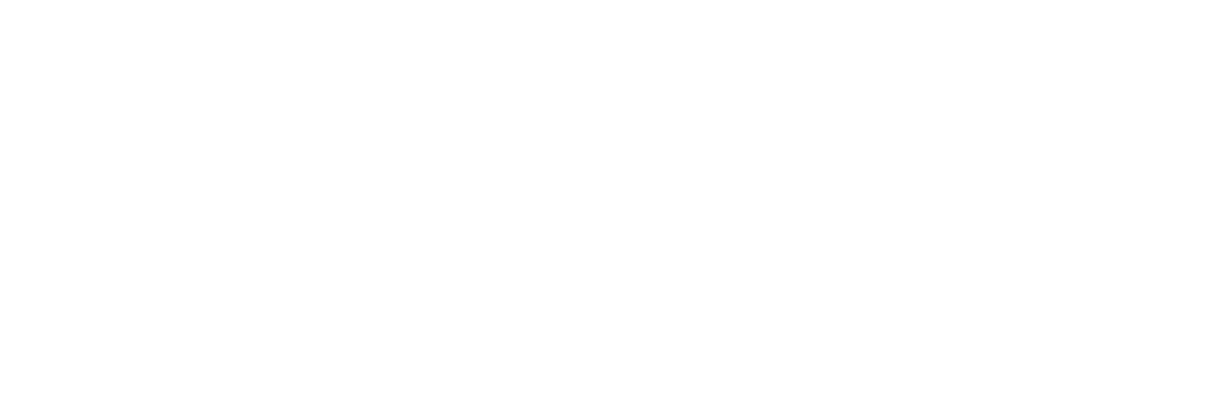 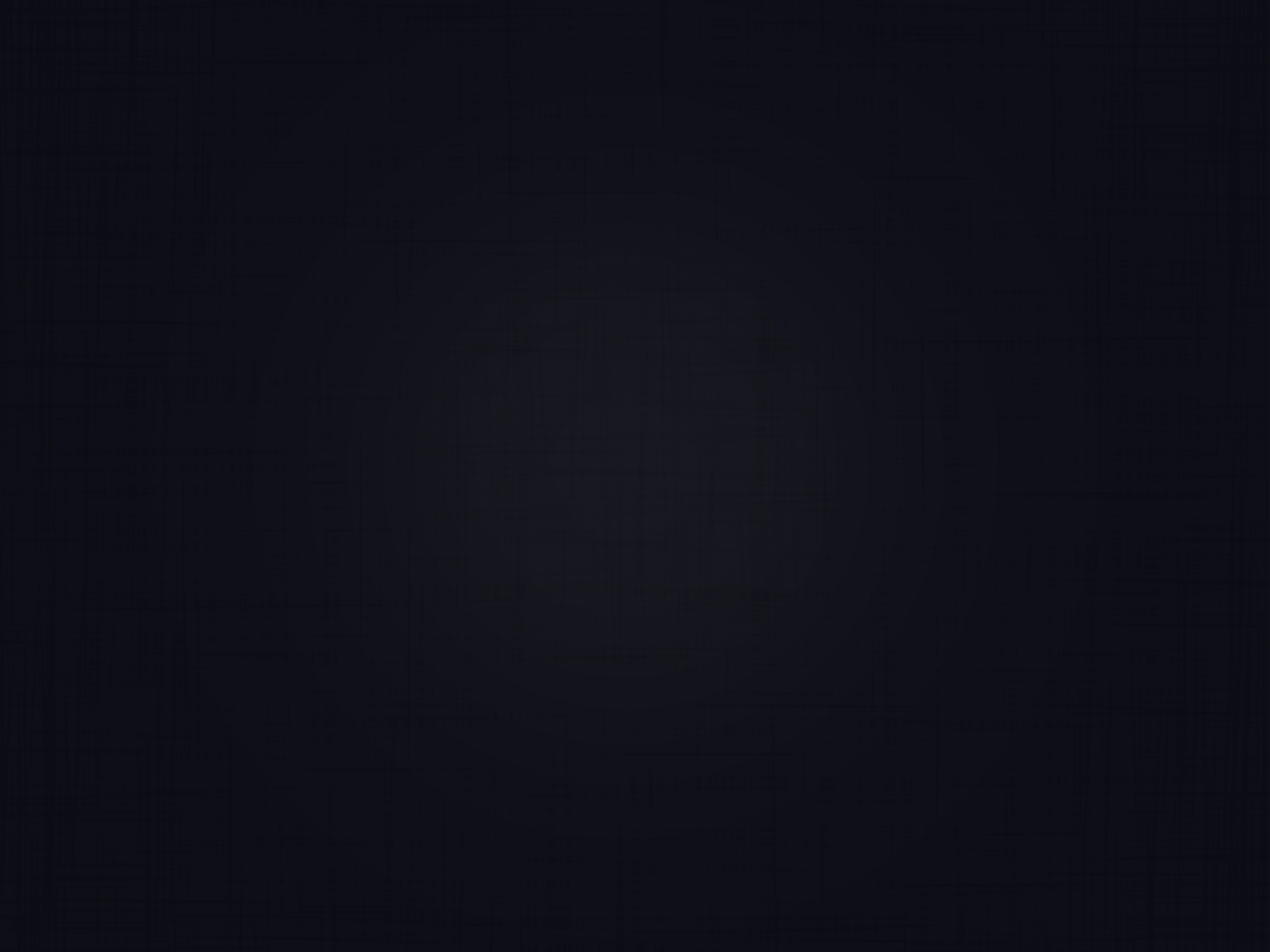 [9:25] se volverá a edificar la plaza y el muro en tiempos angustiosos.
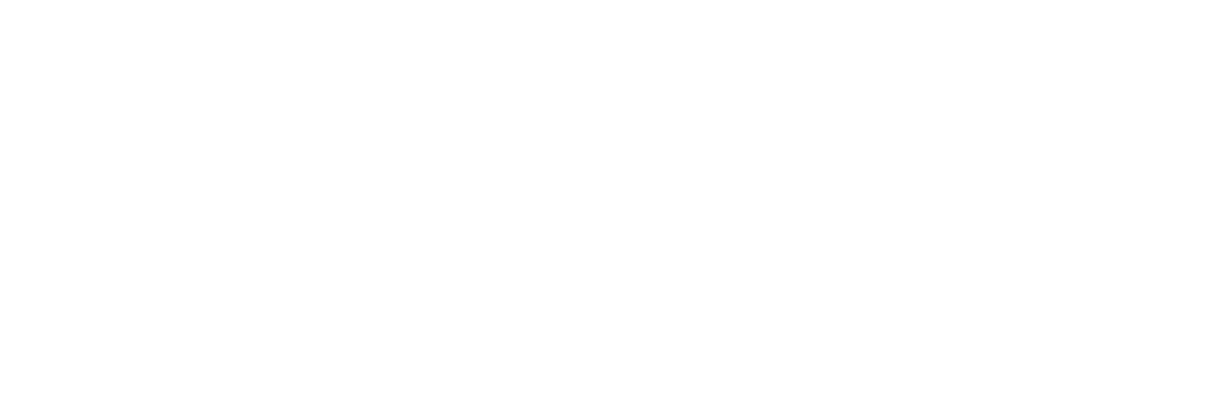 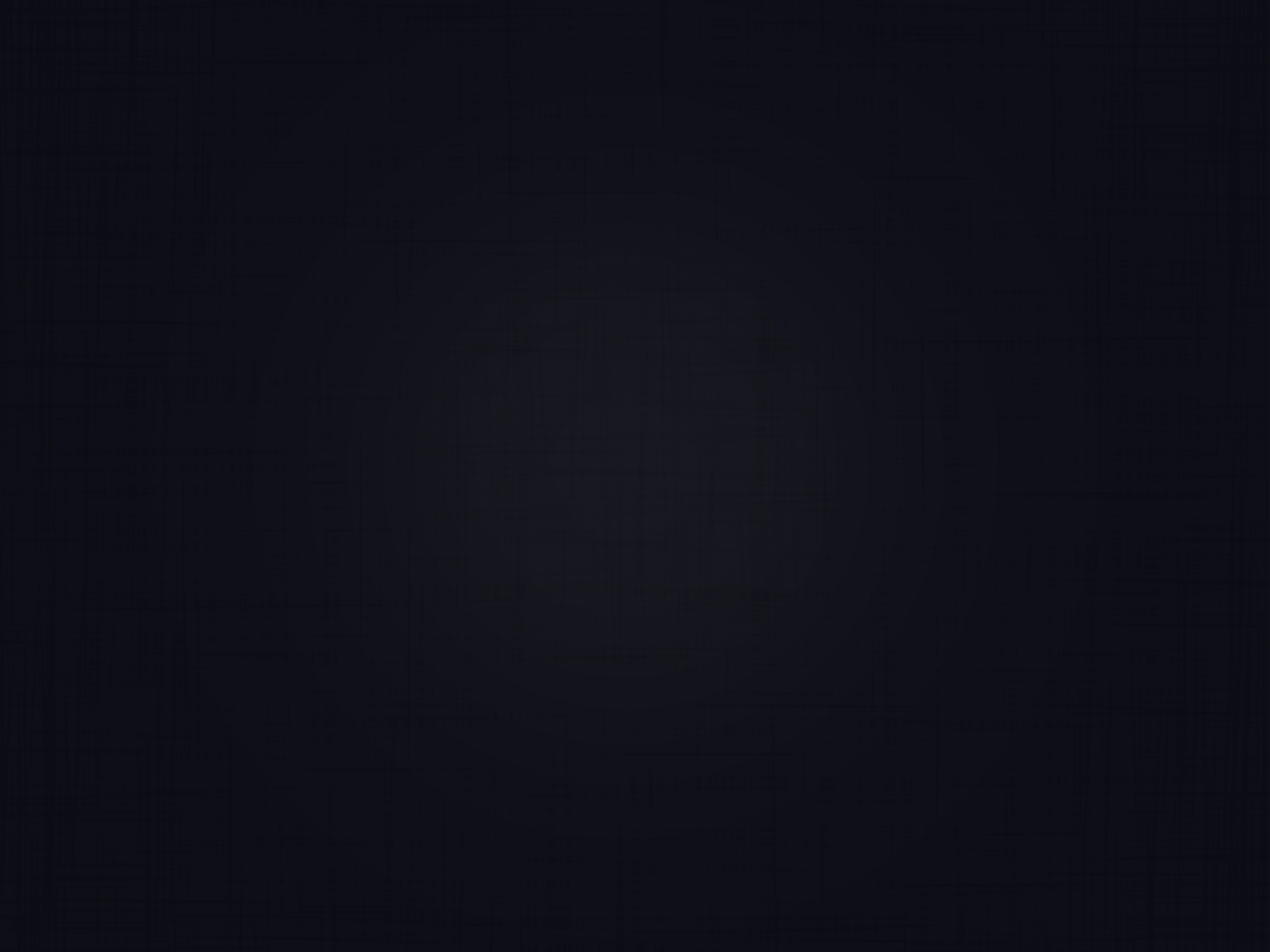 [9:26] Y después de las sesenta y dos semanas se quitará la vida al Mesías, mas no por sí; y el pueblo 
de un príncipe que…
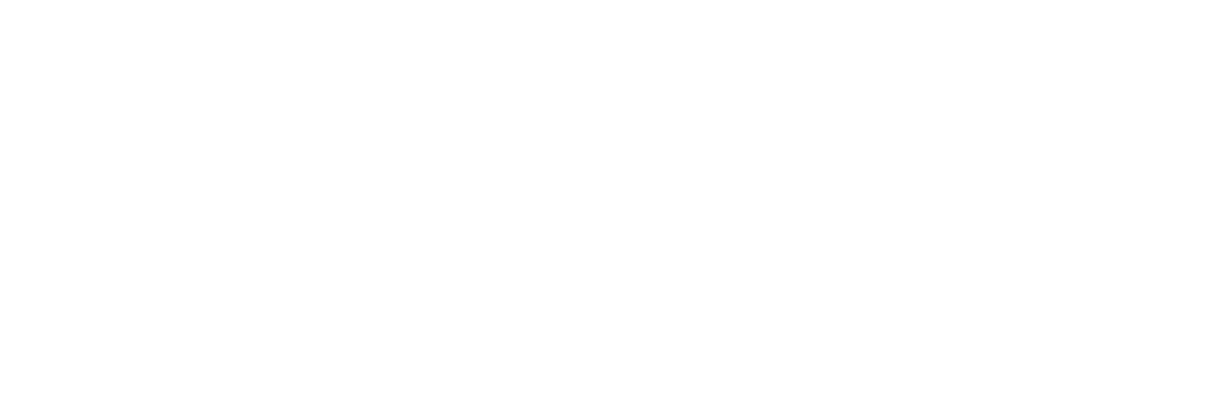 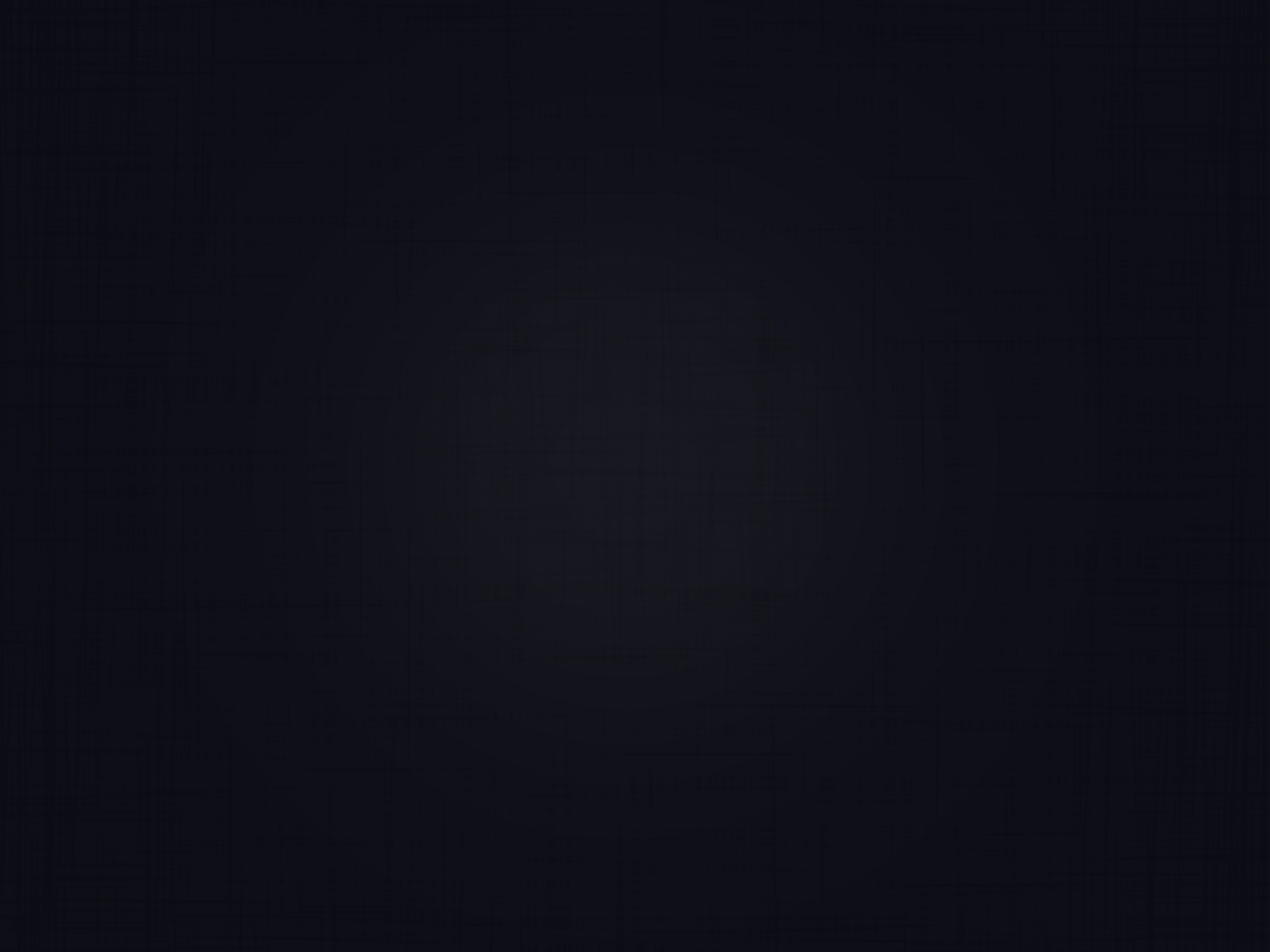 [9:26] ha de venir destruirá la ciudad y el santuario; y su fin será con inundación, y hasta 
el fin de la guerra durarán 
las devastaciones.
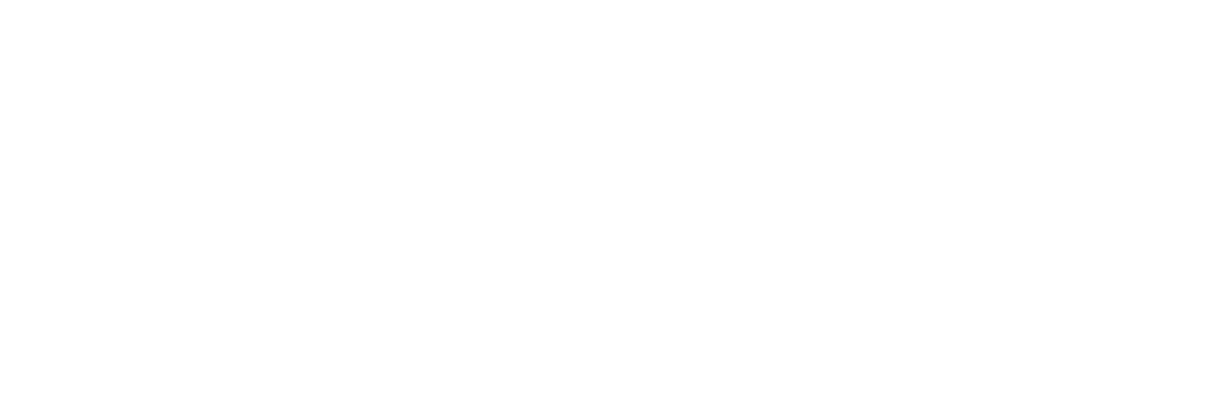 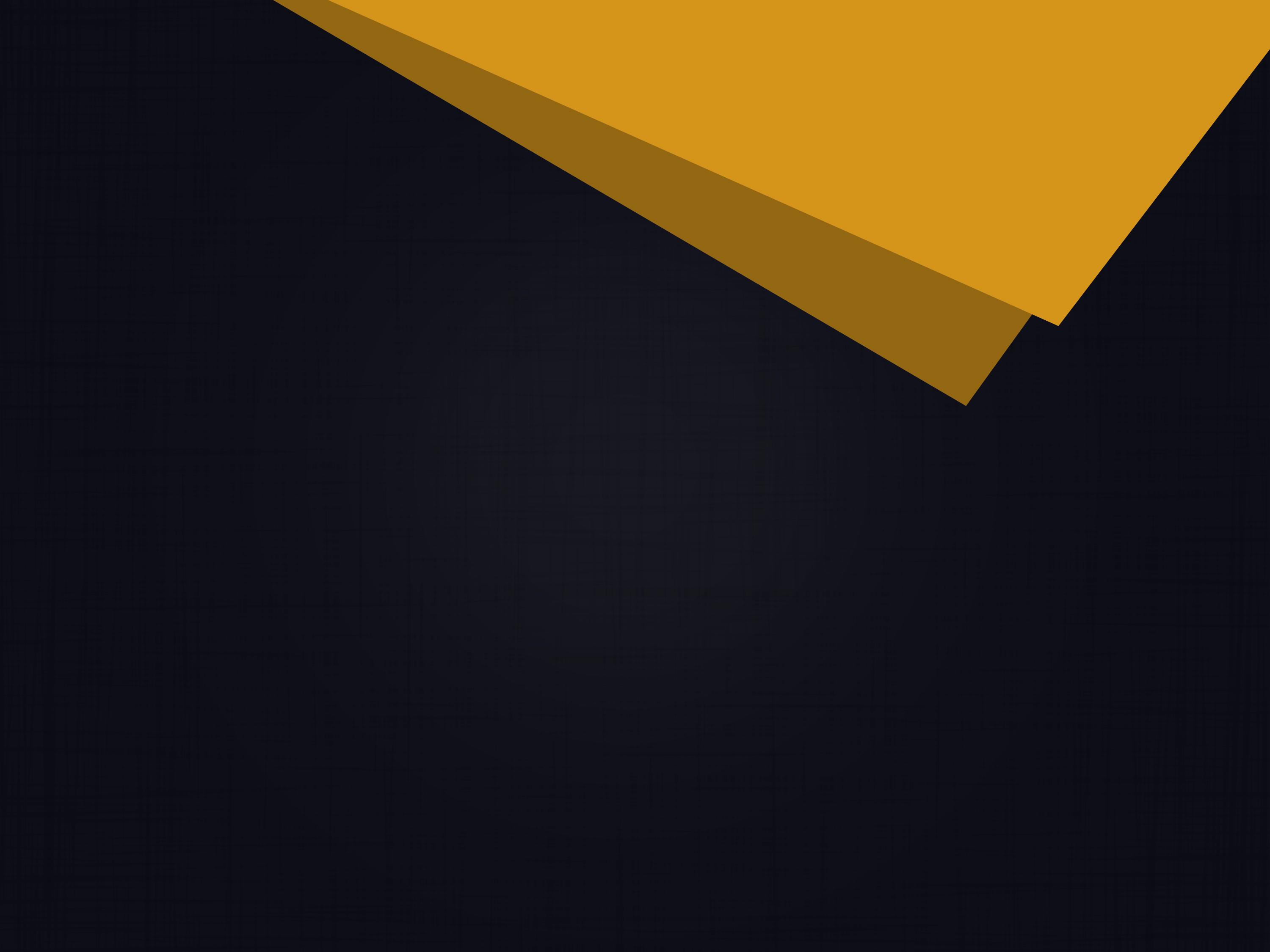 7.
¿Cuándo fue publicado 
el decreto que disponía…
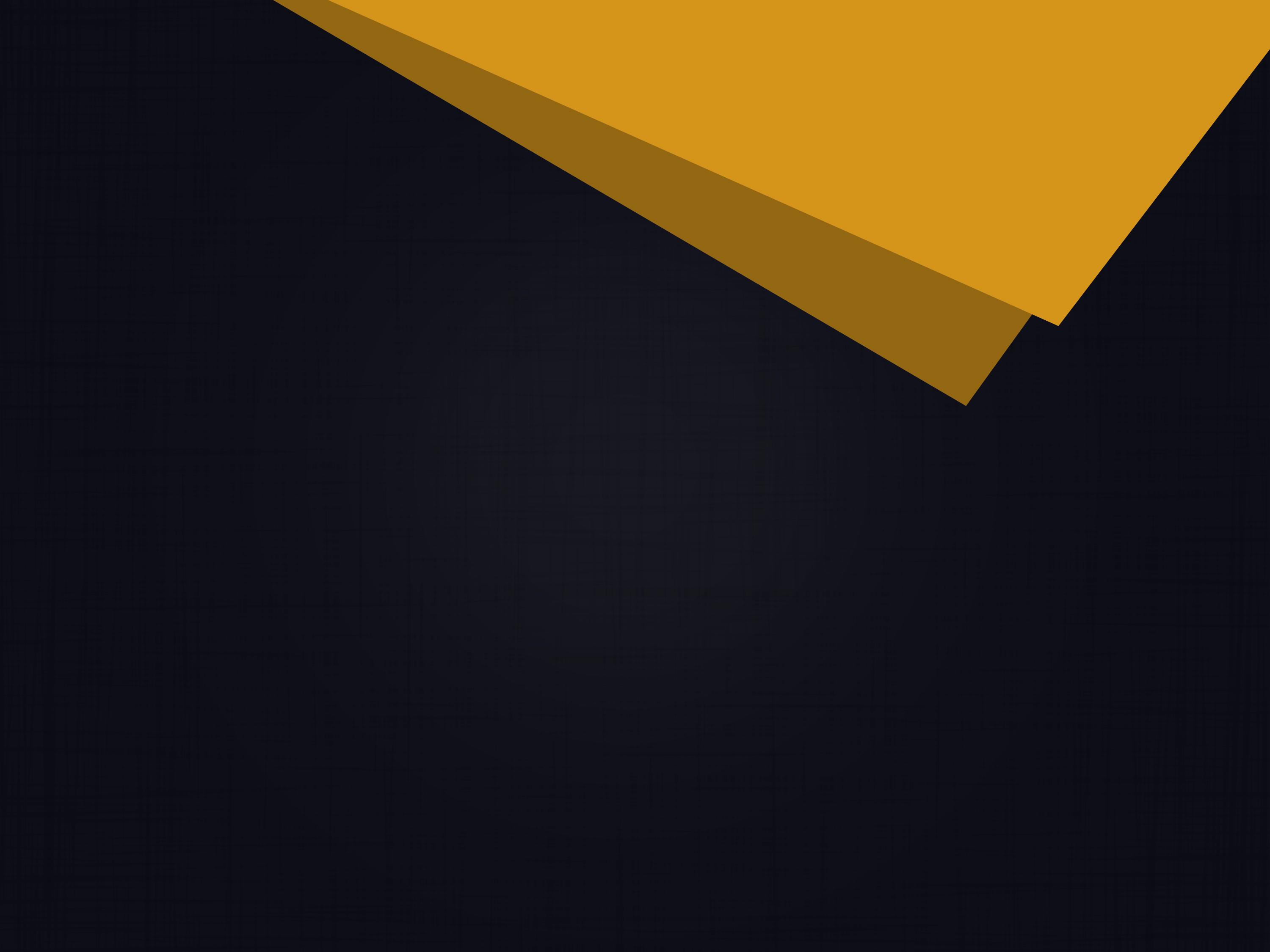 7.
la restauración y edificación 
de Jerusalén?
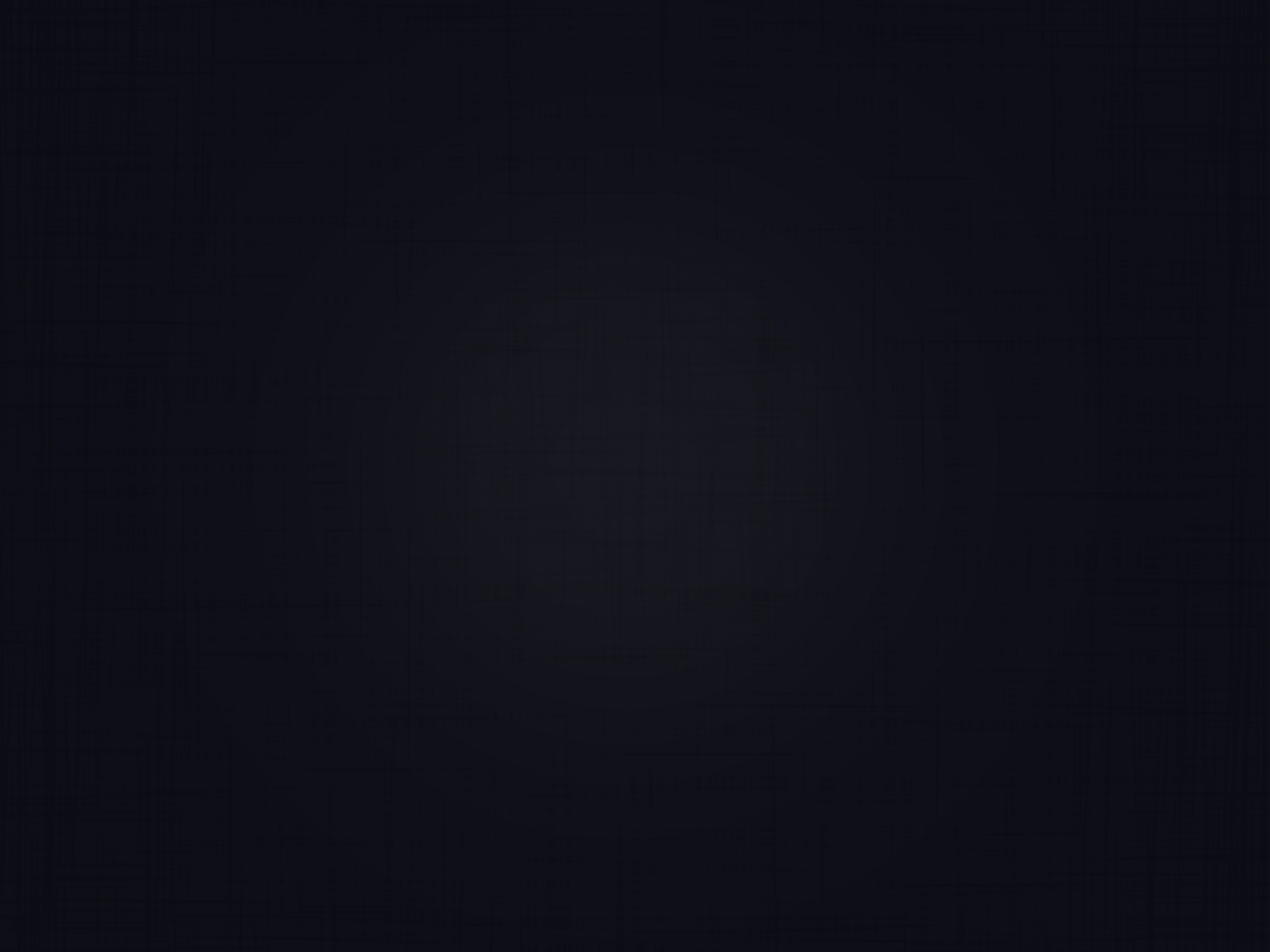 Esdras 7:11-16
Esta es la copia de la carta 
que dio el rey Artajerjes al sacerdote Esdras,…
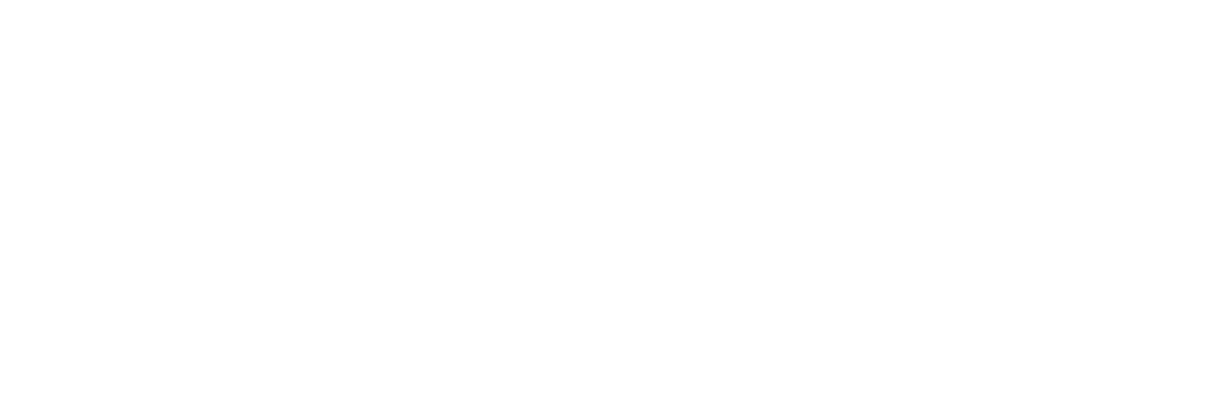 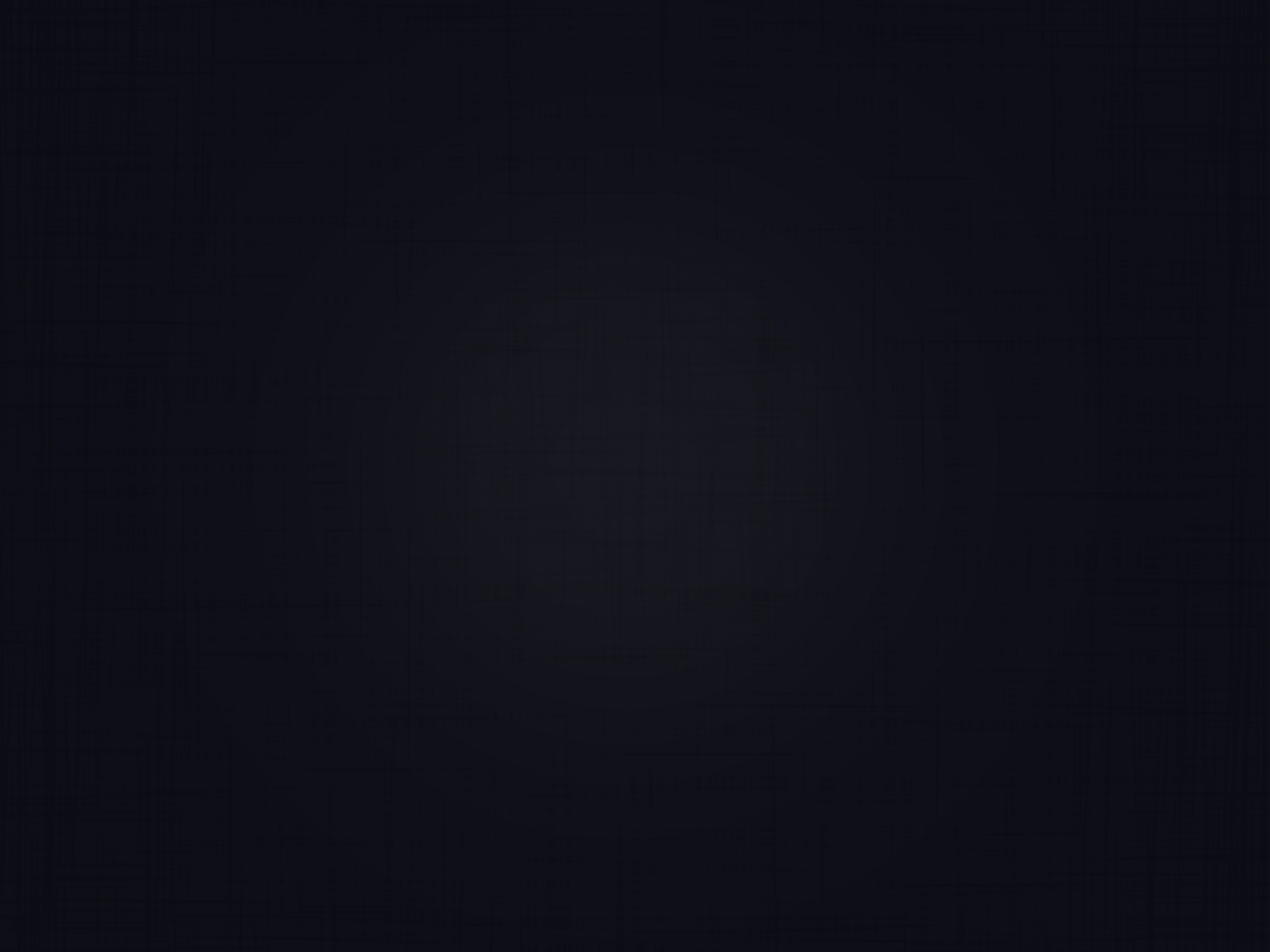 [7:11] escriba versado en los mandamientos de Jehová 
y en sus estatutos a Israel:
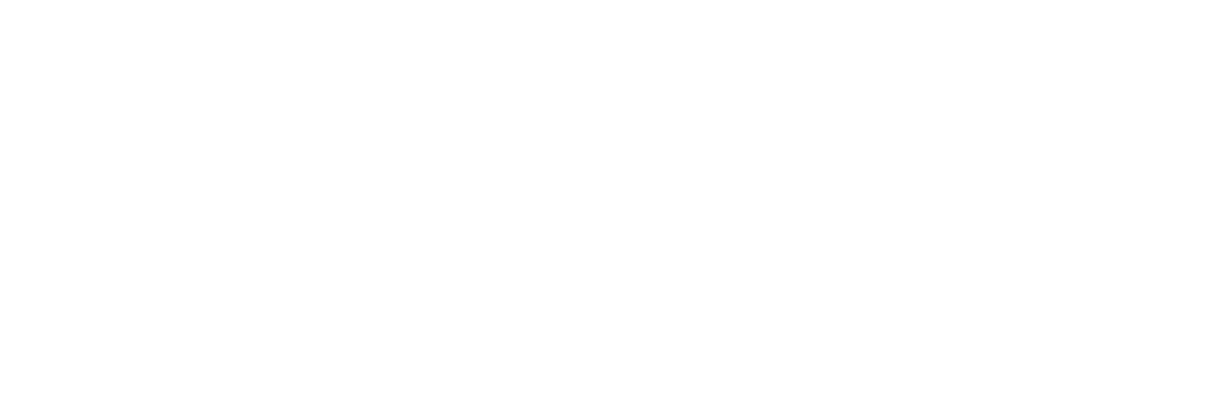 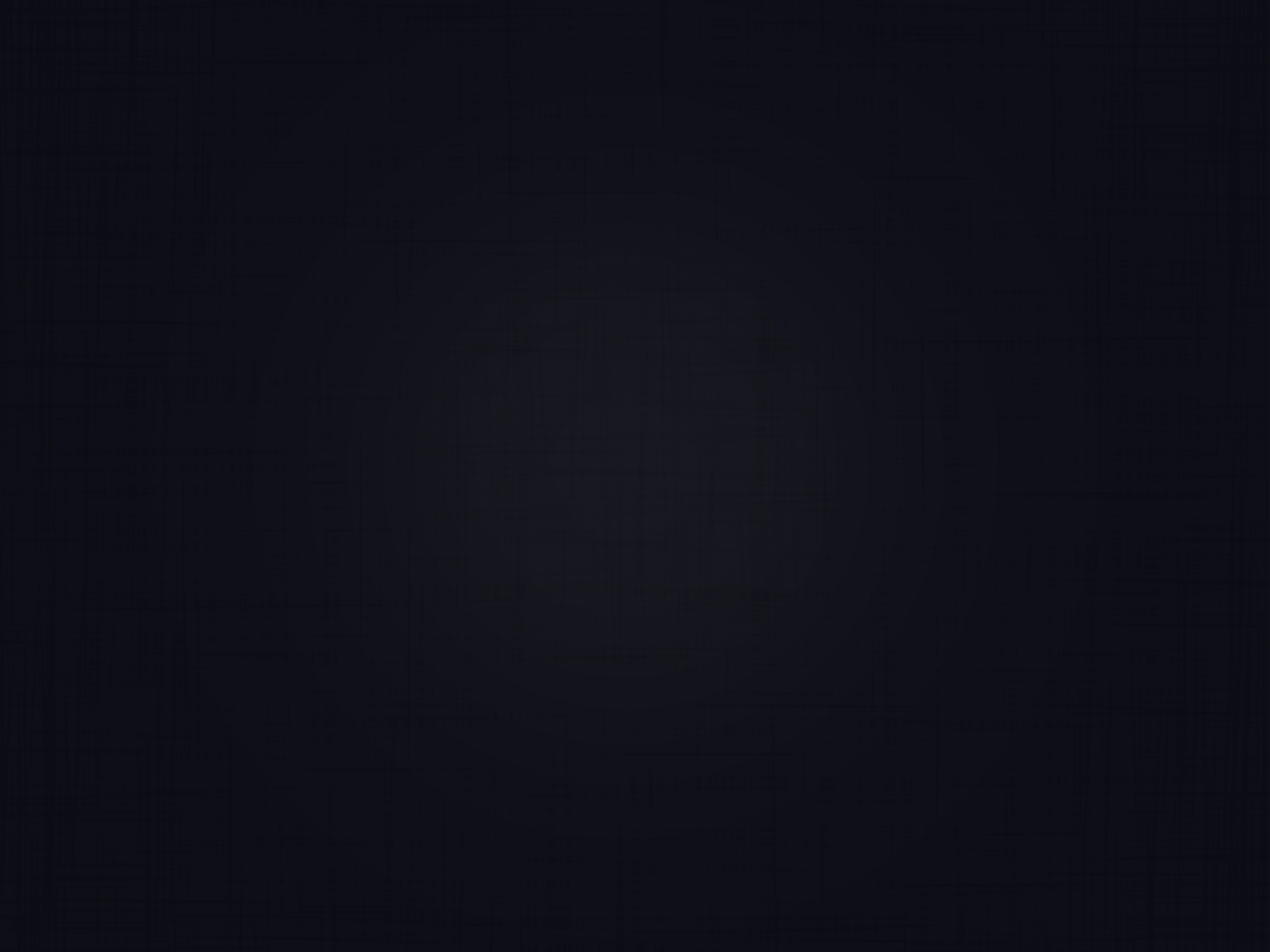 [7:12] Artajerjes rey de reyes, a Esdras, sacerdote y escriba erudito en la ley del Dios del cielo: Paz.
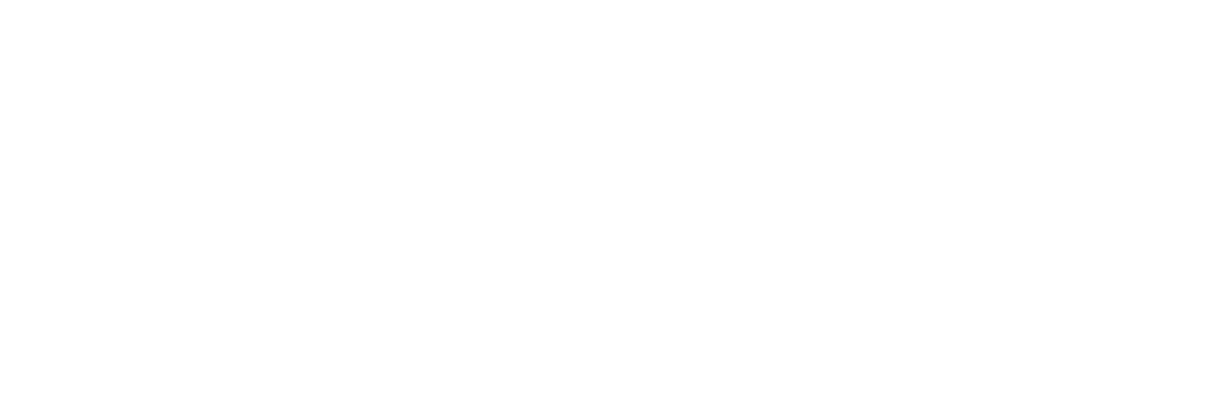 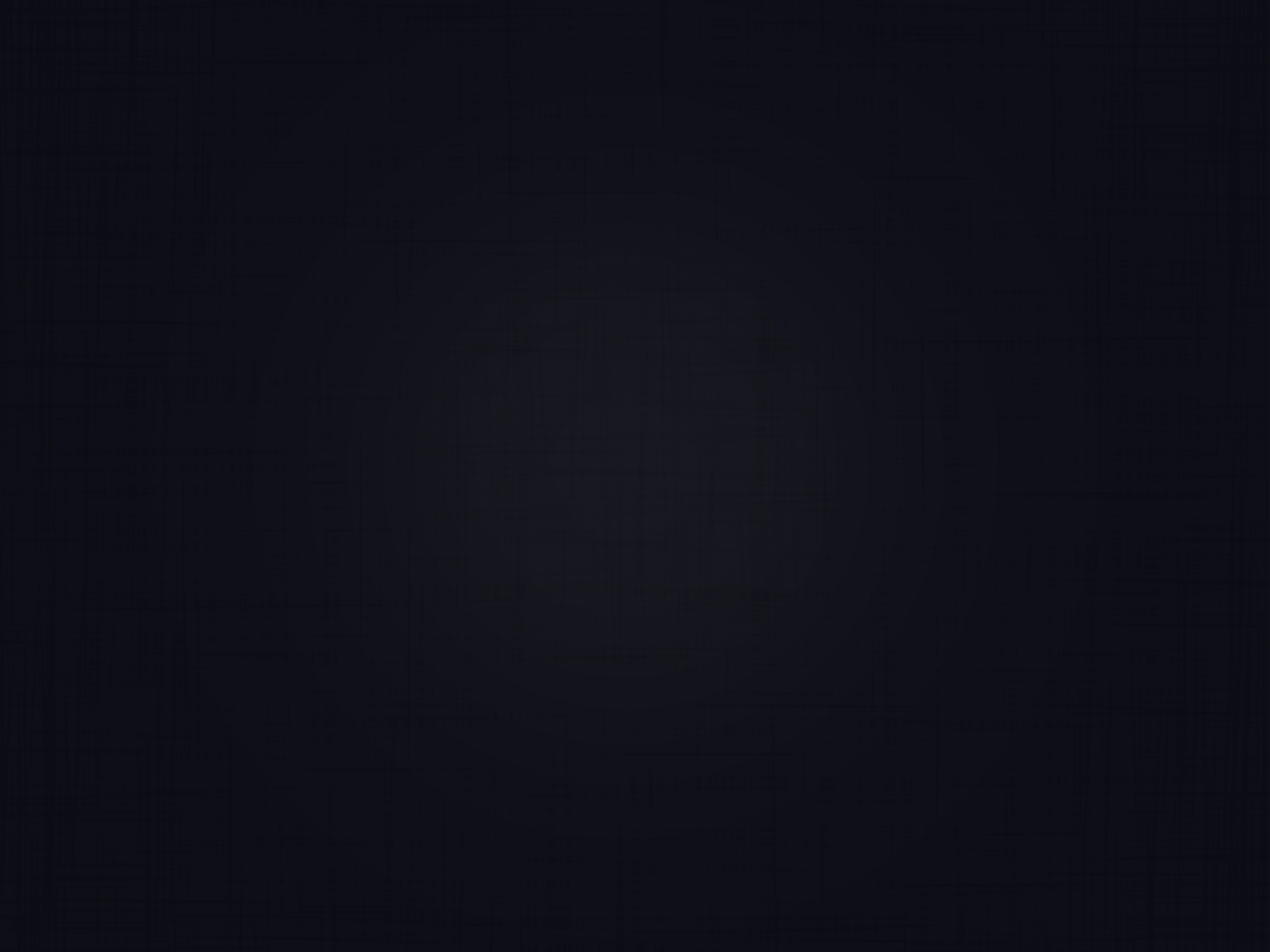 [7:13] Por mí es dada orden
 que todo aquel en mi reino, 
del pueblo de Israel y de 
sus sacerdotes y levitas, 
que quiera ir contigo 
a Jerusalén, vaya.
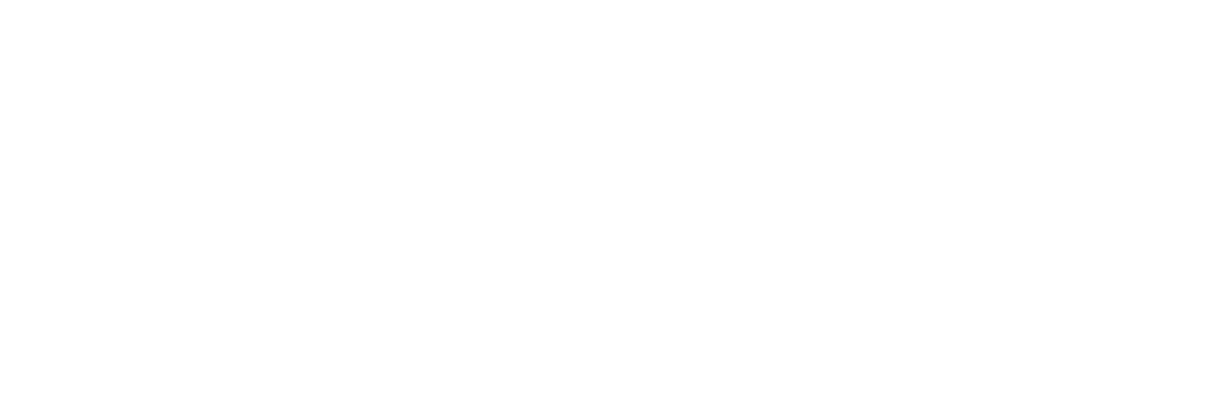 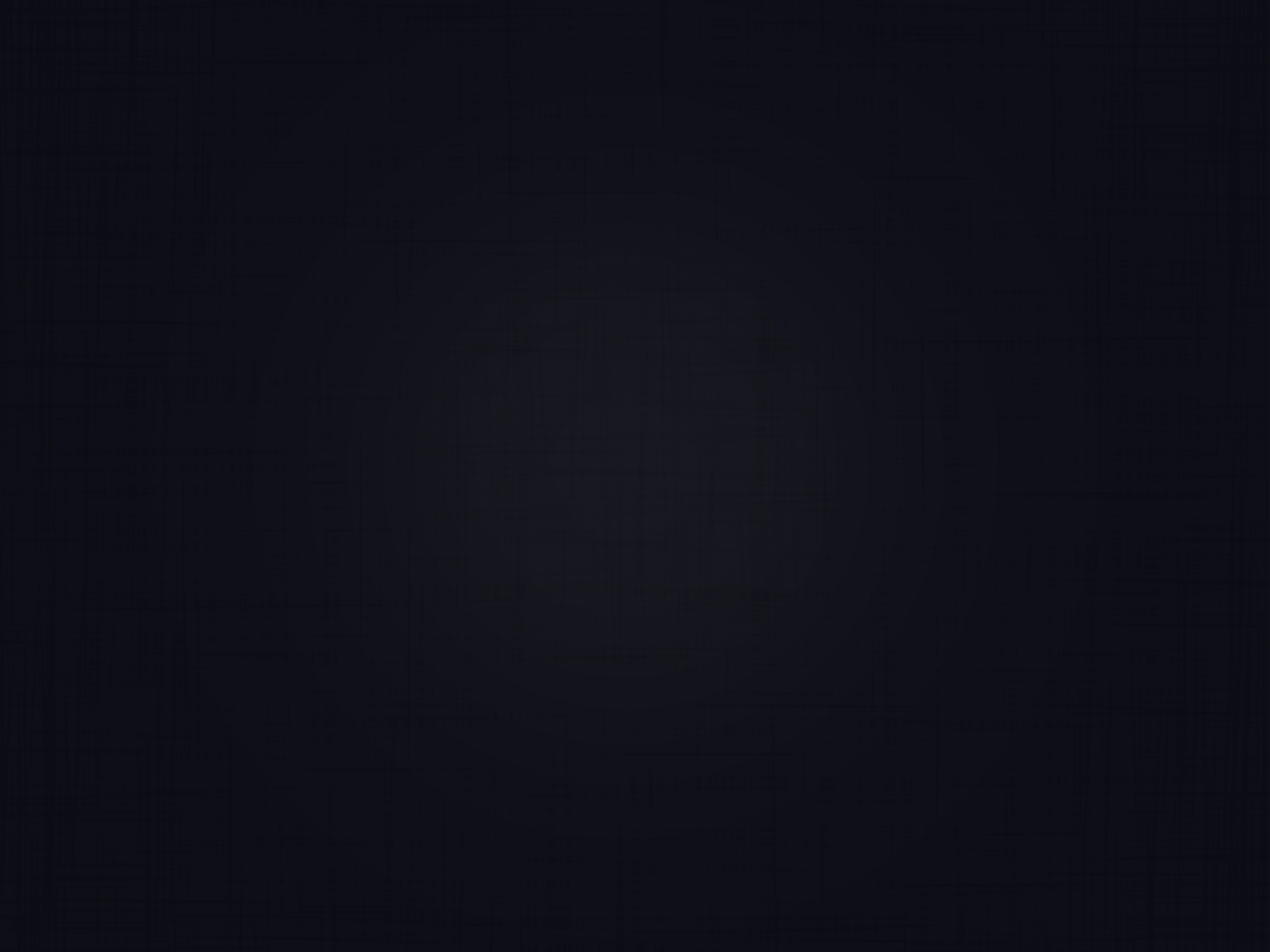 [7:14] Porque de parte del rey y de sus siete consejeros eres enviado a visitar a Judea y a Jerusalén, conforme a la ley de tu Dios que está en tu mano;
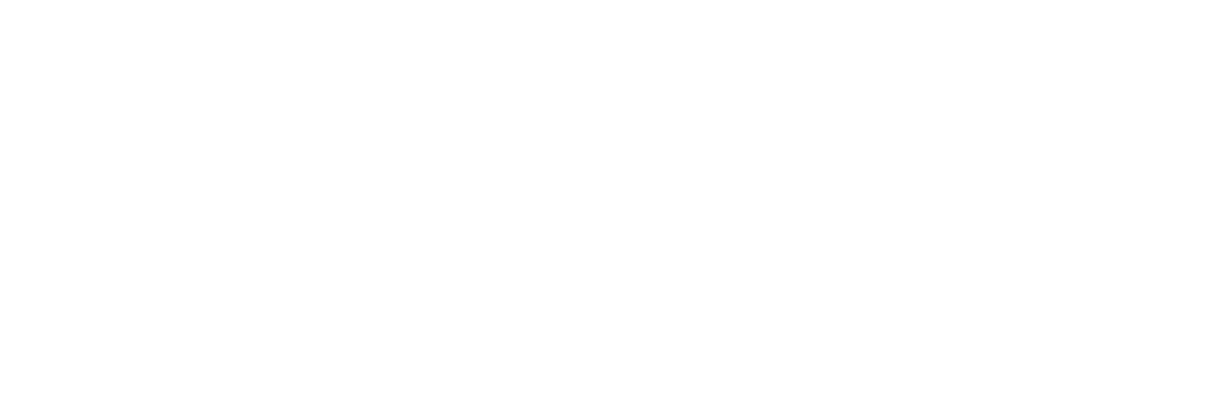 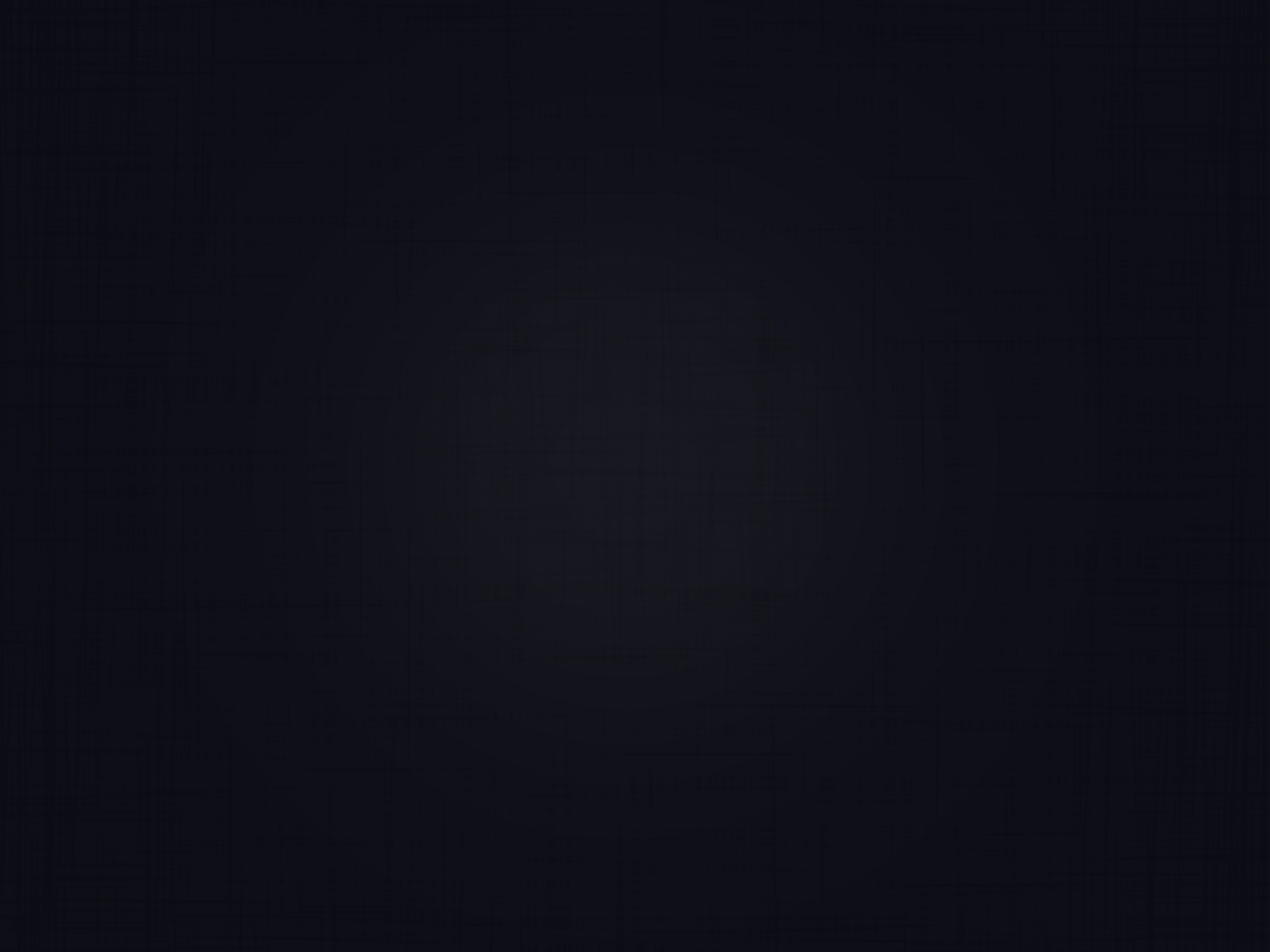 [7:15] y a llevar la plata y el oro que el rey y sus consejeros voluntariamente ofrecen al Dios de Israel, cuya morada está en Jerusalén,
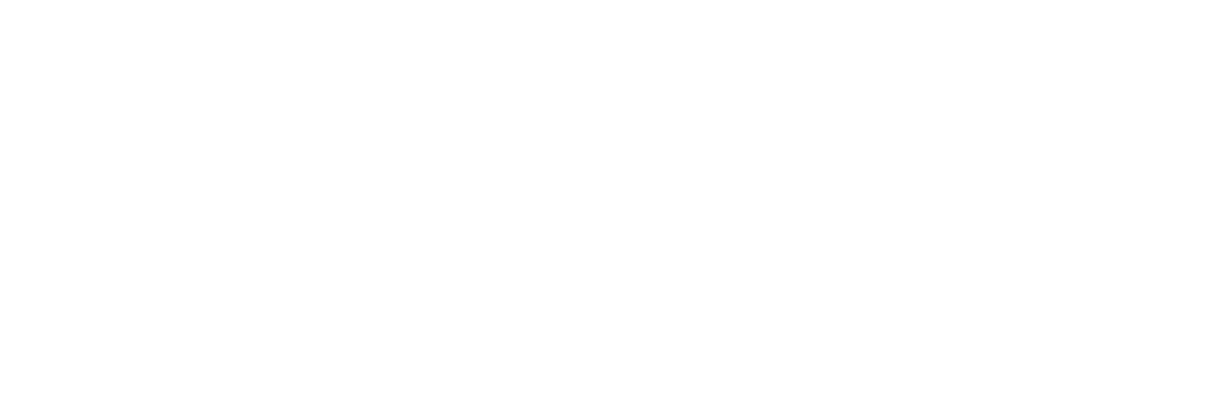 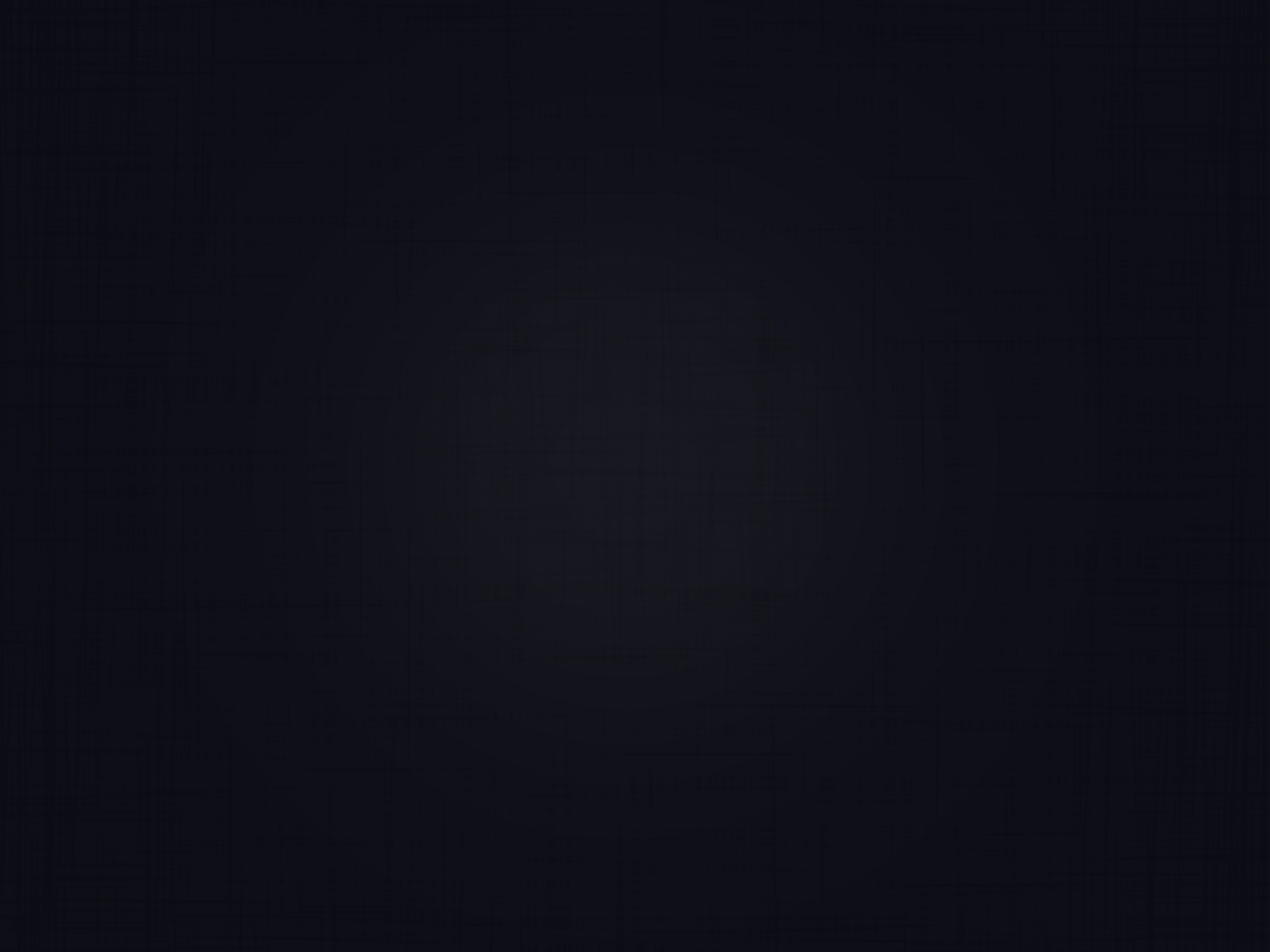 [7:16] y toda la plata y el oro que halles en toda la provincia de Babilonia, con las ofrendas voluntarias del pueblo…
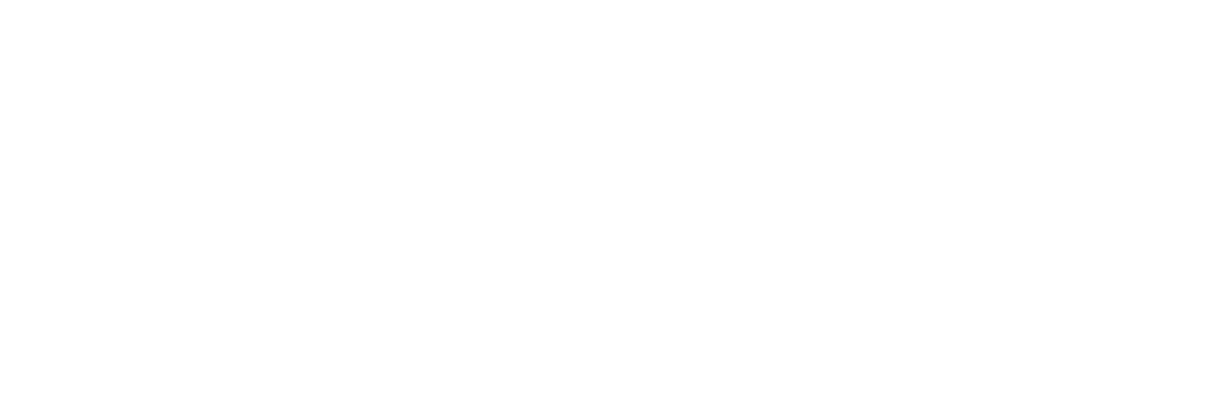 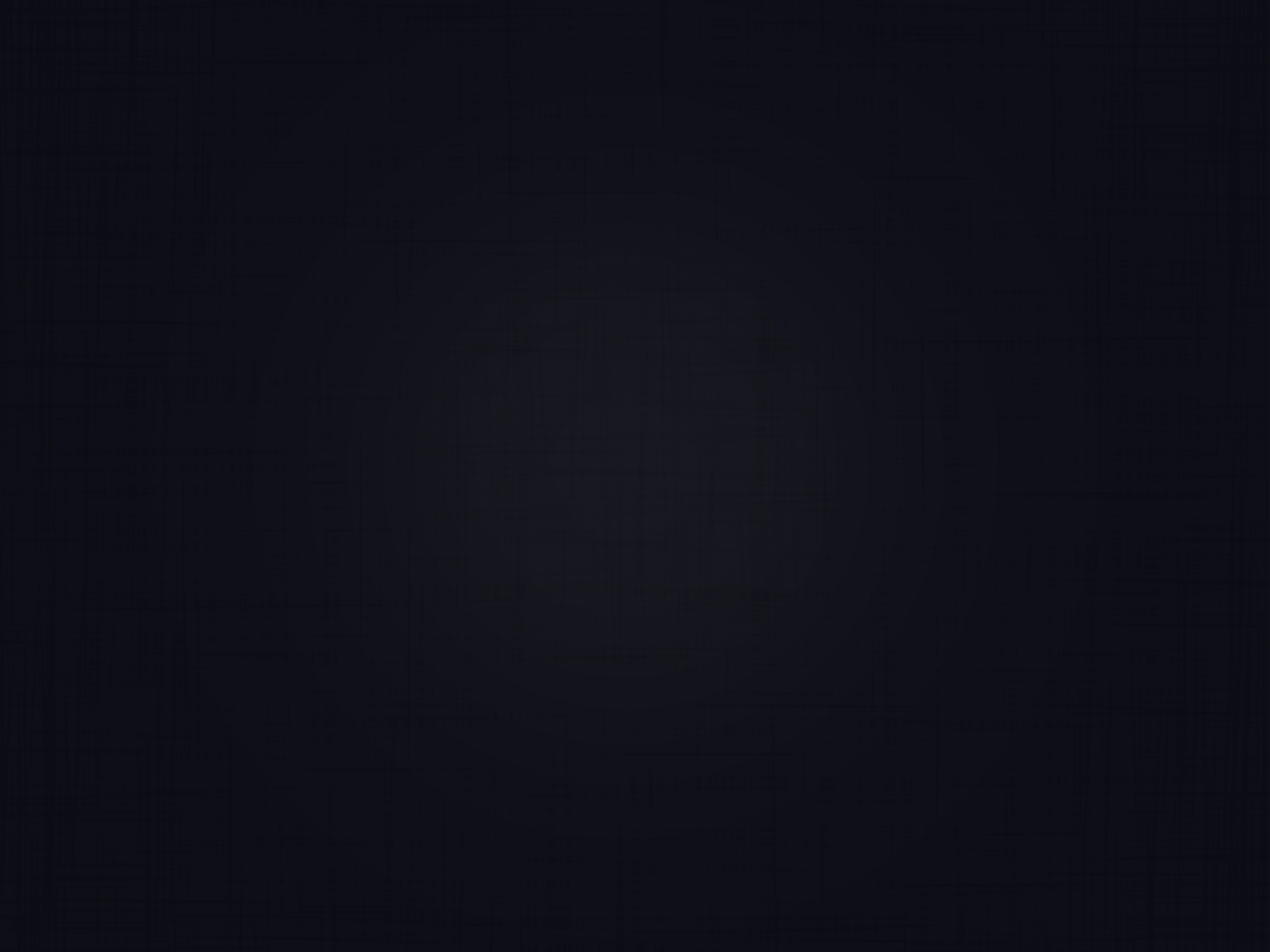 [7:16] y de los sacerdotes, que voluntariamente ofrecieren para la casa de su Dios, la cual está en Jerusalén.
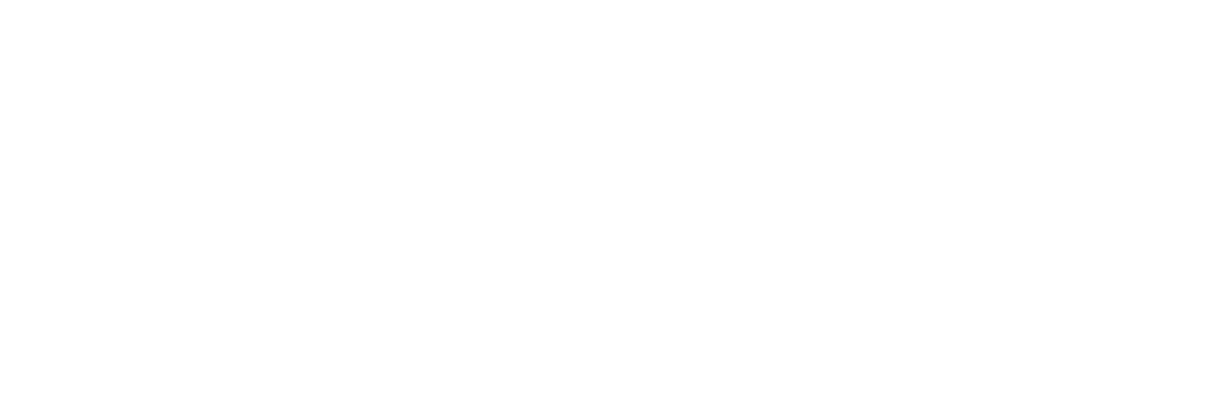 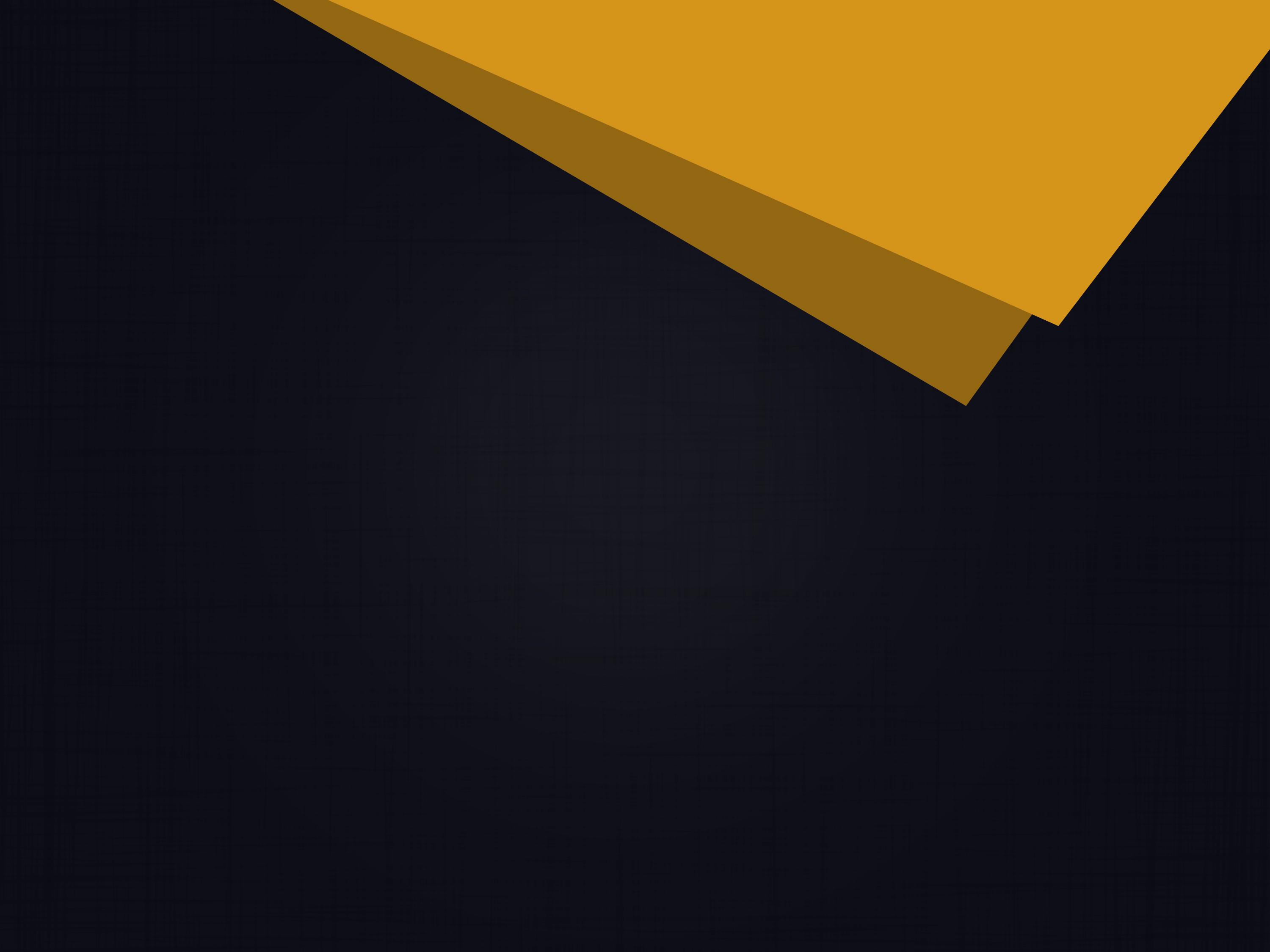 8.
¿Qué habría de ocurrir 
cerca del final de las 
setenta semanas?
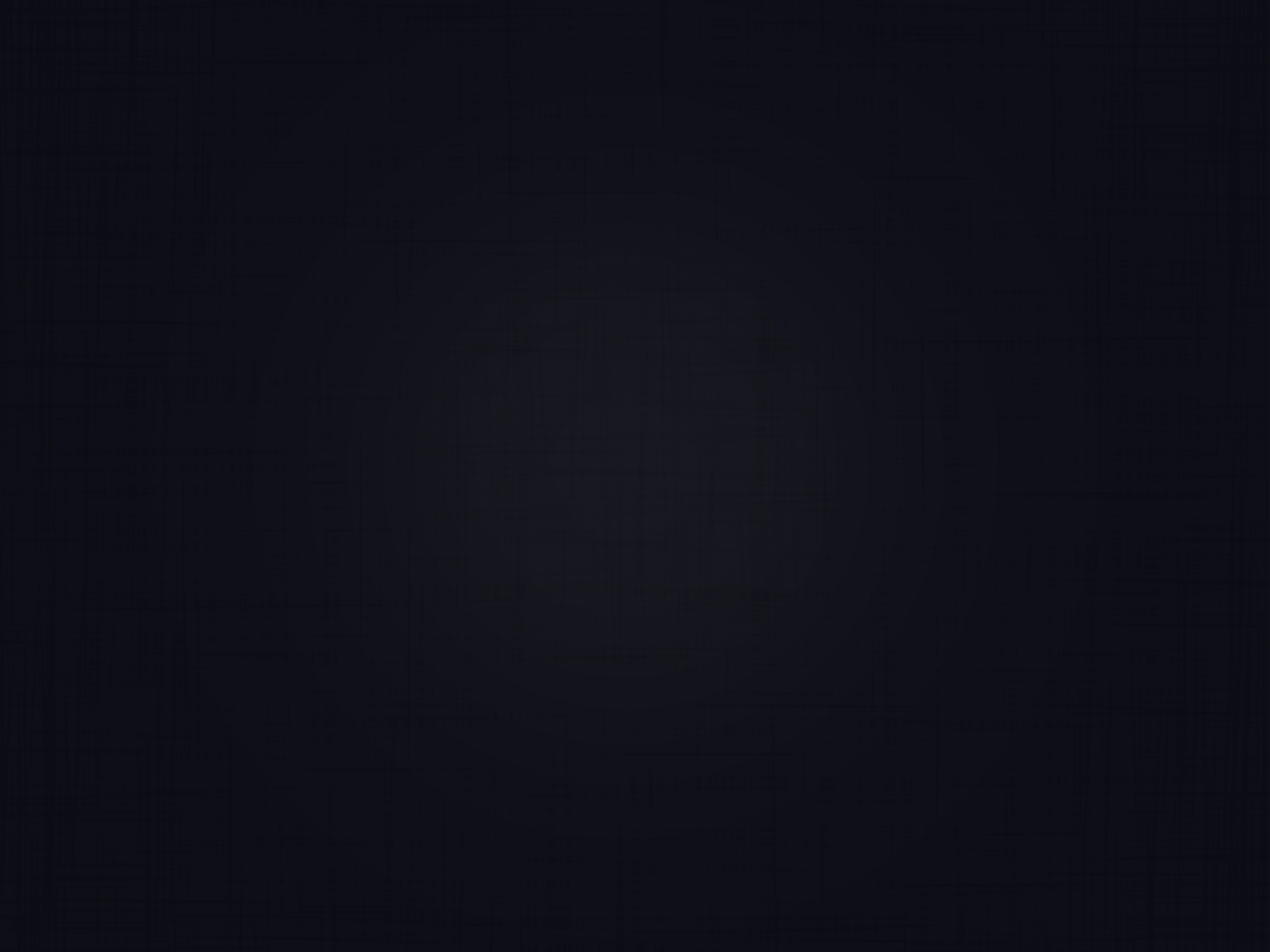 Daniel 9:24
Setenta semanas están determinadas sobre tu pueblo y sobre tu santa ciudad, para terminar la prevaricación,…
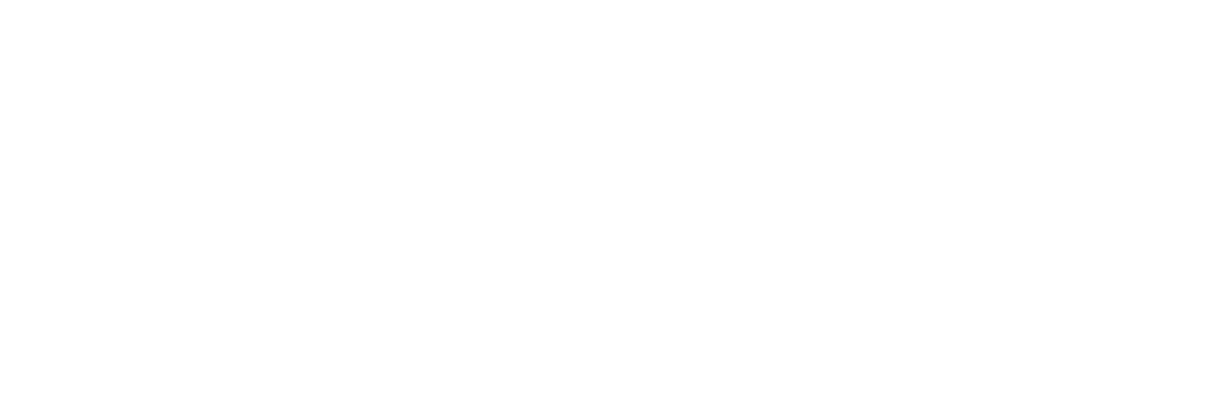 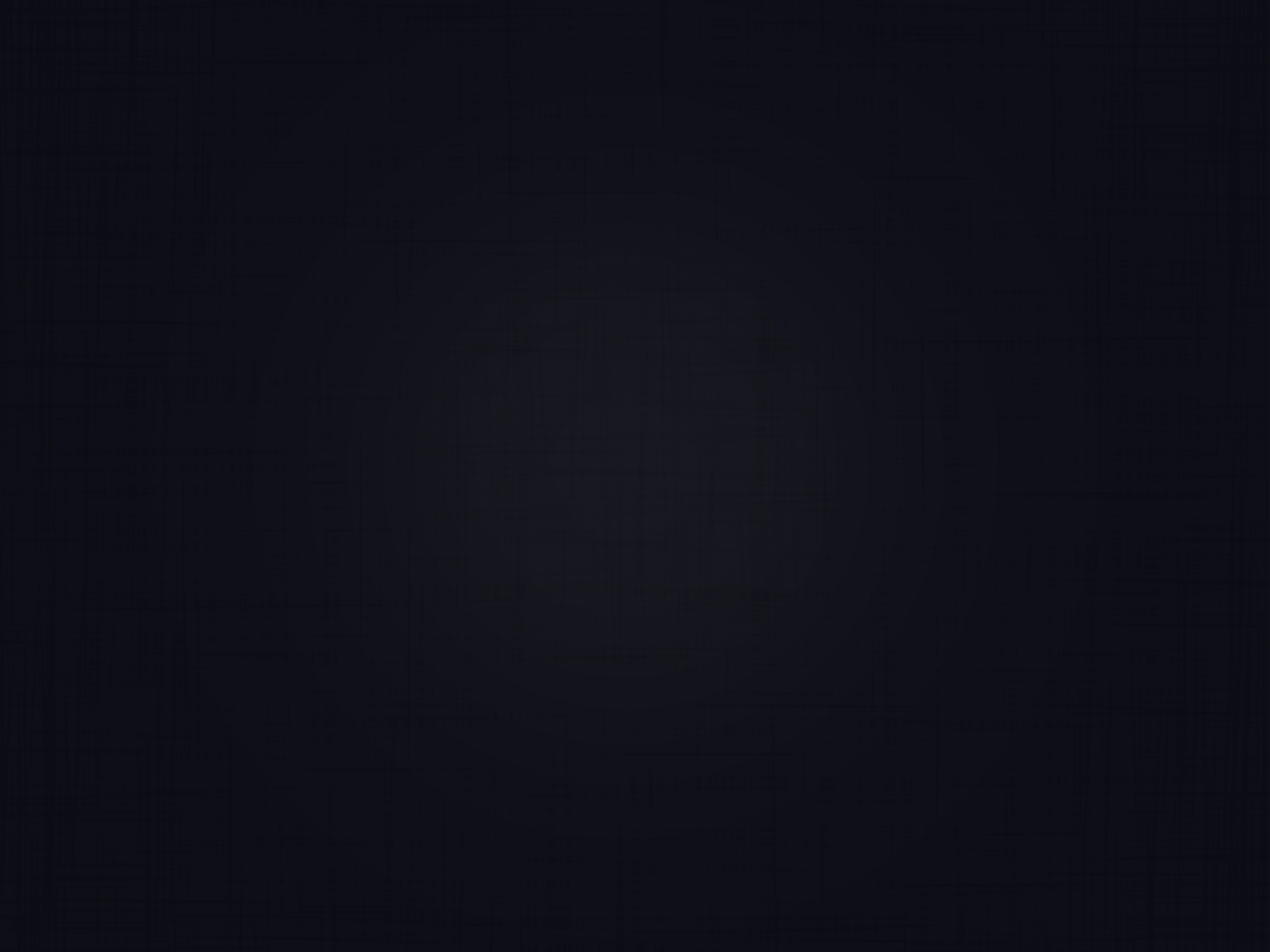 [9:24] y poner fin al pecado, y expiar la iniquidad, para traer la justicia perdurable, y sellar la visión y la profecía, y ungir al Santo de los santos.
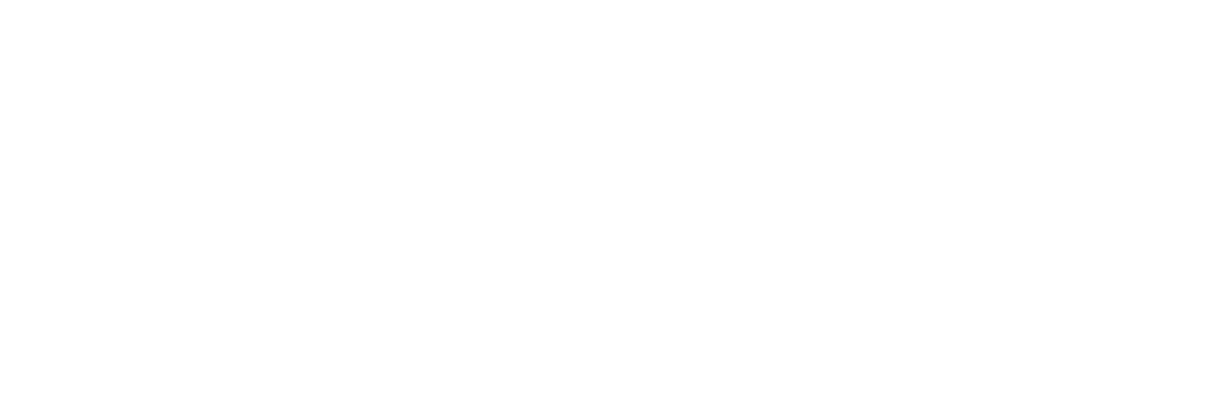 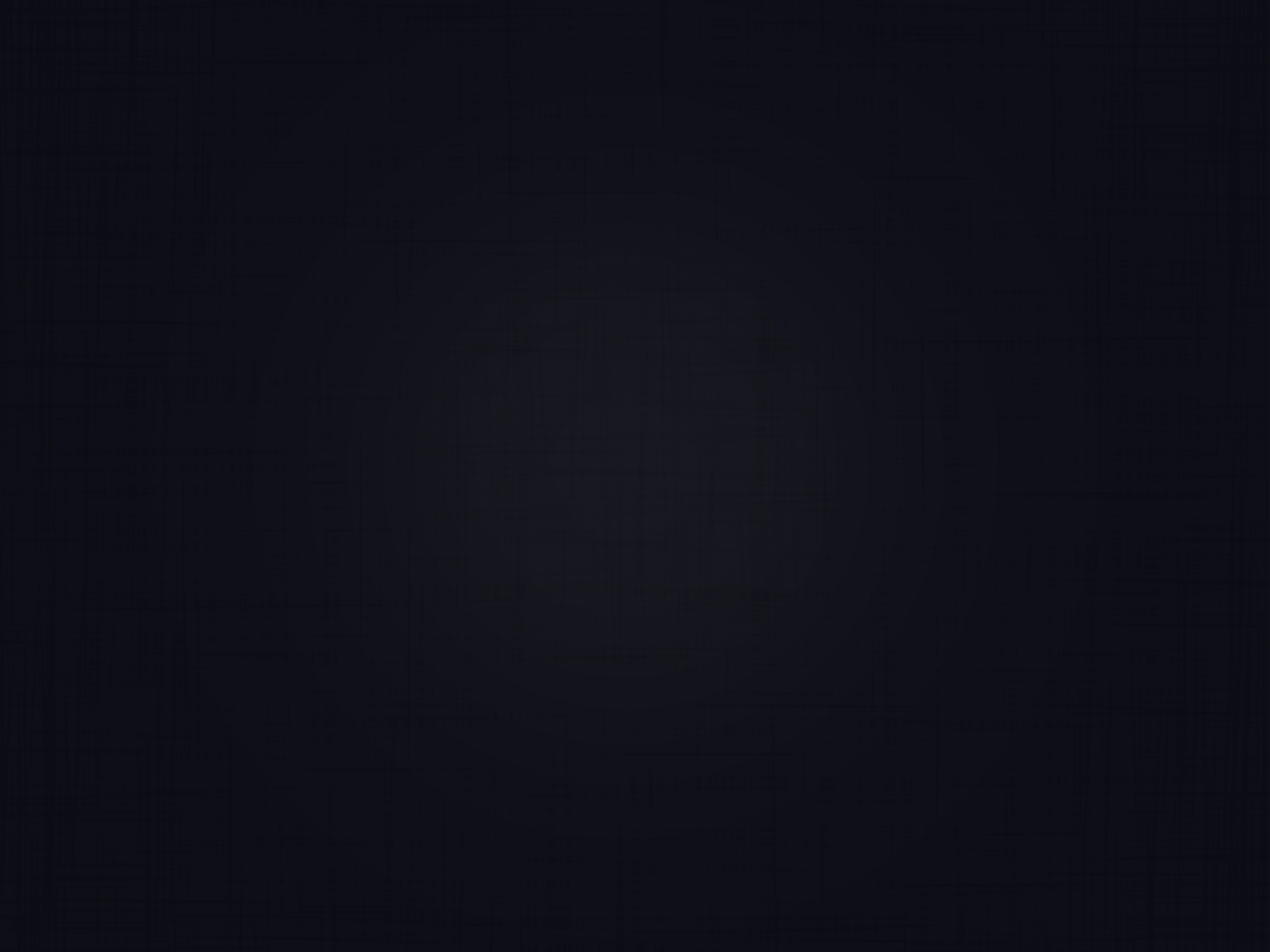 Daniel 9:26-27
Y después de las sesenta y dos semanas se quitará la vida al Mesías, mas no por sí; y el pueblo de un príncipe que
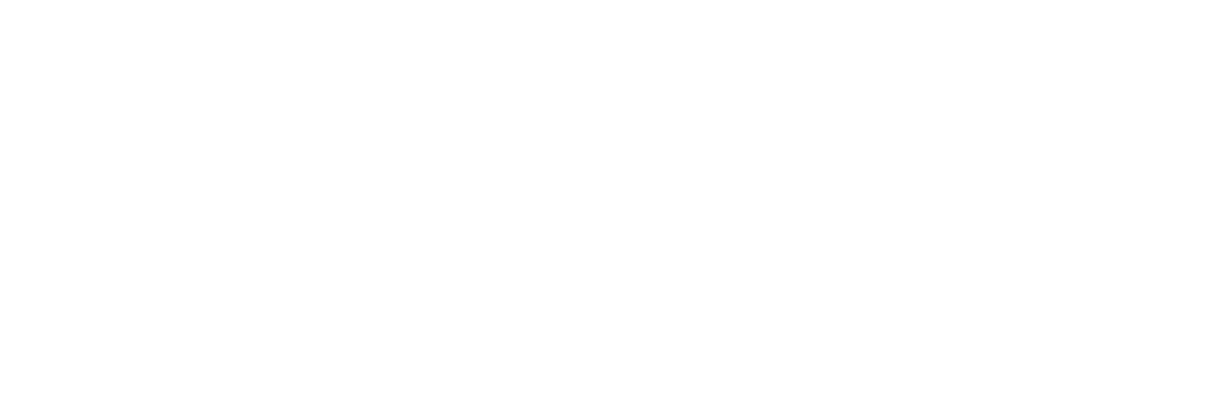 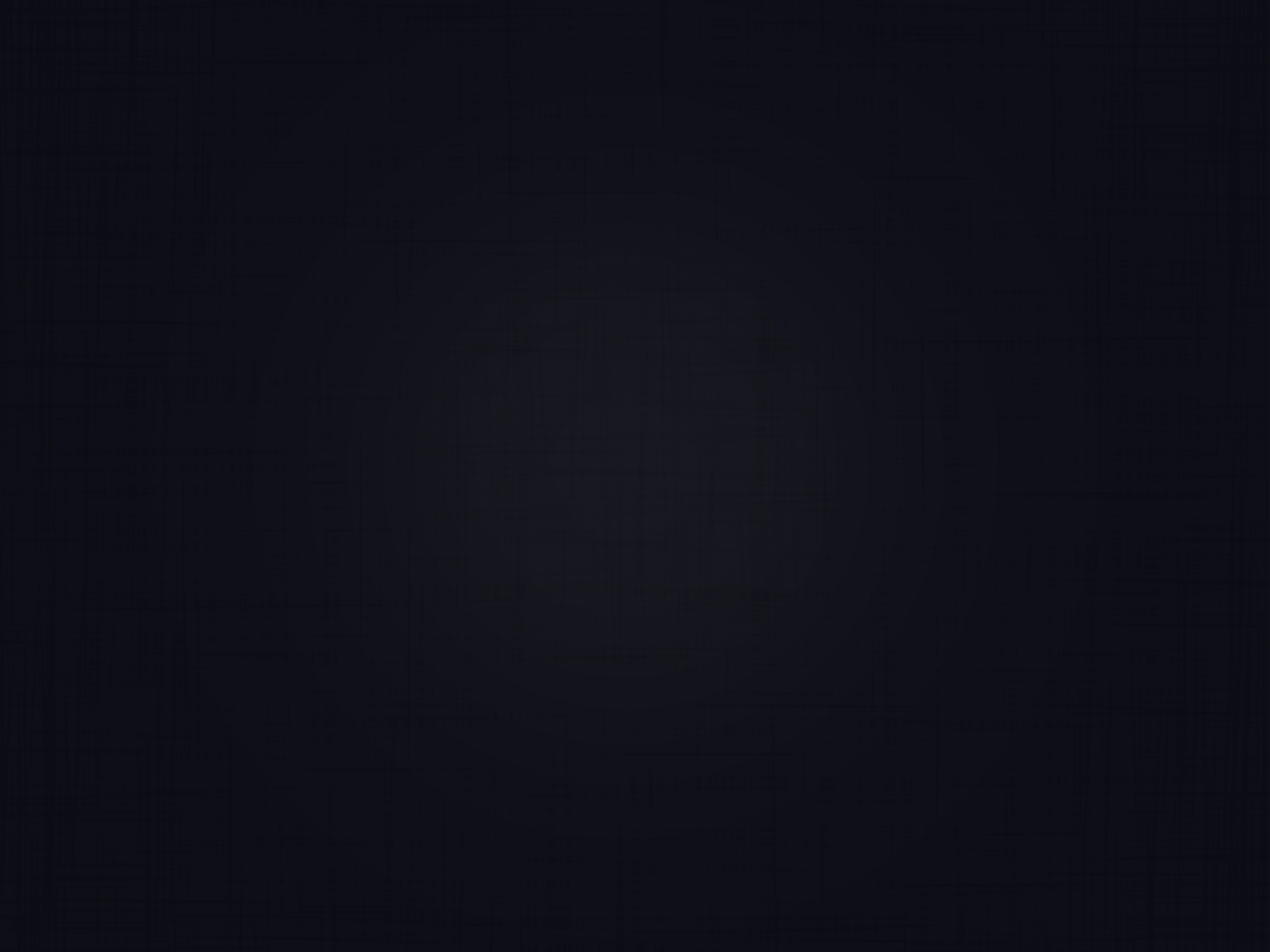 [9:26] ha de venir destruirá la ciudad y el santuario; y su fin será con inundación, y hasta 
el fin de la guerra durarán 
las devastaciones.
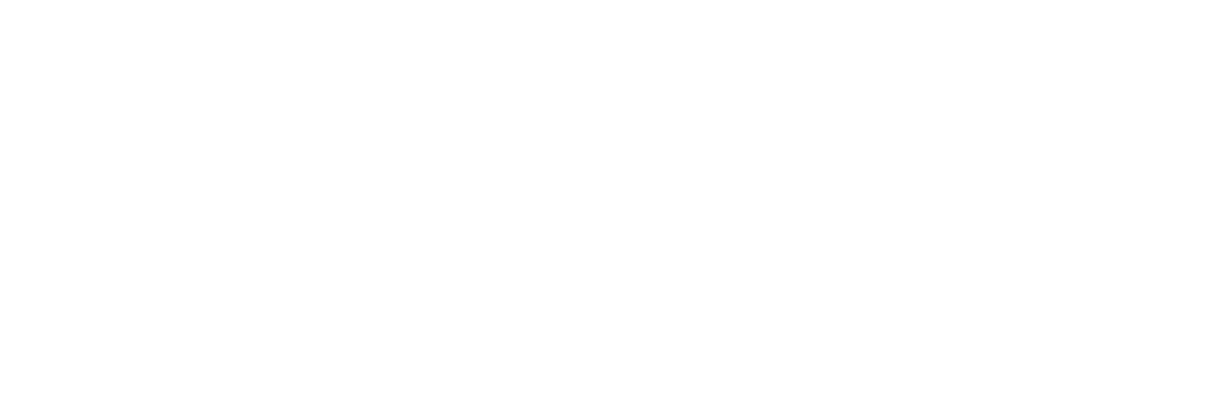 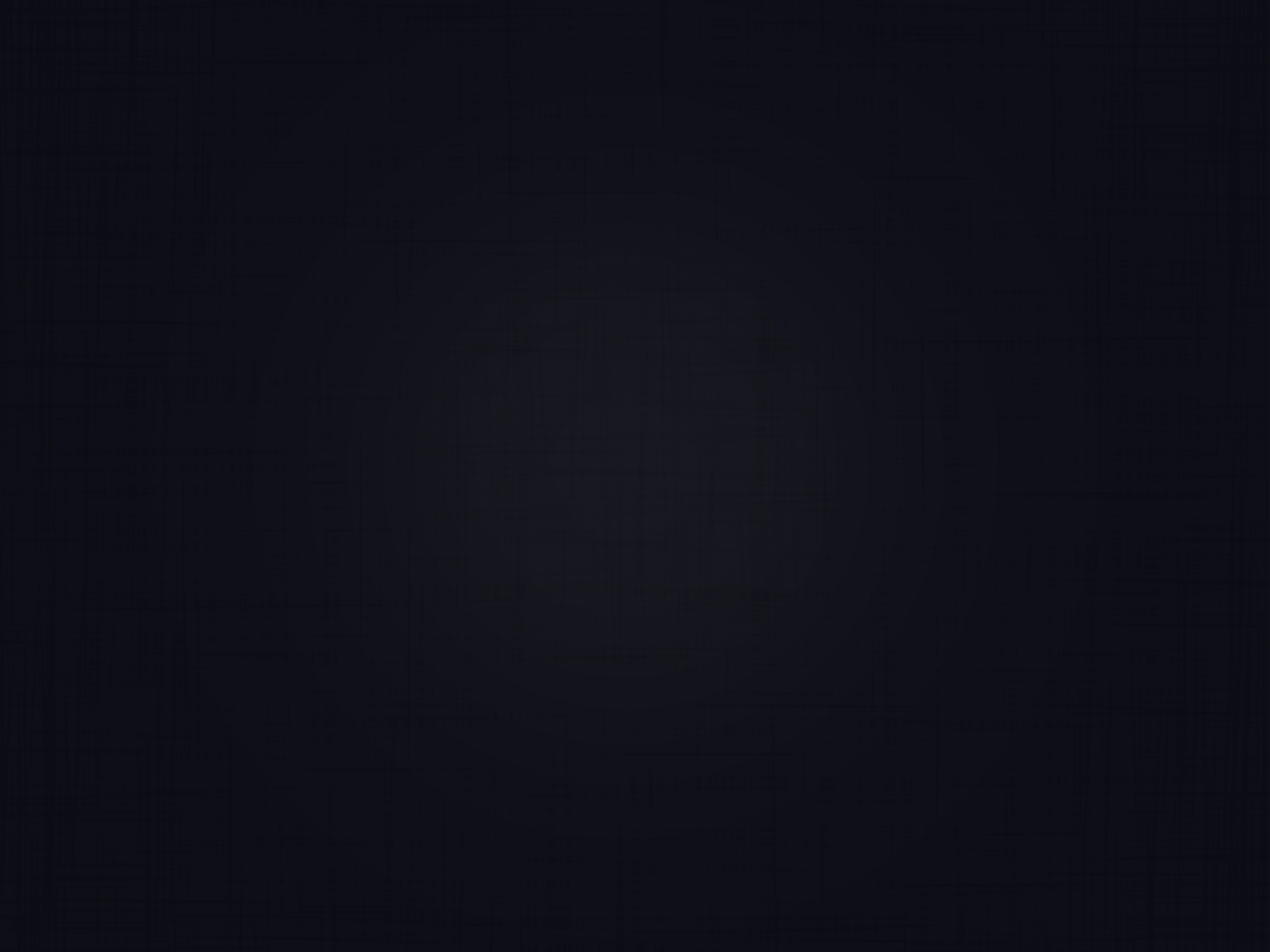 [9:27] Y por otra semana confirmará el pacto con muchos; a la mitad de 
la semana hará cesar 
el sacrificio y la ofrenda. Después con la muchedumbre
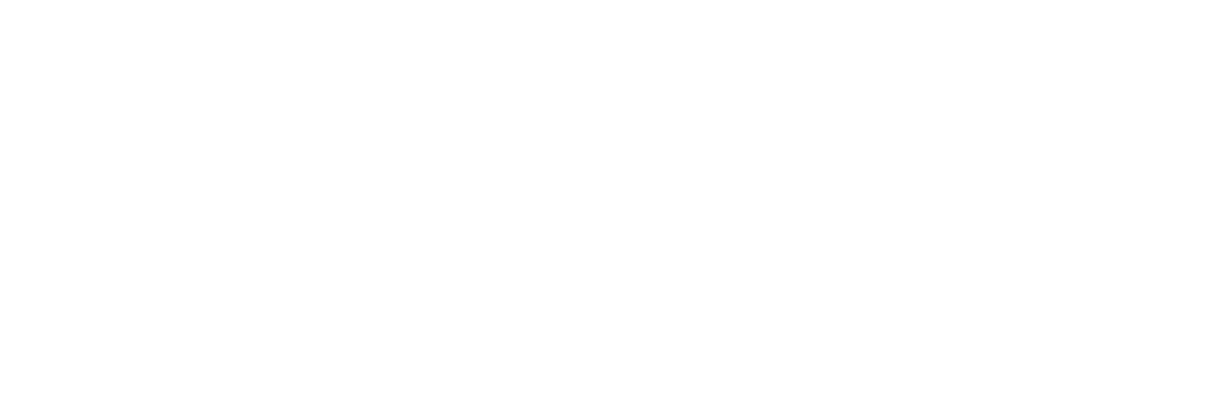 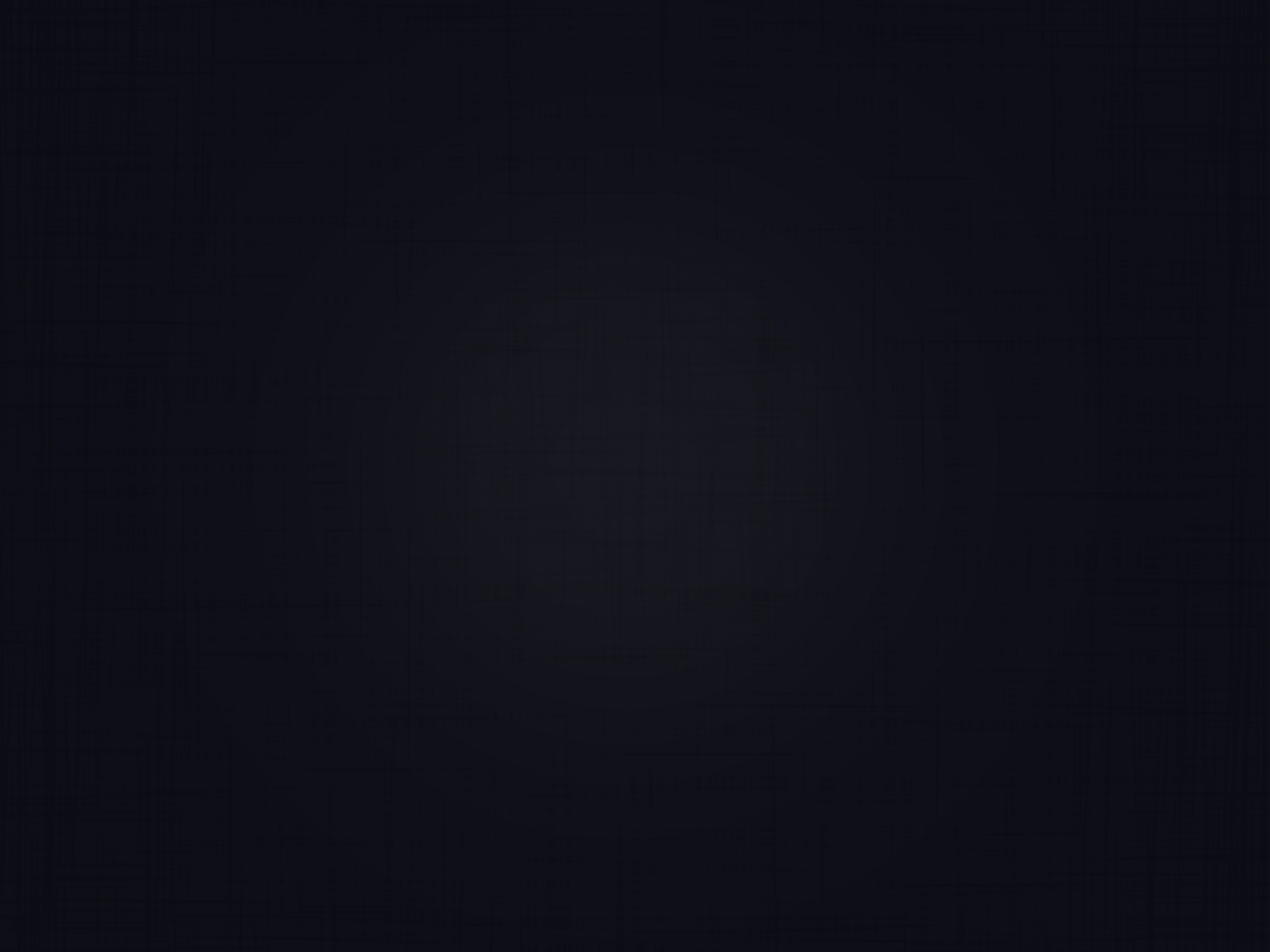 [9:27] de las abominaciones vendrá el desolador, hasta que venga la consumación, y lo que está determinado se derrame sobre el desolador.
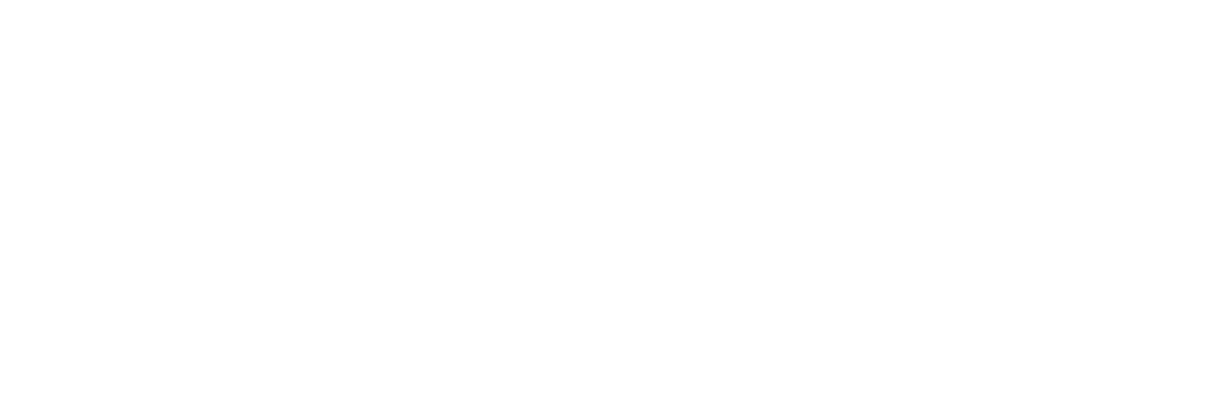 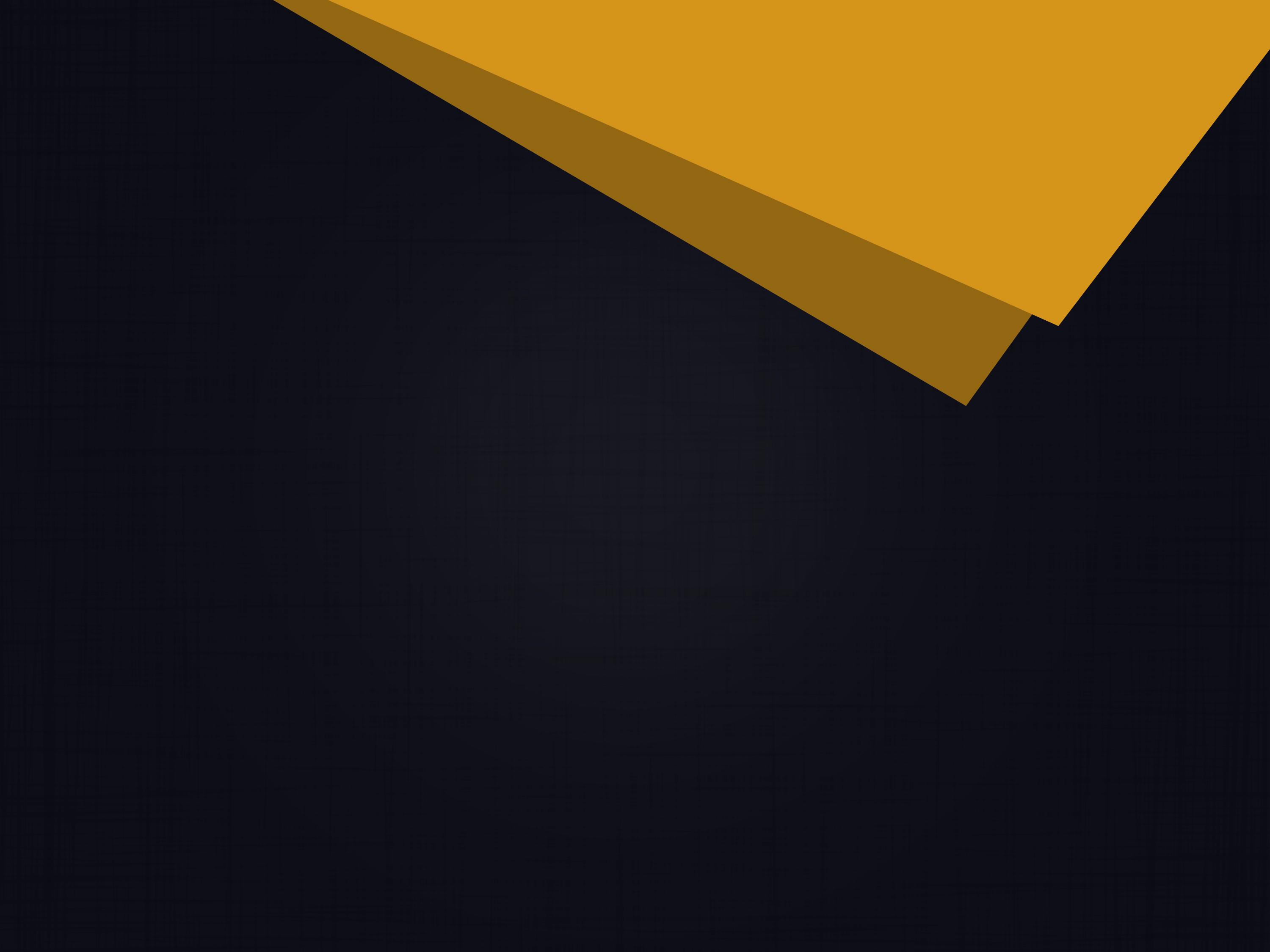 9.
¿Hasta qué época de la historia llegaría esta visión?
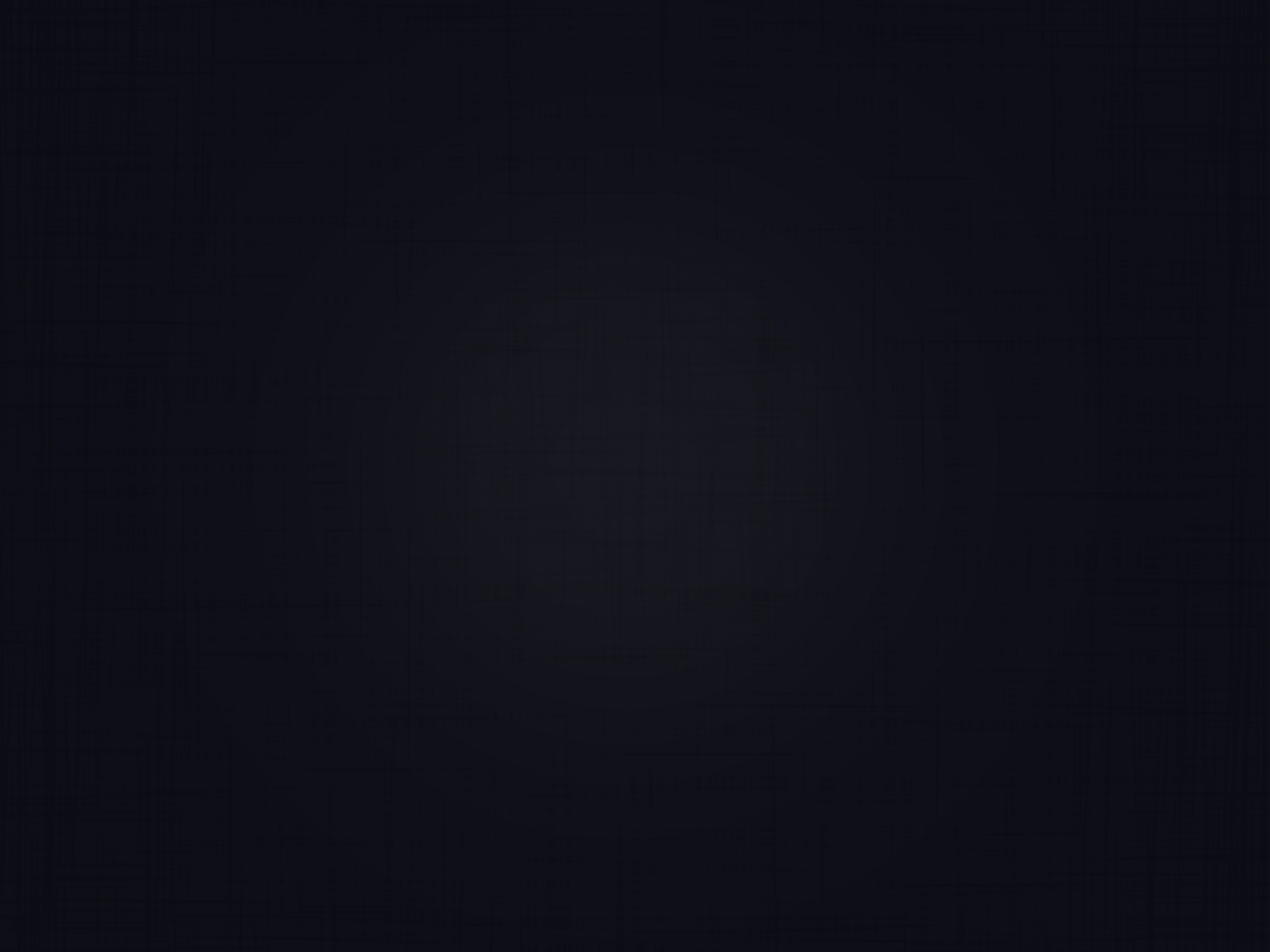 Daniel 8:17, 26
Vino luego cerca de donde 
yo estaba; y con su venida 
me asombré, y me postré 
sobre mi rostro.
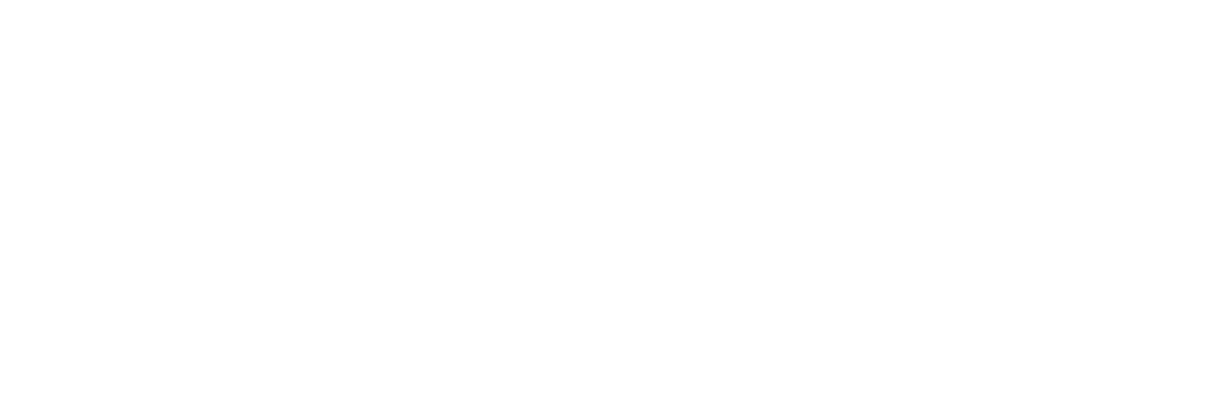 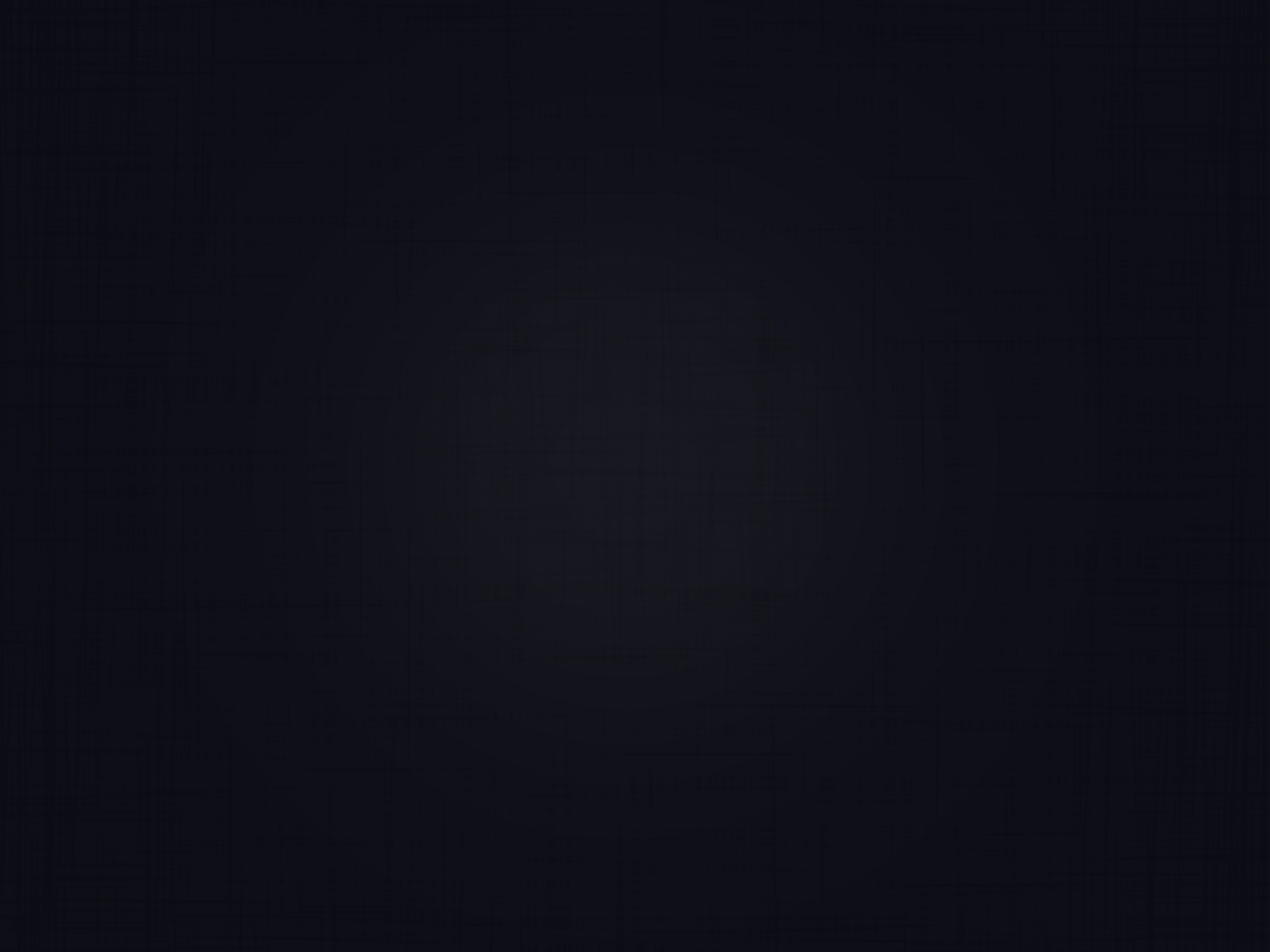 [8:17] Pero él me dijo: Entiende, hijo de hombre, porque la visión es para el tiempo del fin.
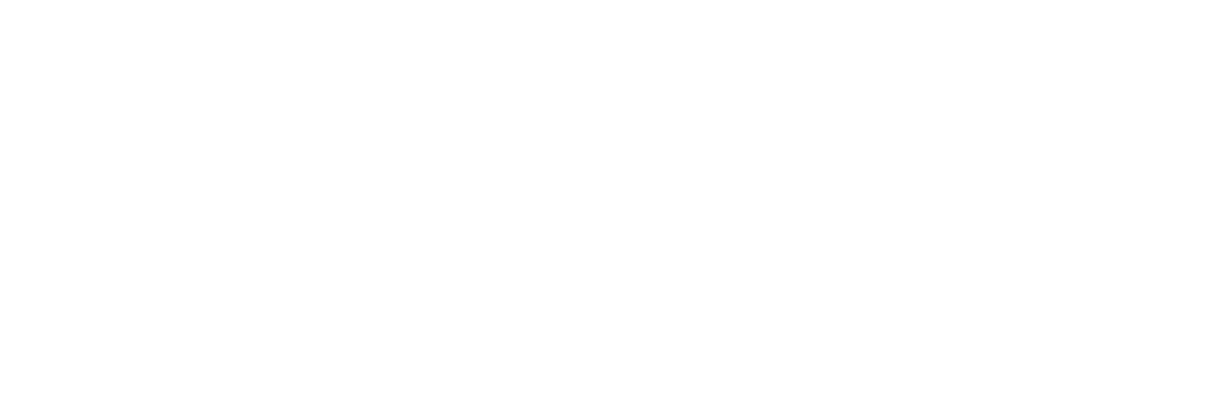 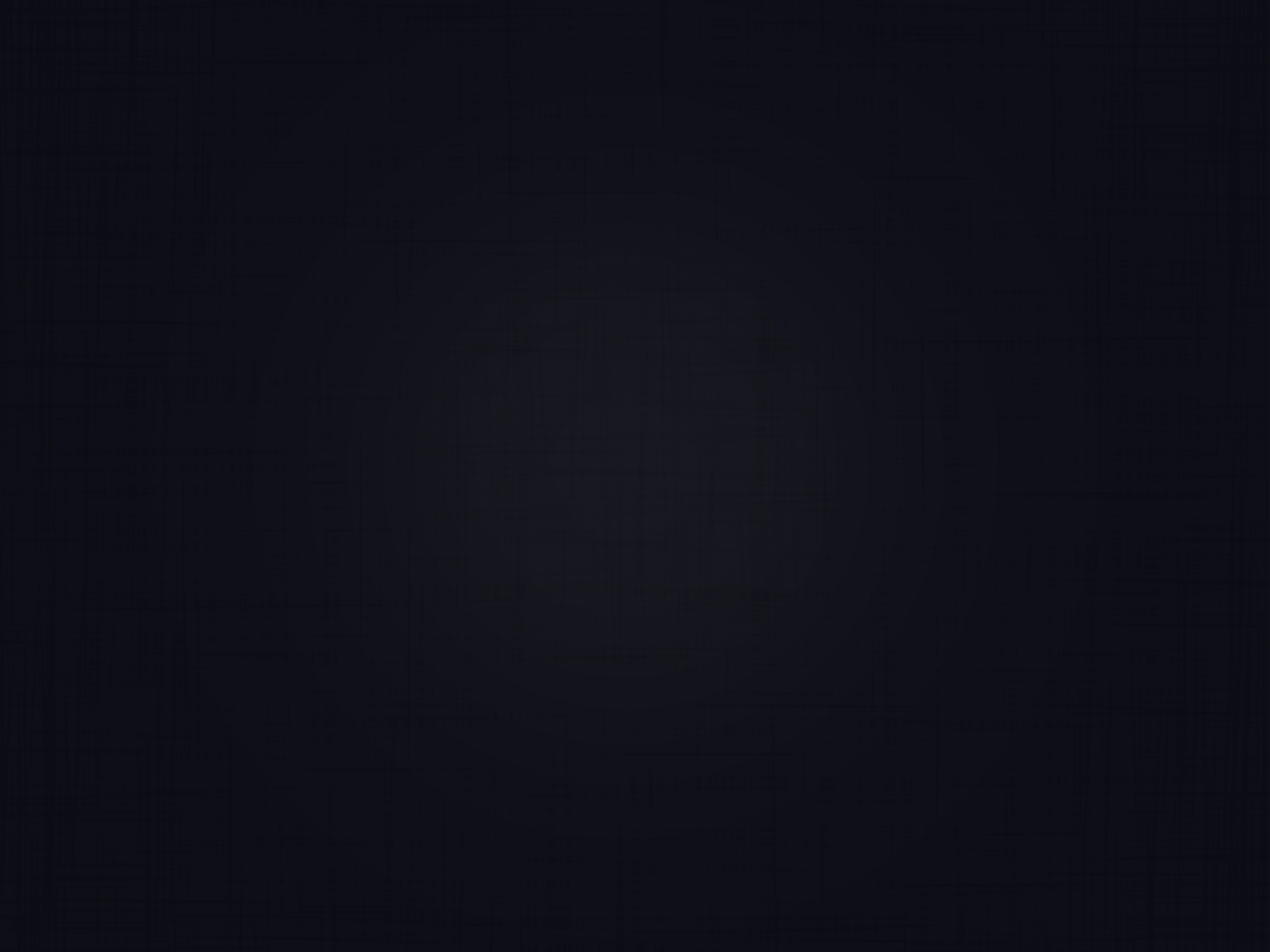 [8:26] La visión de las tardes 
y mañanas que se ha referido es verdadera; y tú guarda la visión, porque es para muchos días.
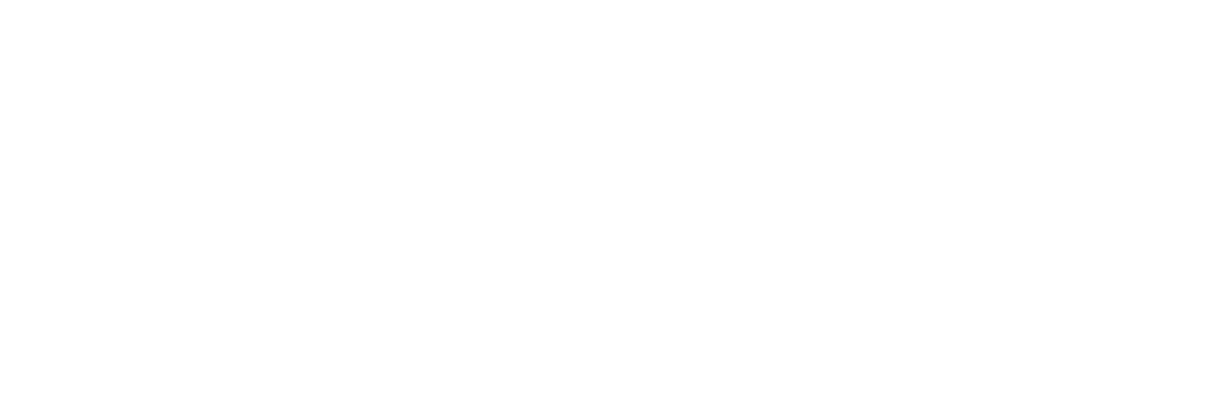 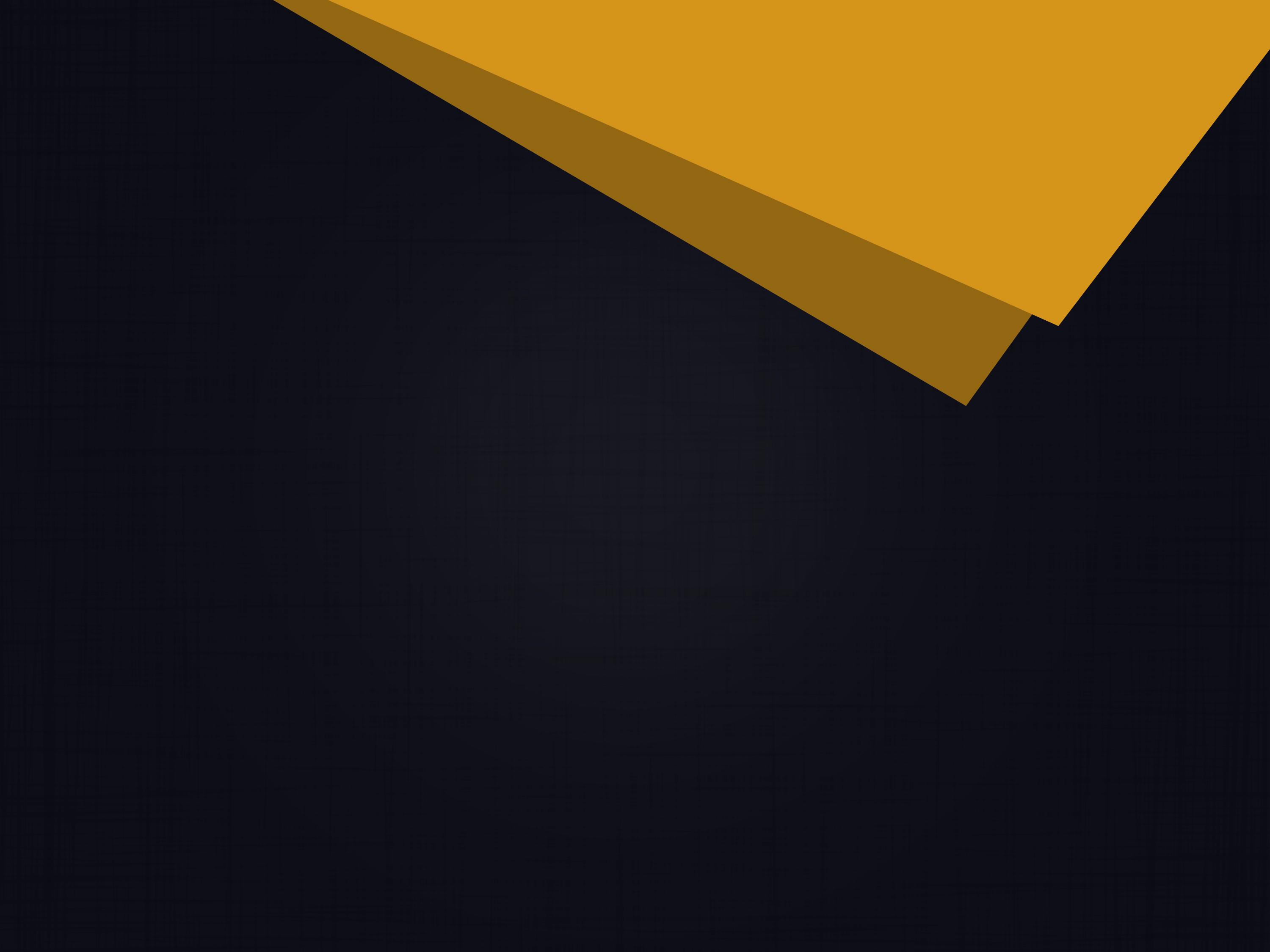 10.
Justo antes de la 
terminación de los 2,300 
días proféticos y del
comienzo del juicio,…
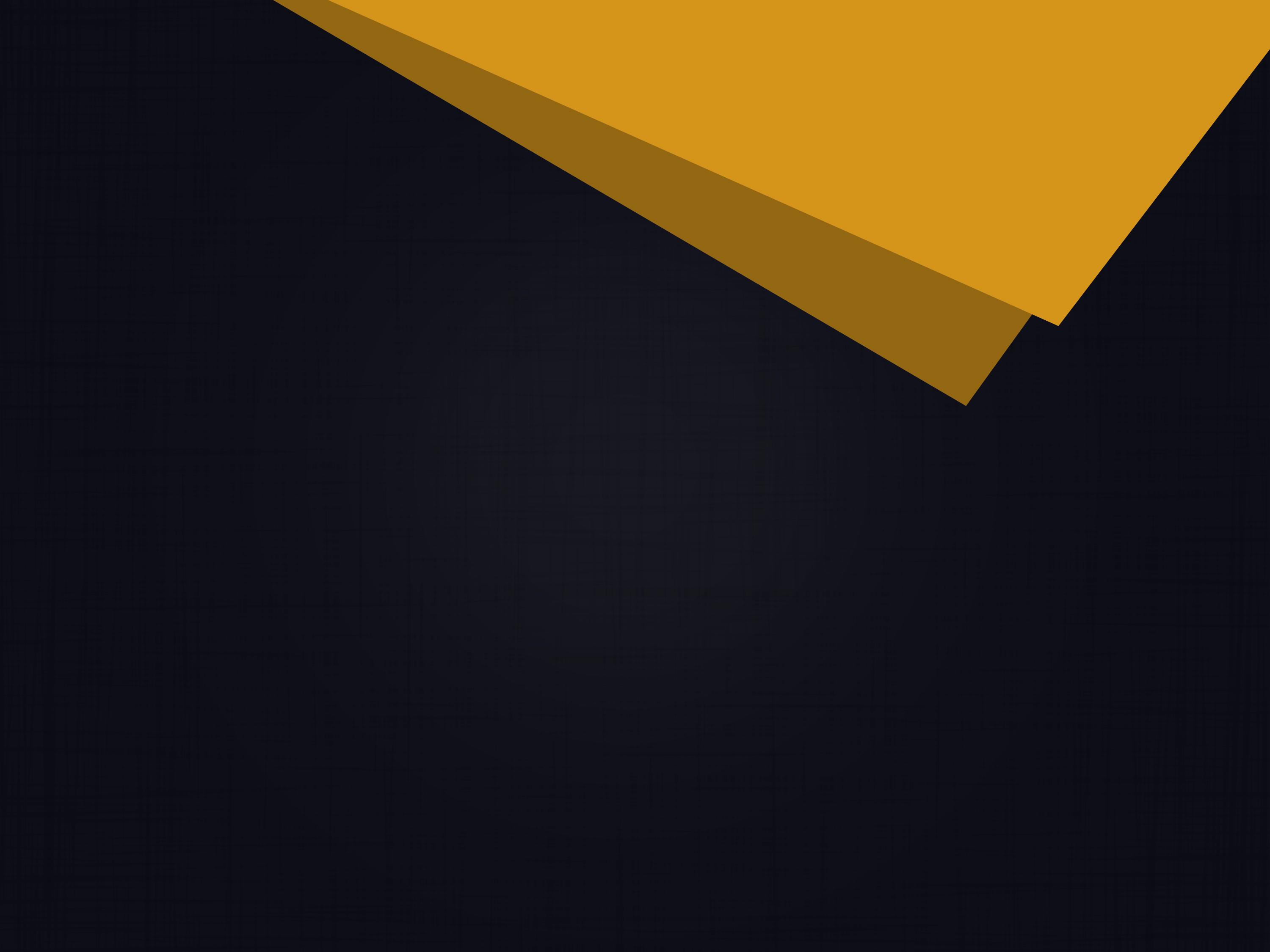 10.
¿Qué mensaje mundial 
dado por dios comienza a 
predicar  su pueblo?
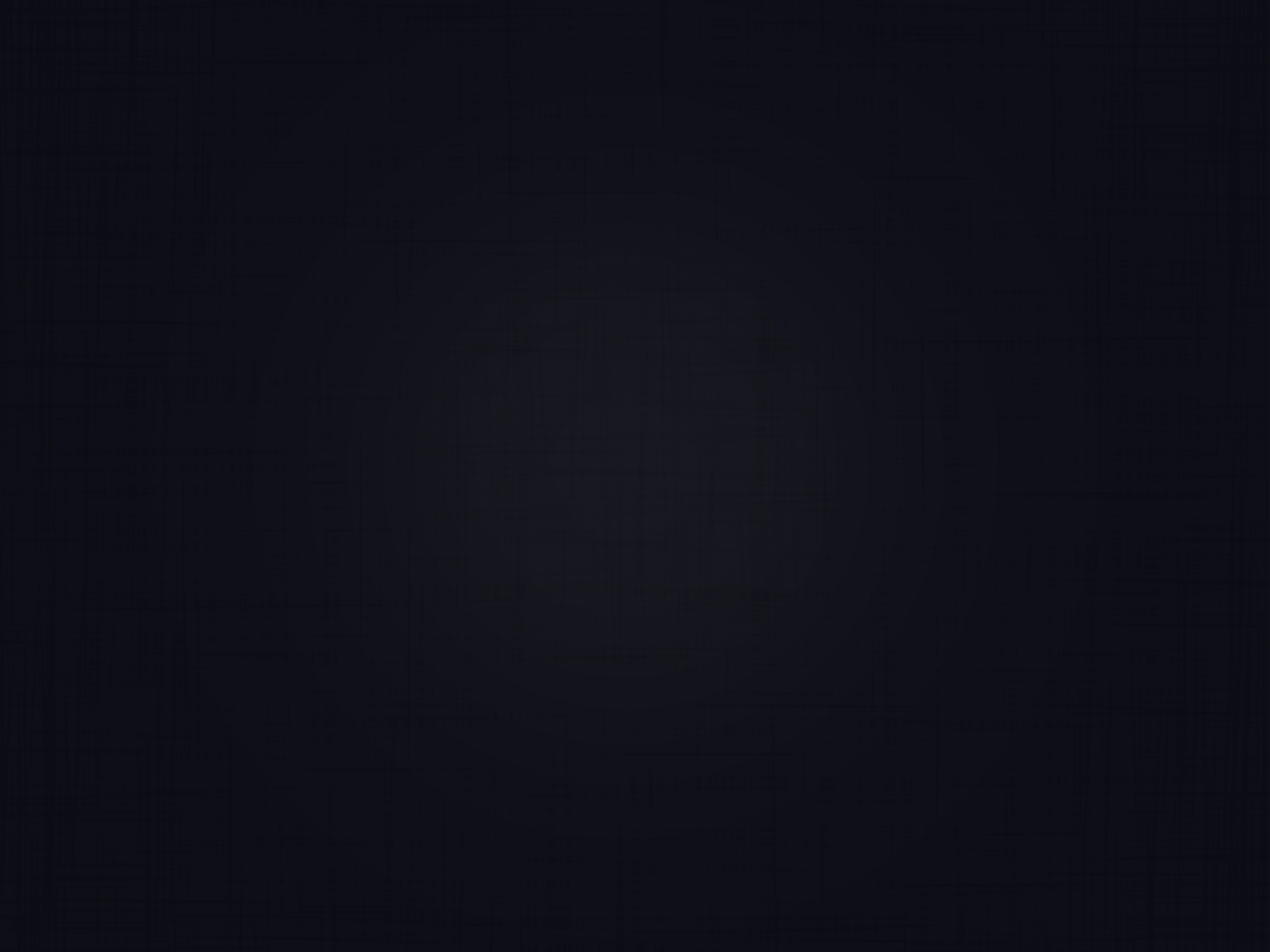 Apocalipsis 14:6, 7
Vi volar por en medio del cielo a otro ángel, que tenía el evangelio eterno…
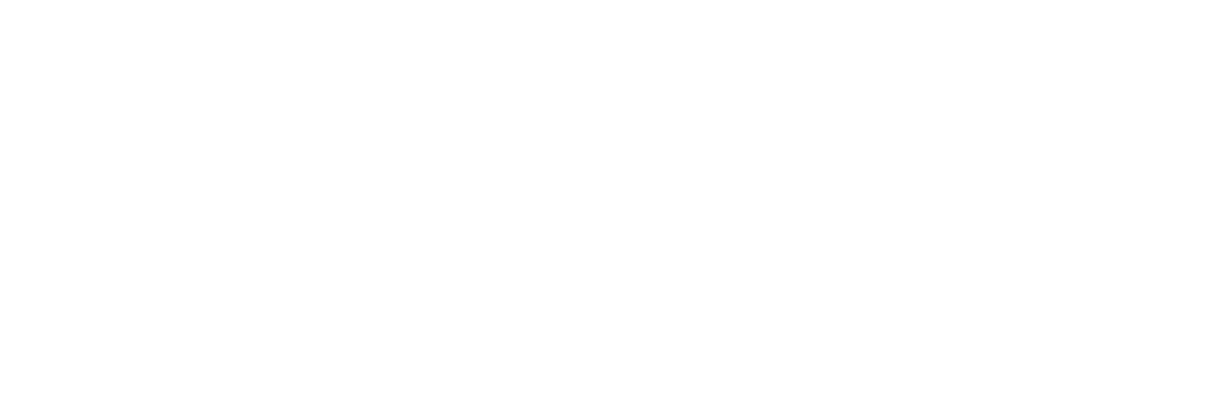 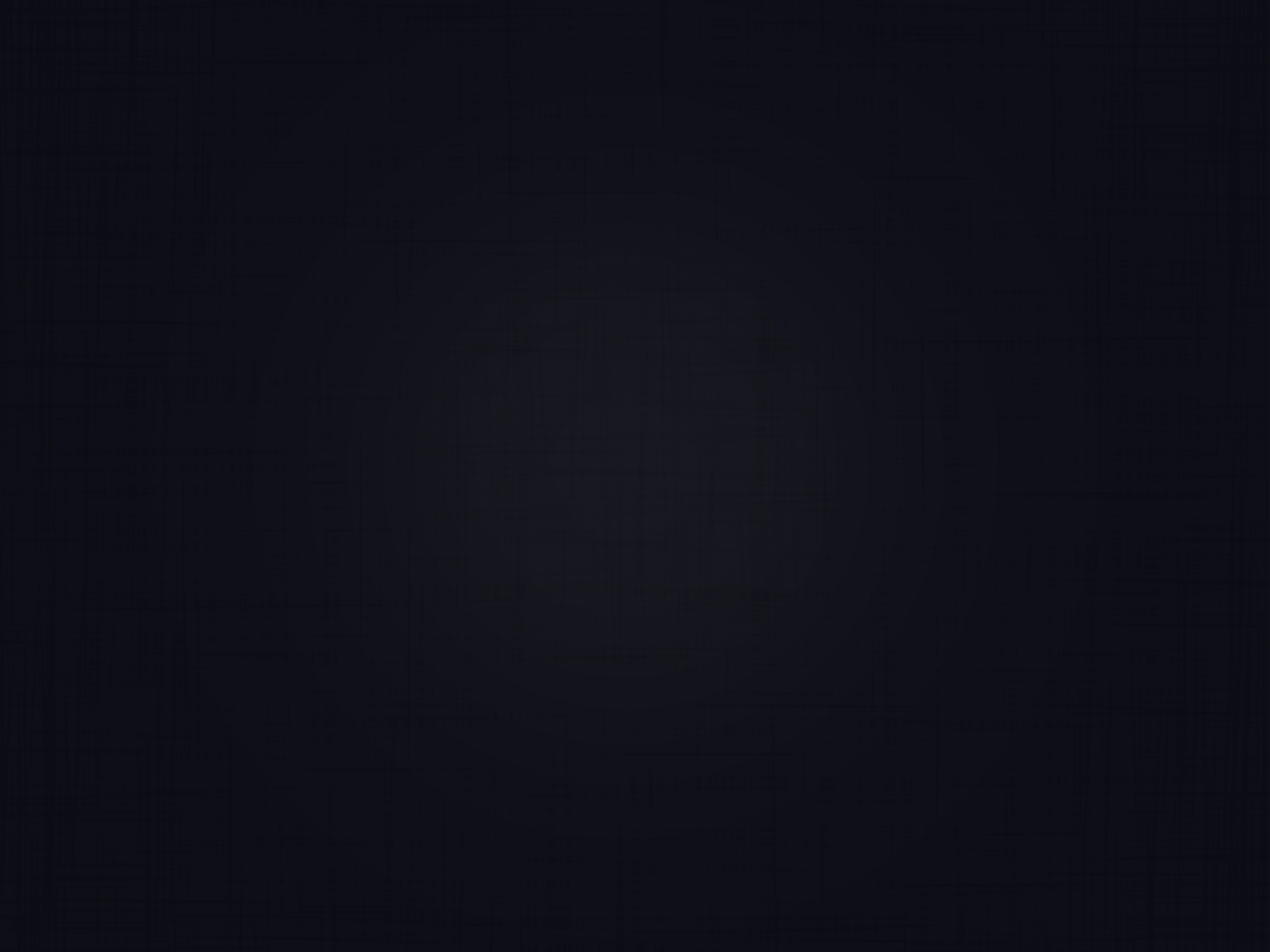 [14:6] para predicarlo a
los moradores de la tierra, 
a toda nación, tribu, lengua 
y pueblo,
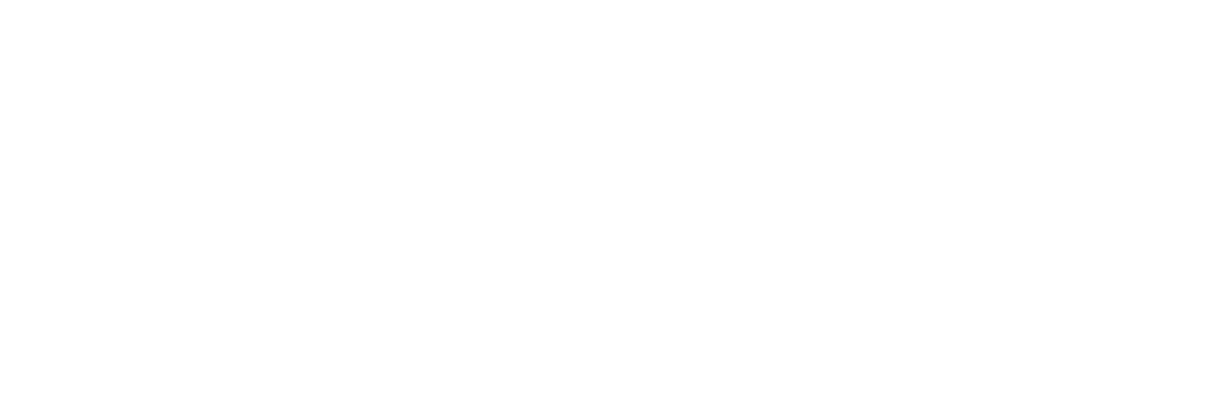 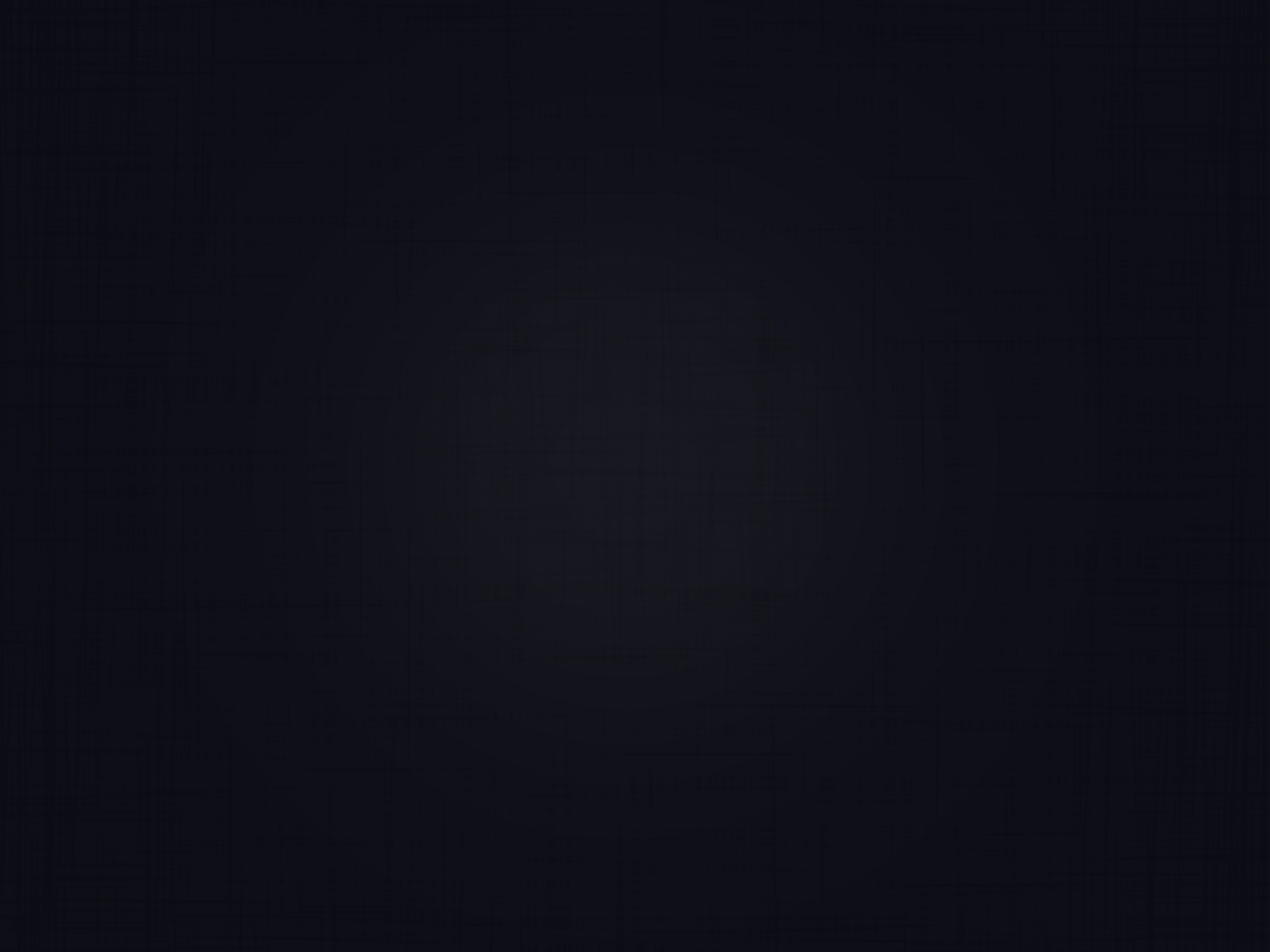 [14:7] diciendo a gran voz: Temed a Dios, y dadle gloria, porque la hora de su juicio 
ha llegado;
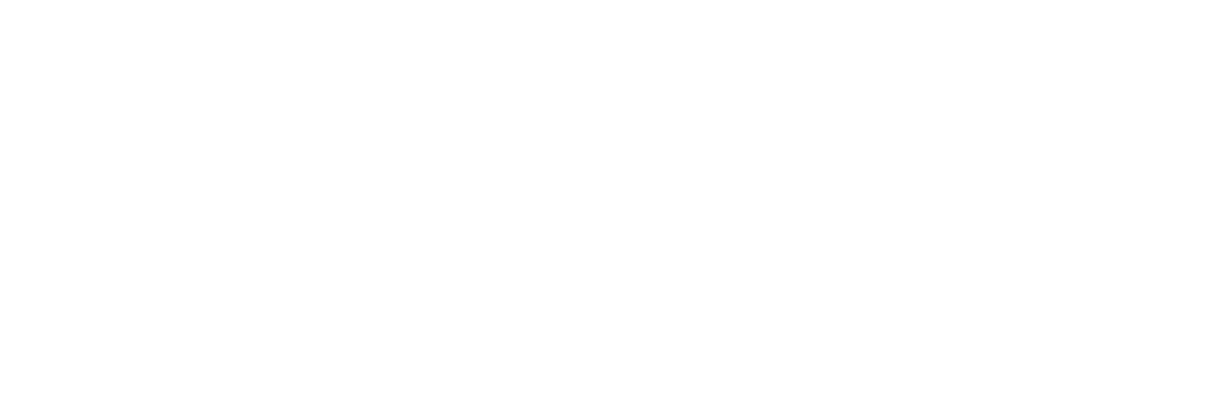 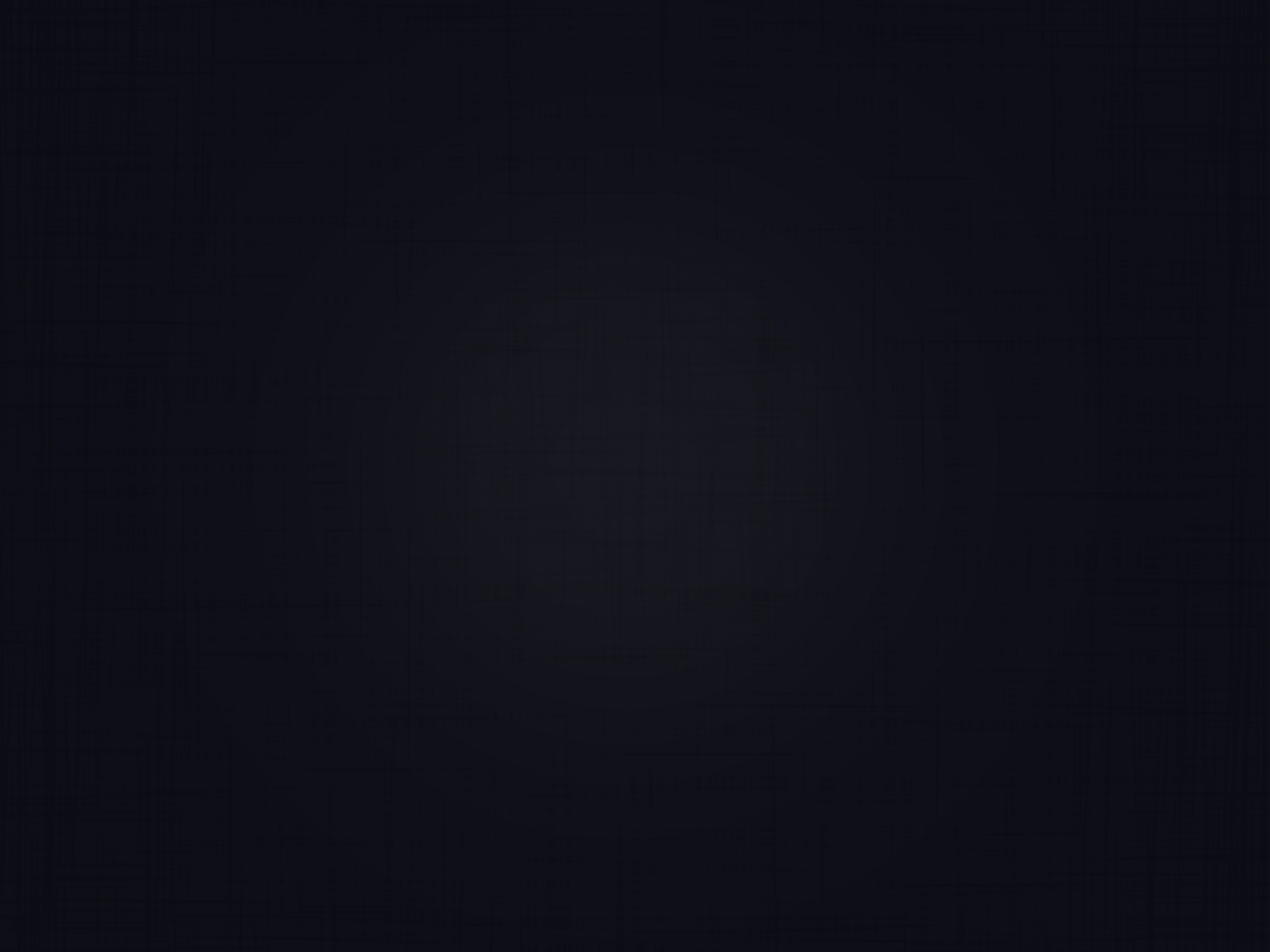 [14:7] y adorad a aquel que hizo el cielo y la tierra, el mar 
y las fuentes de las aguas.
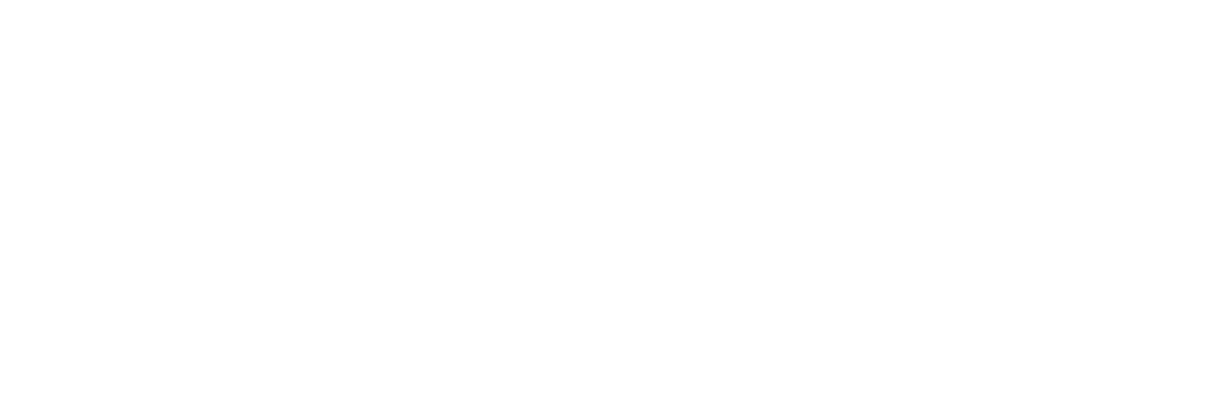 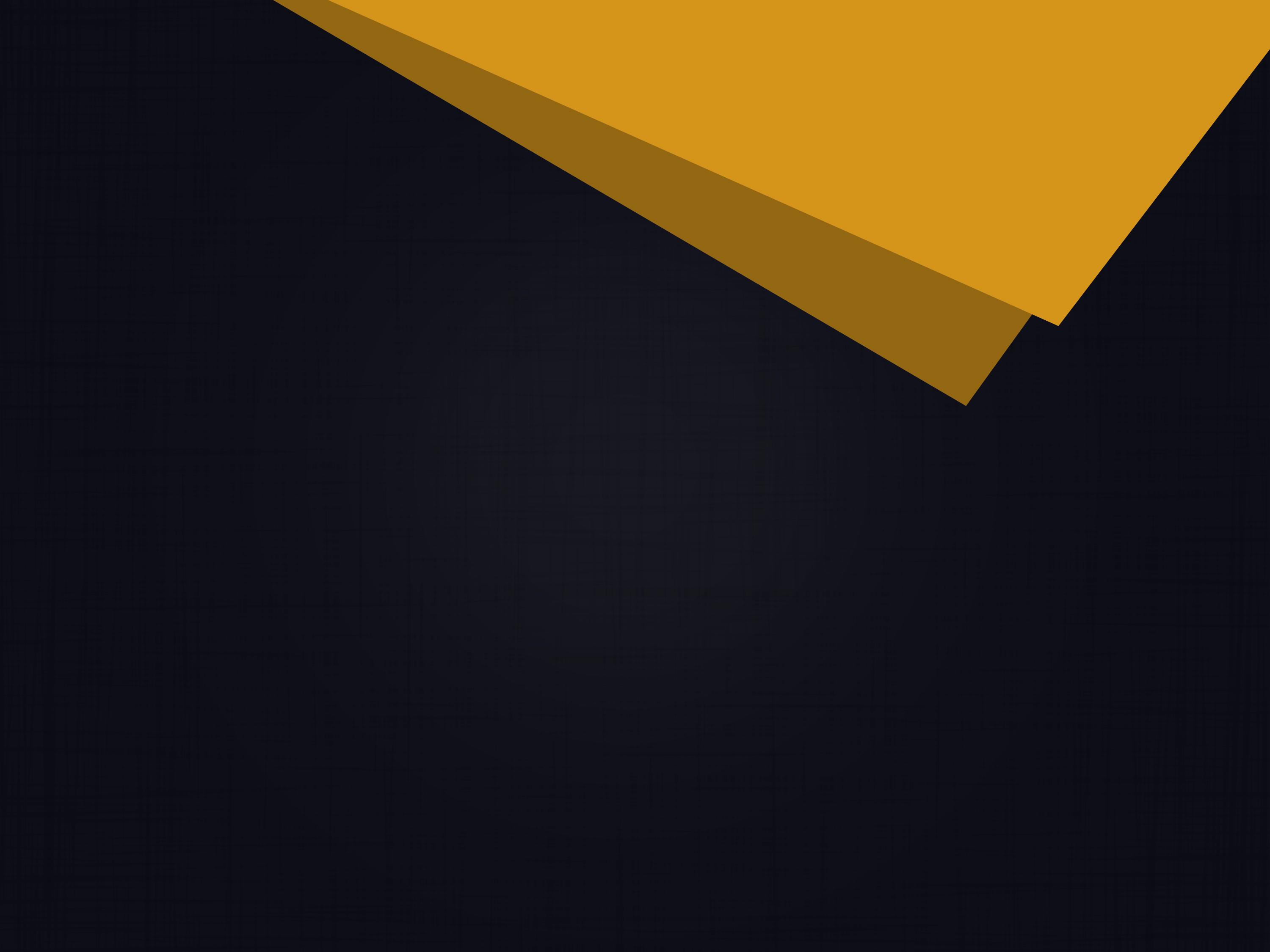 11.
¿Qué amonestación nos presenta Dios a través del apóstol Pablo?
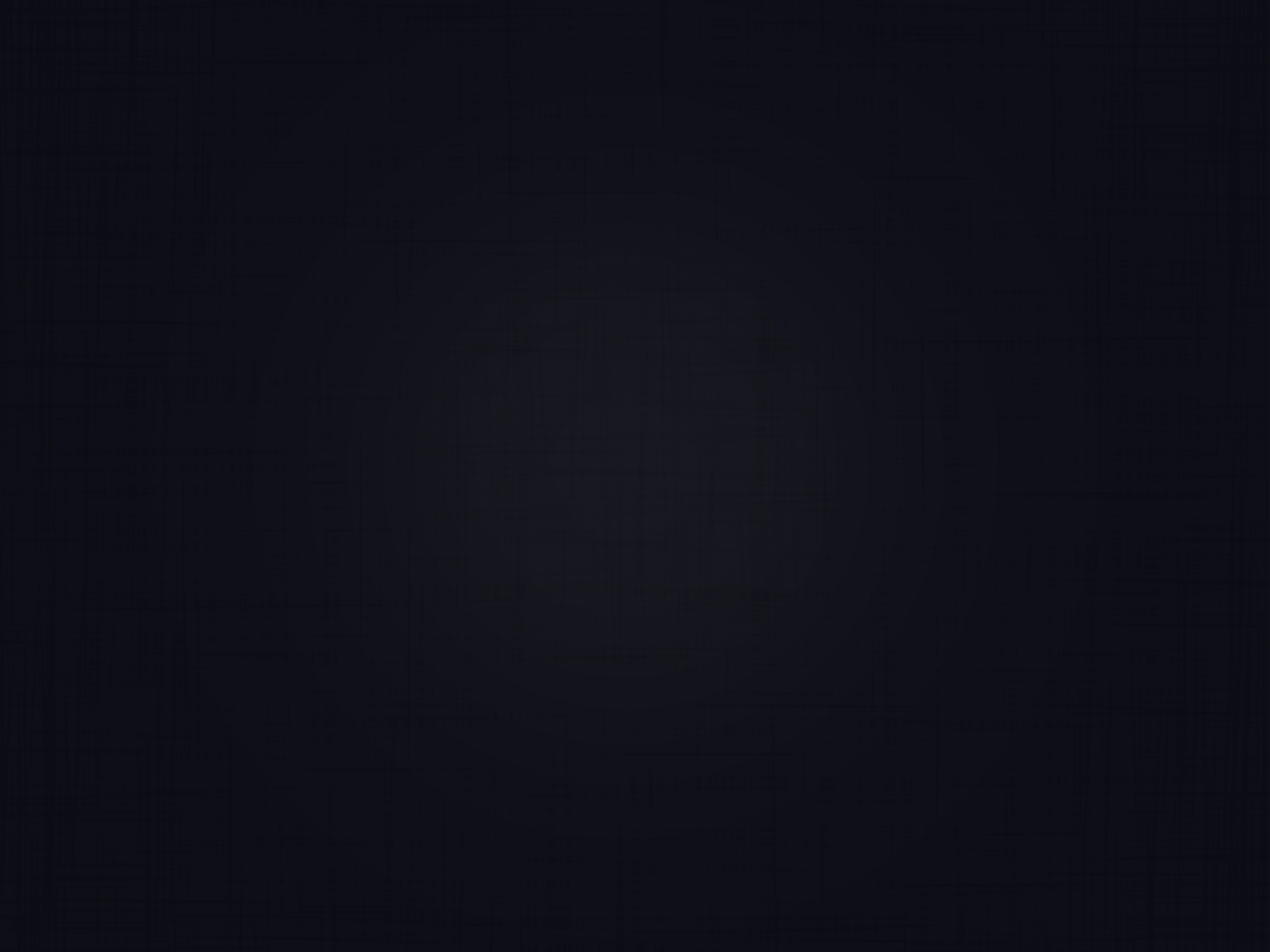 Hechos 17:30-31
Pero Dios, habiendo pasado por alto los tiempos de esta ignorancia, ahora manda…
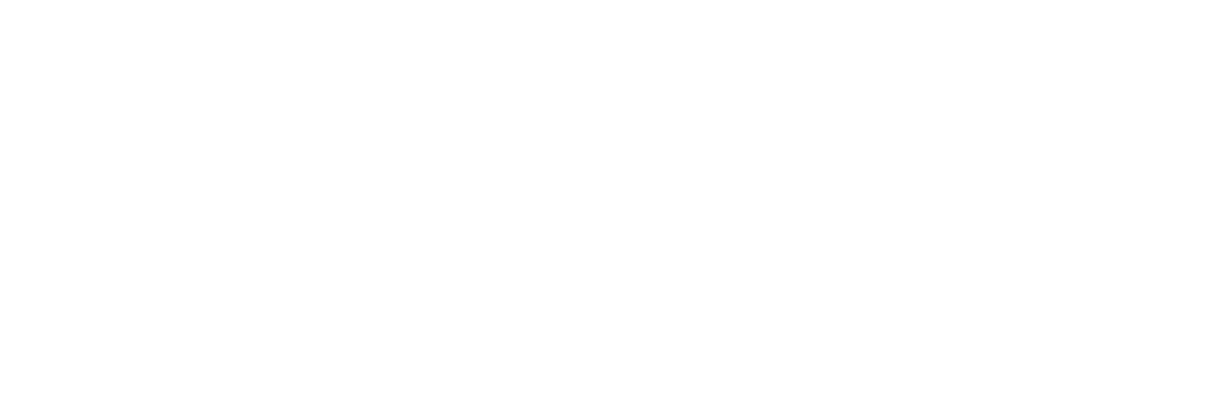 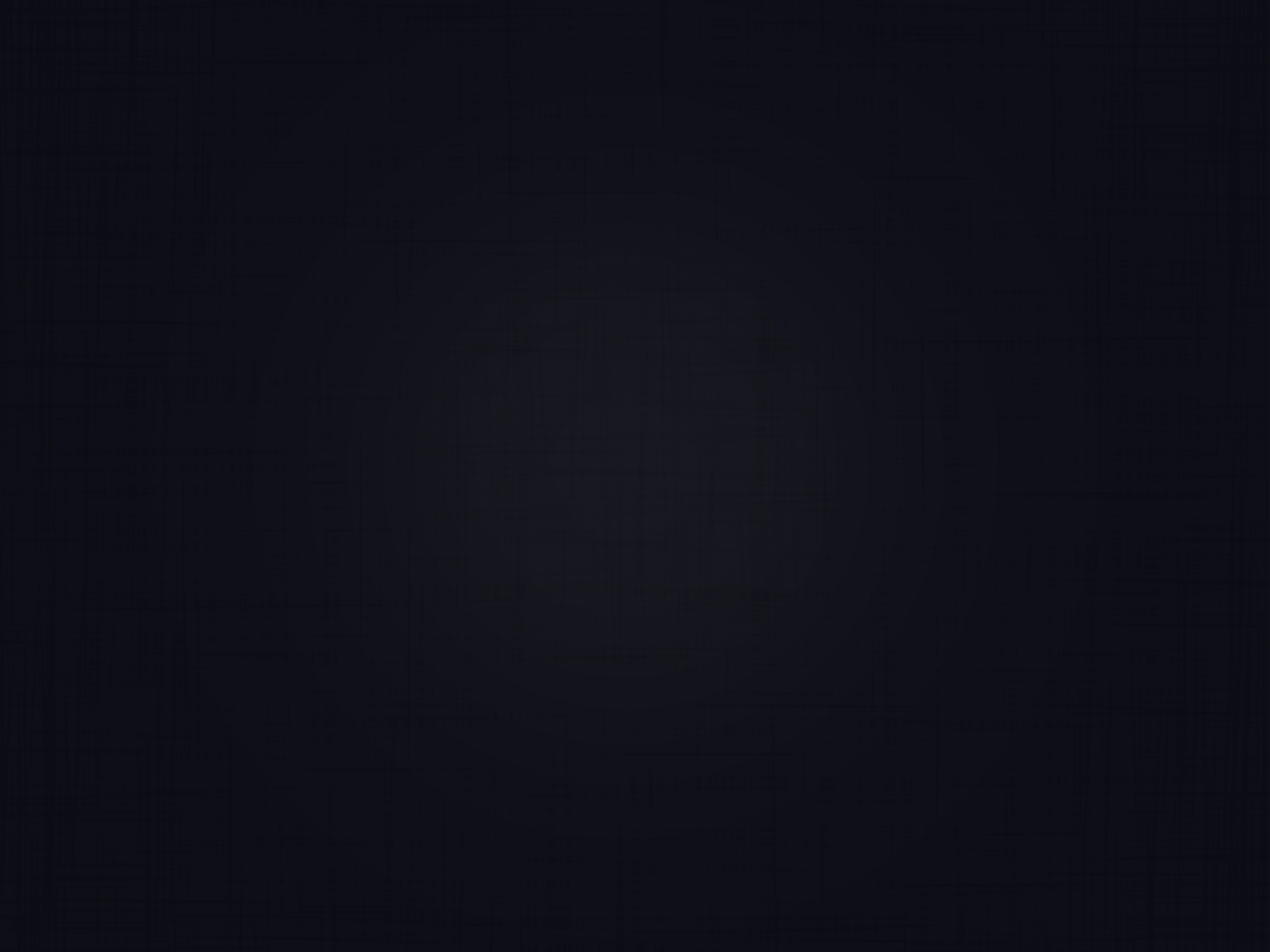 [17:30] a todos los hombres en todo lugar, que se arrepientan;
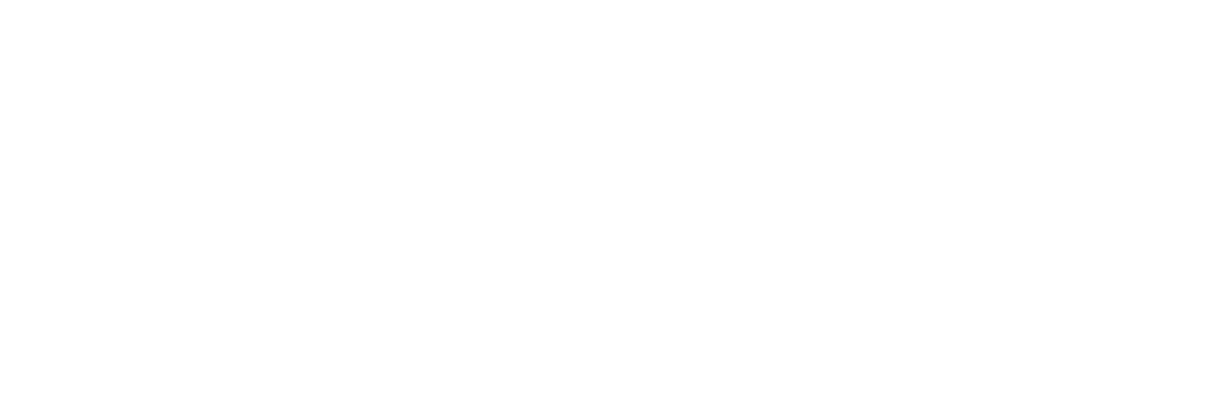 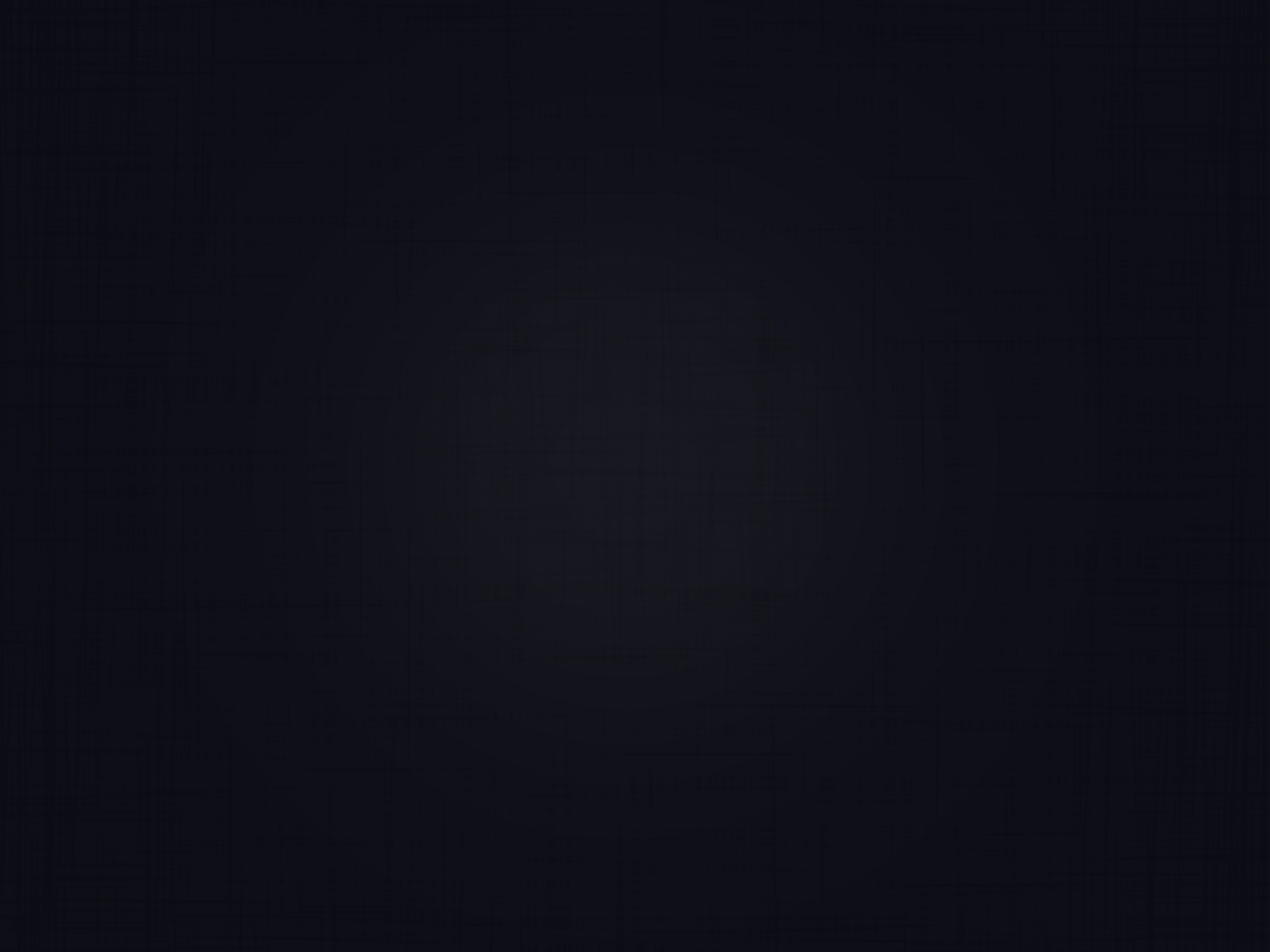 [17:31] por cuanto 
ha establecido un día en el cual juzgará al mundo con justicia, por aquel varón
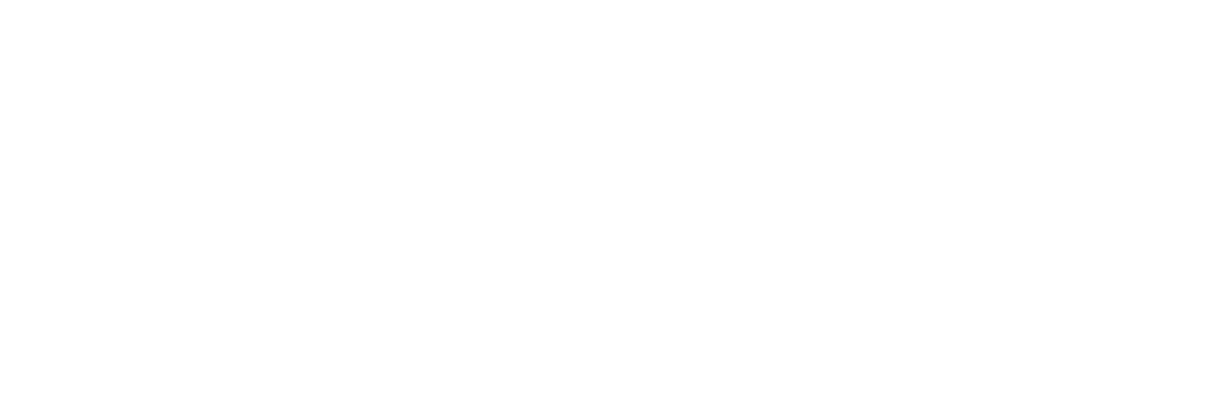 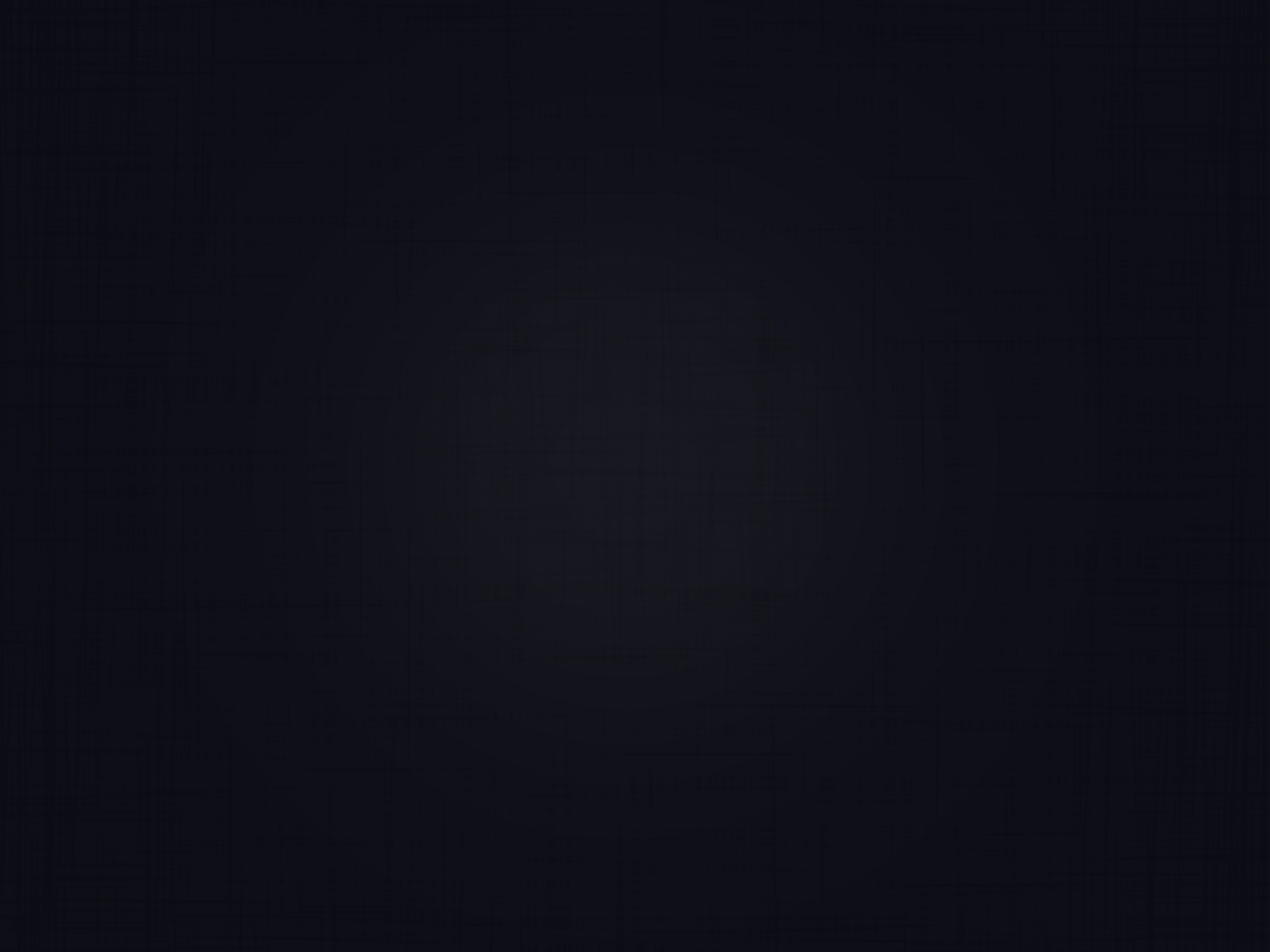 [17:31] a quien designó, dando fe a todos con haberle levantado de los muertos.
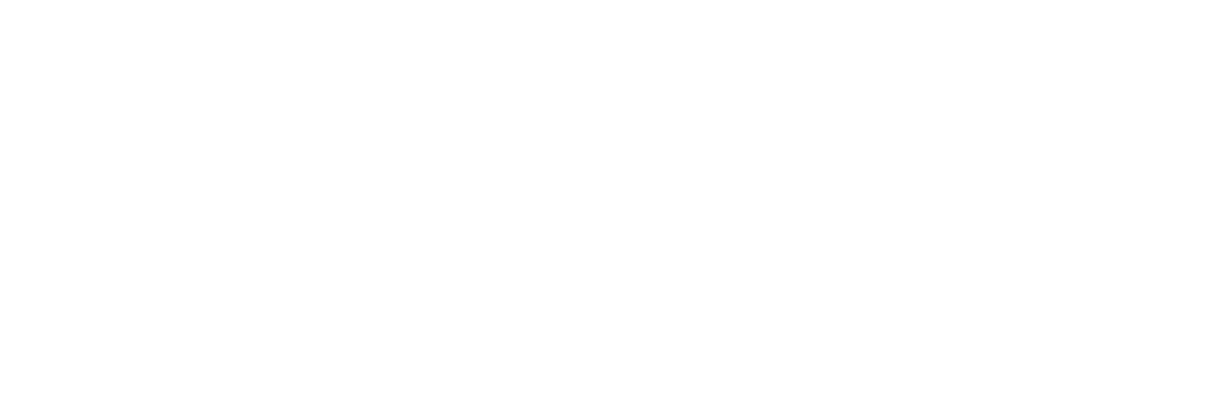 [Speaker Notes: CONCLUSIÓN

El propósito final de Dios es limpiar o purificar al universo del
pecado. Algunas personas serán purificadas por el fuego. Se aferran a
sus pecados. No logran rendir sus pecados. Se endurecen en rebelión
contra Dios y rechazan someterse a su señorío. En la presencia de un
Dios Santo, el pecado es un material combustible. Nuestro Dios es un
fuego consumidor del pecado, dondequiera que se encuentre (Hebreos 12:29). 
La imponente presencia de Dios consume a los pecadores con
el glorioso resplandor de su venida.
O tras personas serán purificadas por la sangre. Hoy Dios
nos invita a acudir a él. Nos invita a aceptar su misericordia. Desea
perdonar nuestros pecados. Desea cambiar nuestras vidas. Anhela que
respondamos a su amor que fluye de una antigua y áspera cruz donde
el Salvador del mundo, con sus manos ensangrentadas, fue colgado
por nosotros.]
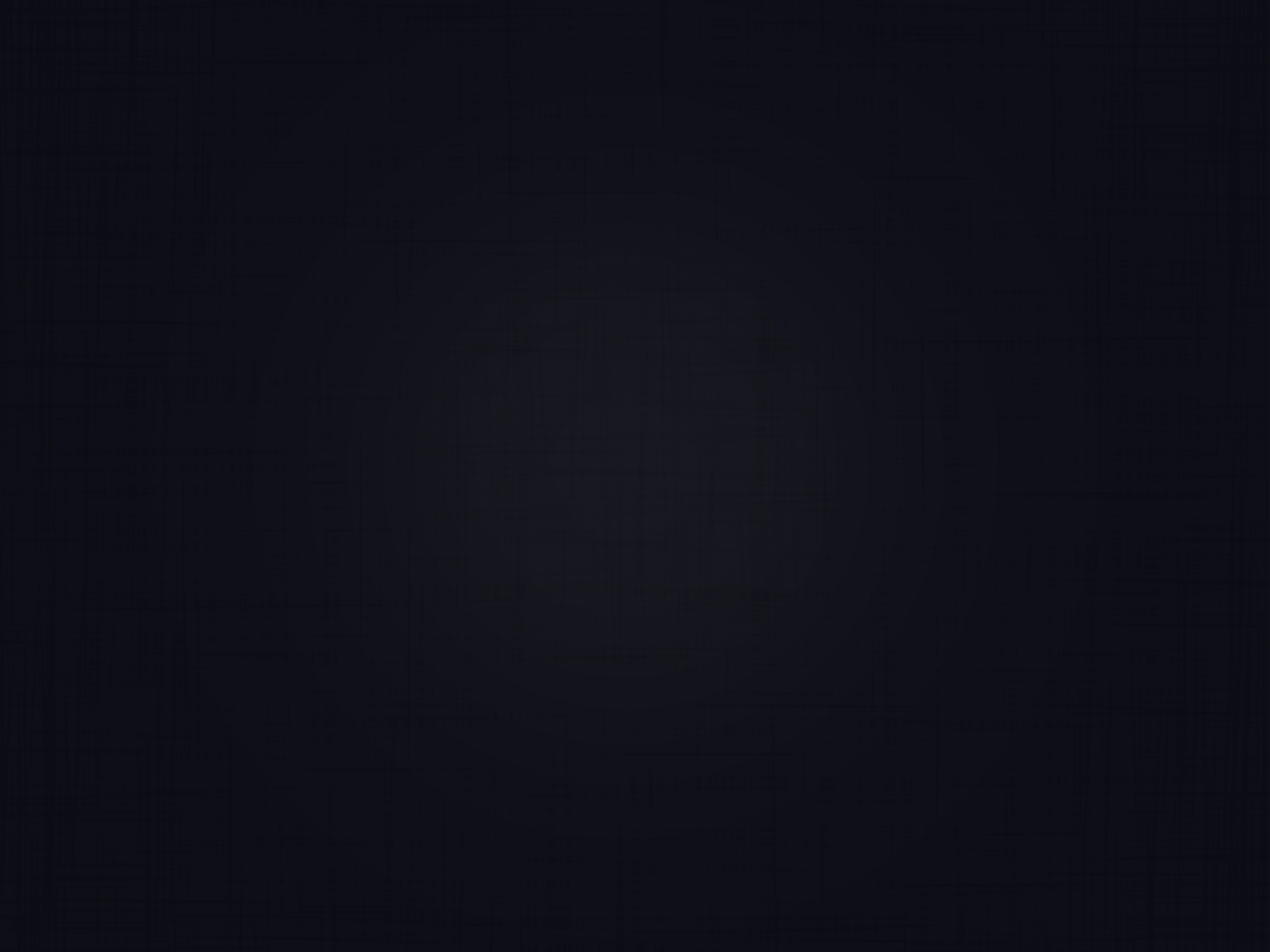 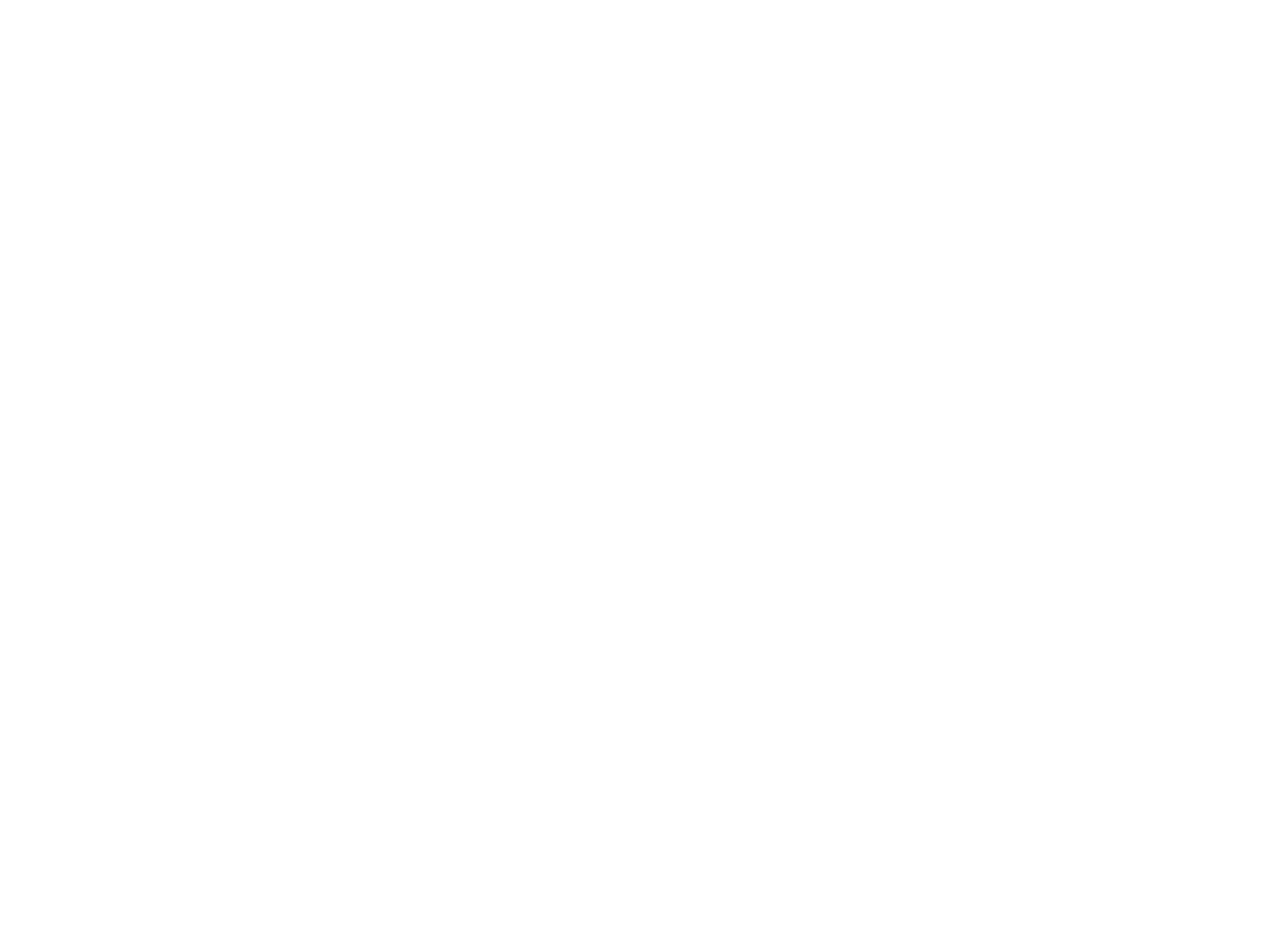